“Big Idea” Question
Intro
Review Concepts
Check-In Questions
Teacher Demo
Vocabulary
Student-Friendly Definition
Examples & Non-Examples
Morphological Word Parts
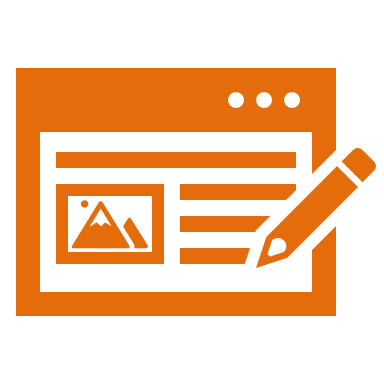 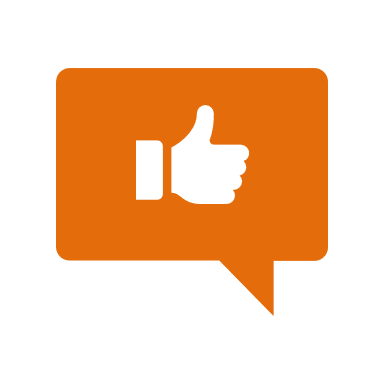 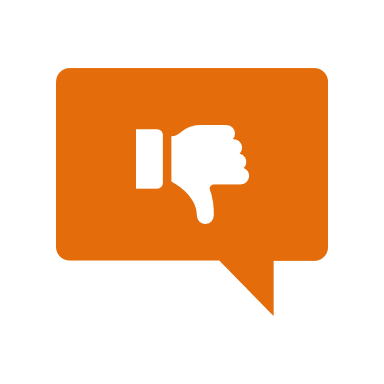 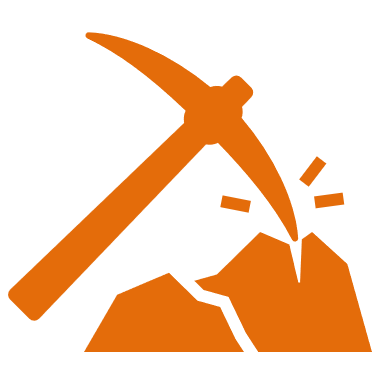 Reinforcement Activity
[Speaker Notes: OK everyone, get ready for our next lesson.  Just as a reminder, these are the different components that our lesson may include, and you’ll see these icons in the top left corner of each slide so that you can follow along more easily!]
Tissue
Intro
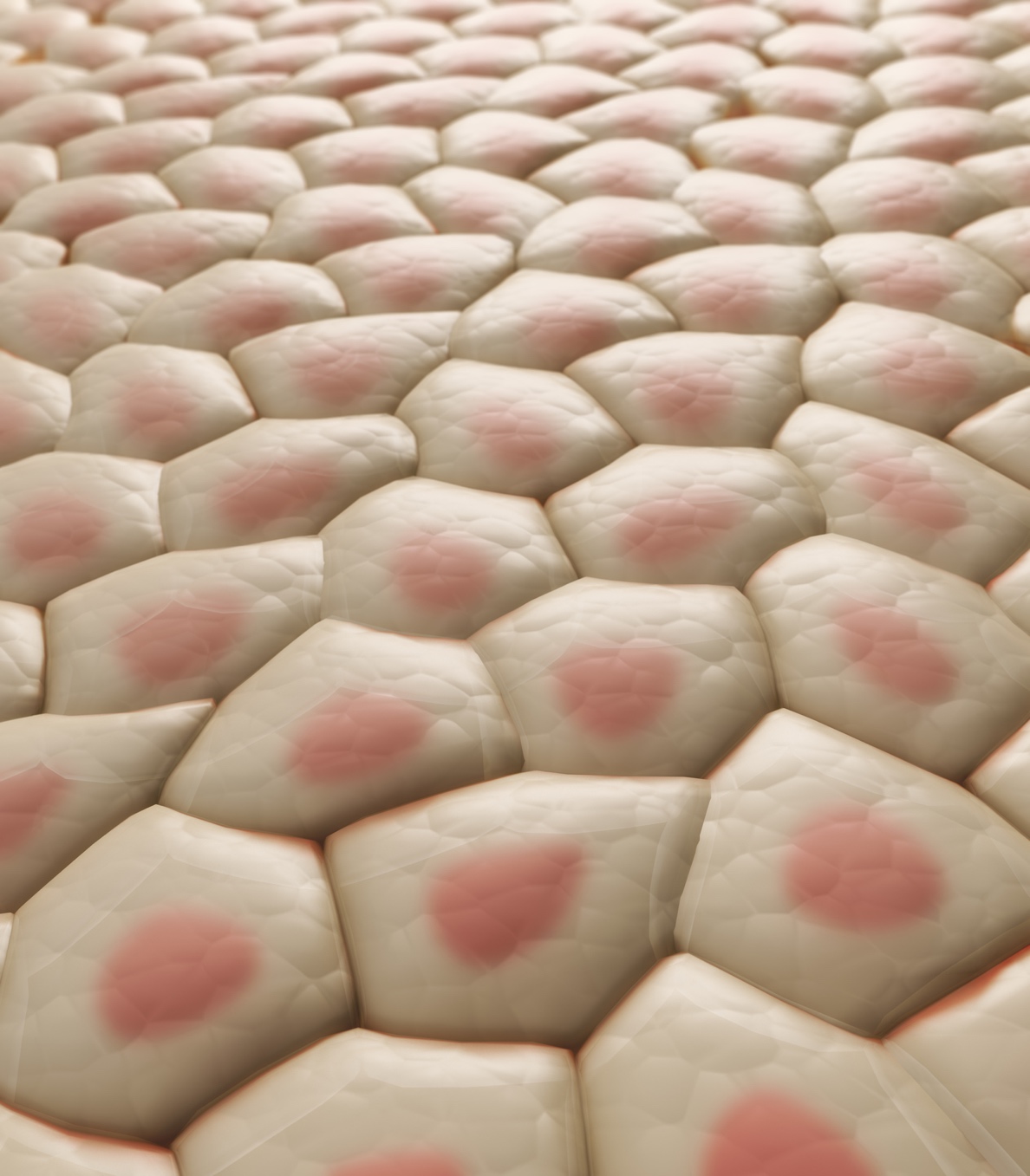 [Speaker Notes: Today we will learn about tissue.]
Big Question: What relationships exist between cells, tissues, organs, and organ systems?
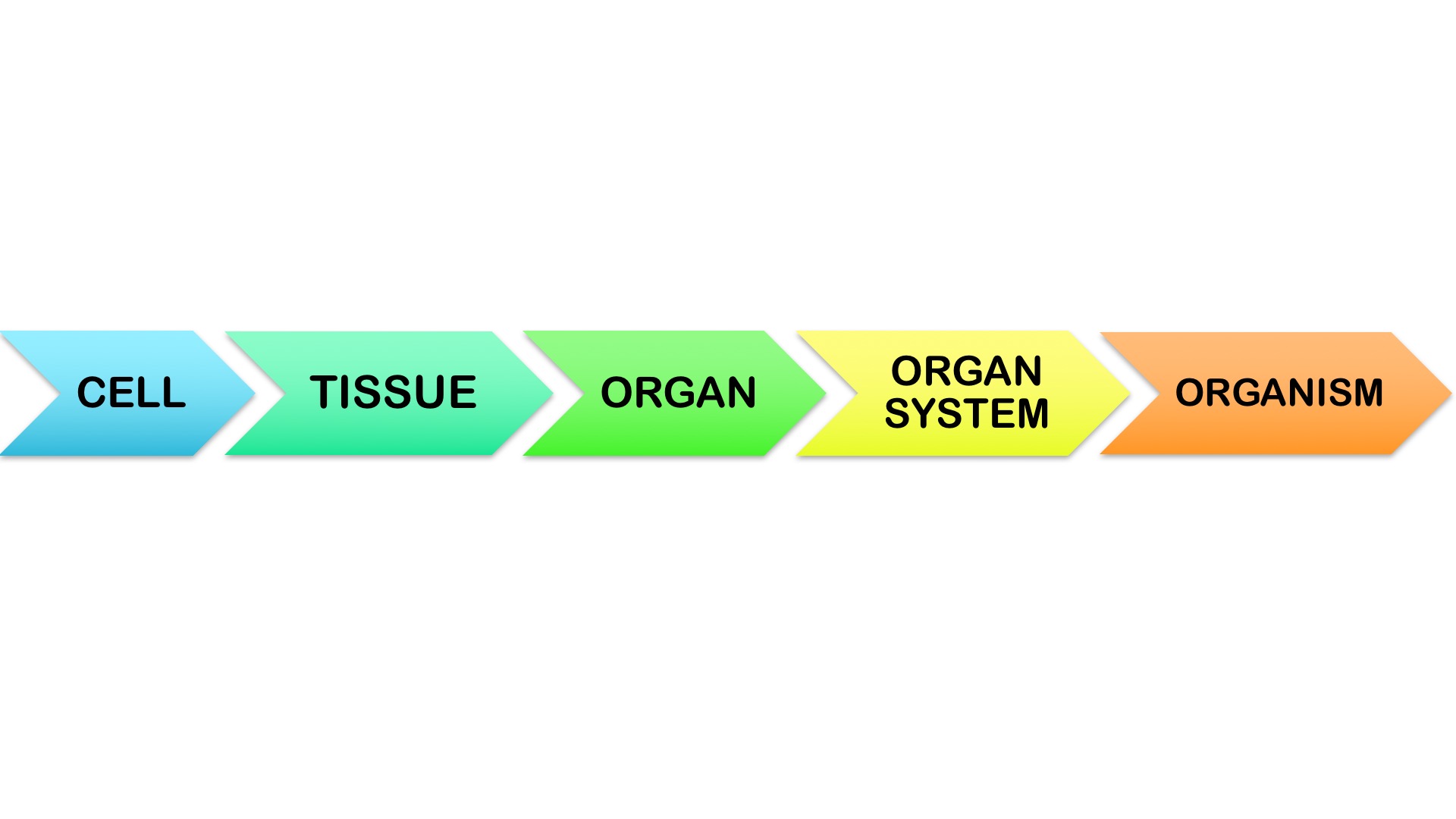 [Speaker Notes: Our “big question” is: What relationships exist between cells, tissues, organs, and organ systems?
You may already have knowledge about one of these levels of organization that could assist you in making guesses about these relationships. 
[Pause and illicit predictions from students.]

I love all these thoughtful scientific hypotheses!  Be sure to keep this question and your predictions in mind as we move through these next few lessons, and we’ll continue to revisit it.

Feedback: Asking students to make predictions about what relationships exist is a great way to activate and elicit student ideas and prior knowledge. This type of activity is evidence of the teacher planning for students’ engagement with science ideas.]
Demonstration
Tissue Types Exploration

If wanting to include some sort of demonstration (you may not feel it’s necessary for this term), you can access a copy of the presentation linked above. The presentation includes images of various human tissues. Prompt students to consider what tissues might be made of and how different types of tissue contribute to the functioning of our bodies.
[Speaker Notes: Let’s do a quick demonstration that will help get our brains ready to think about tissue, and how it relates to our big question.

Feedback: Providing an exploration activity is a great way to make science thinking visible.]
[Speaker Notes: Before we move on to our new vocabulary term, let’s review some other words & concepts that you already learned and make sure you are firm in your understanding.]
Cell: basic unit of life
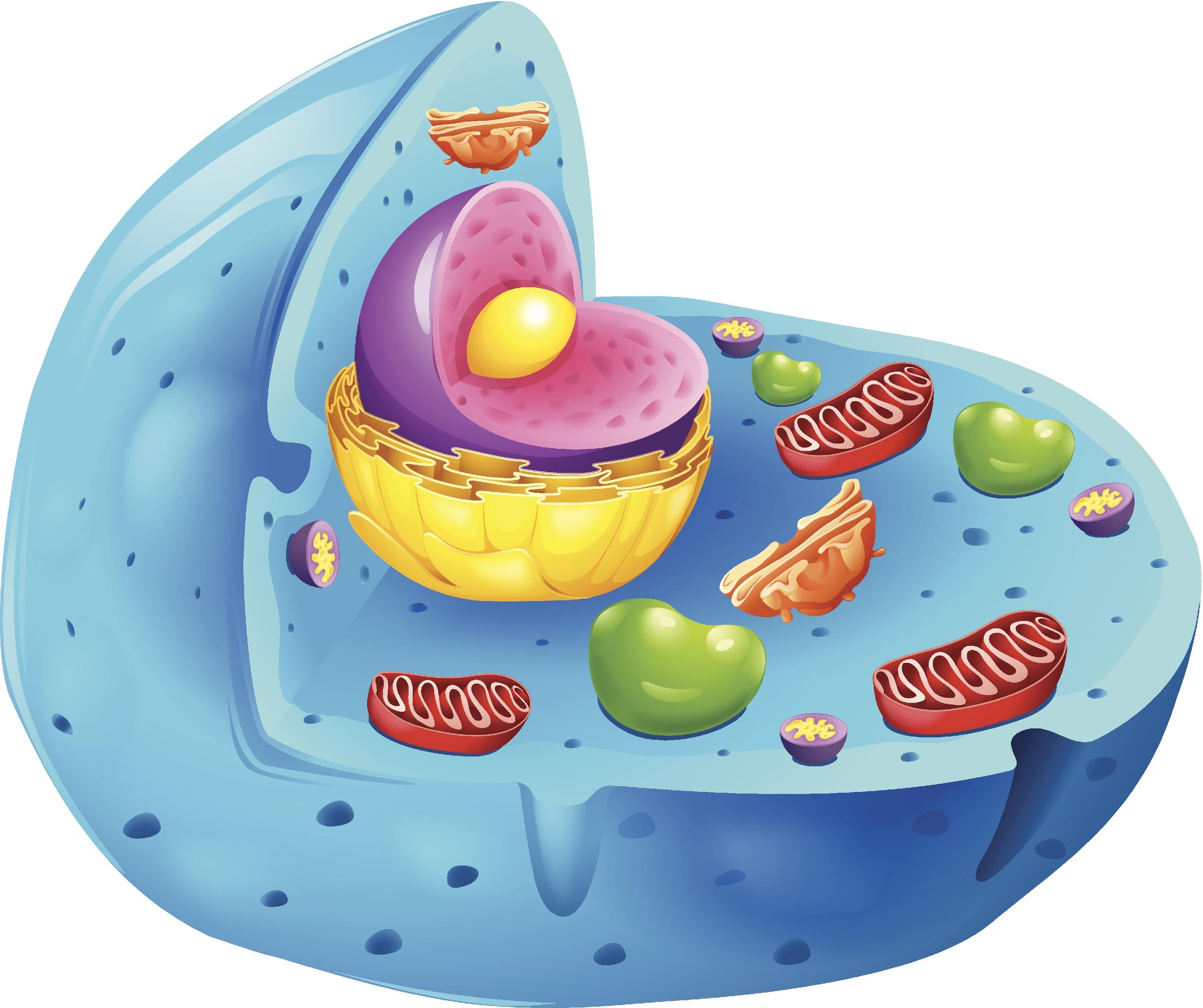 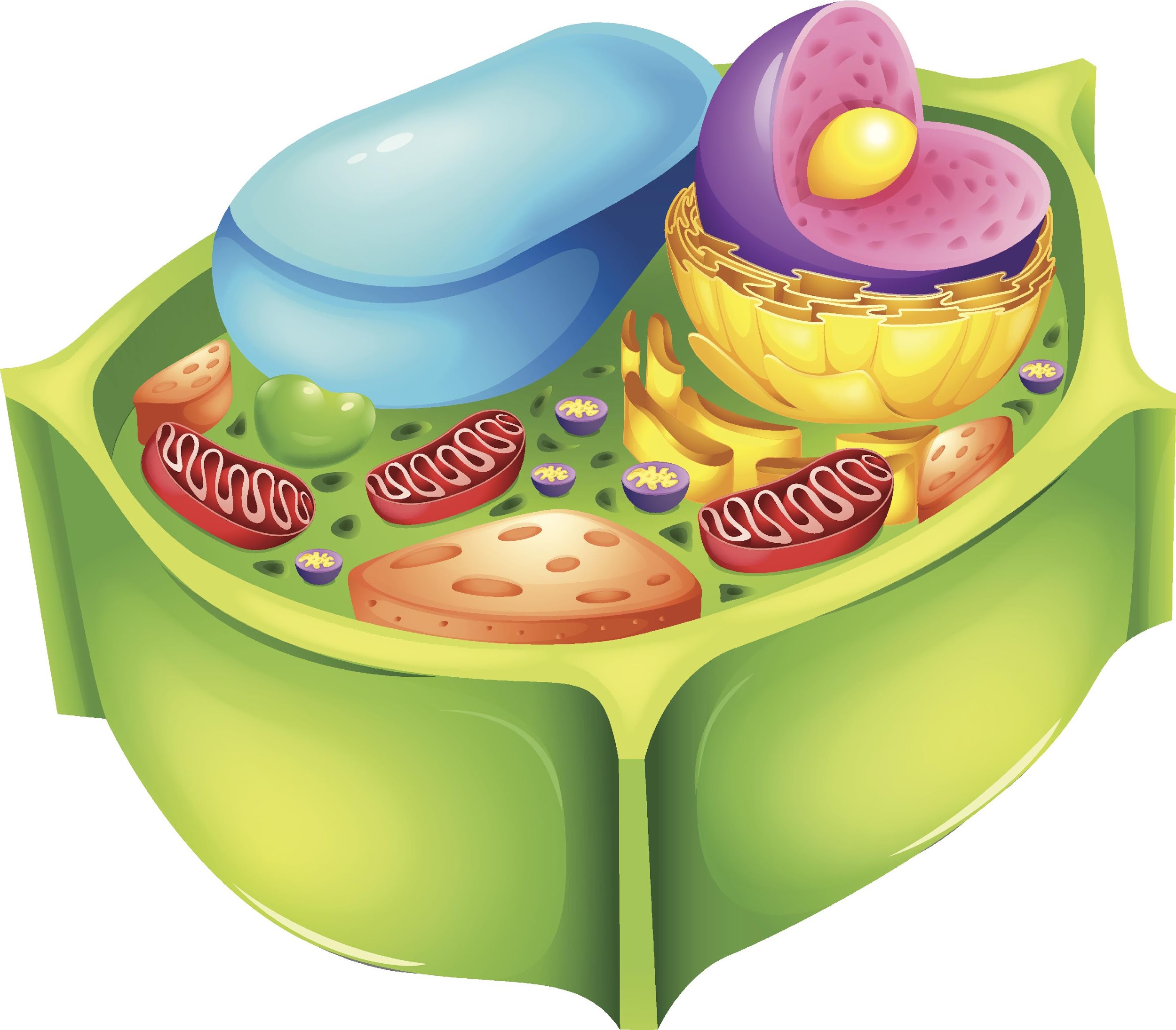 [Speaker Notes: A cell is the basic unit of life. In living things one cell or many cells are responsible for carrying out all of the processes an organism needs to do in order to stay alive.]
Organelles: smaller parts within the cell with their own job
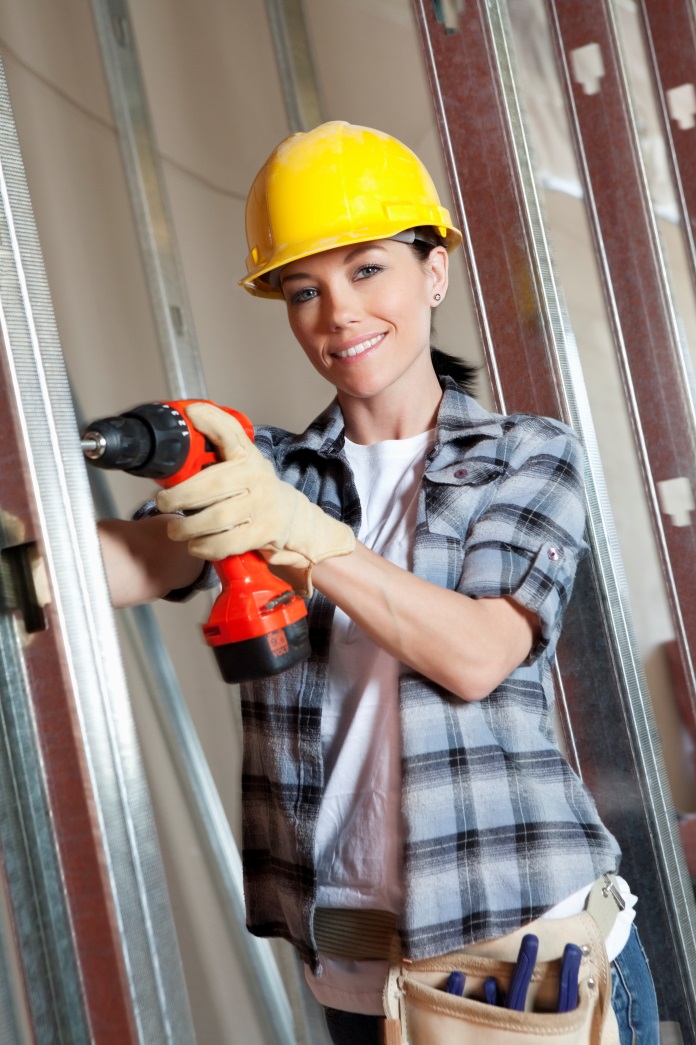 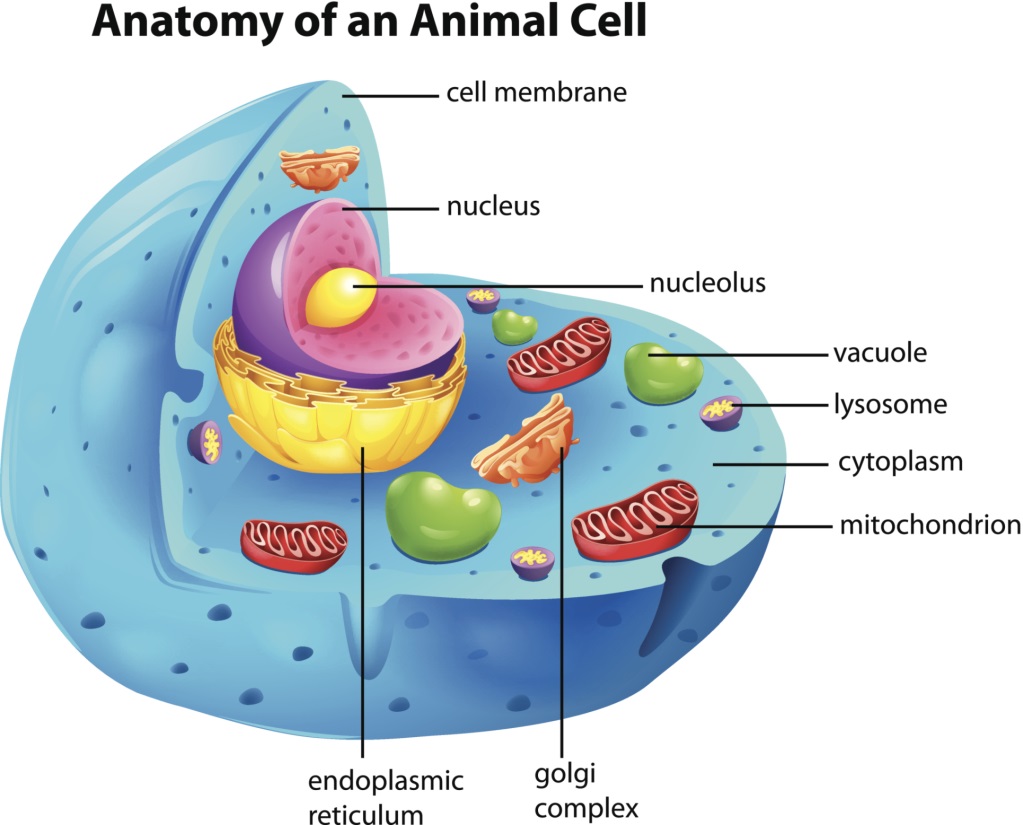 [Speaker Notes: Organelles are the smaller parts within the cell with their own job.]
[Speaker Notes: Now let’s pause for a moment to check your understanding.]
What is a cell?
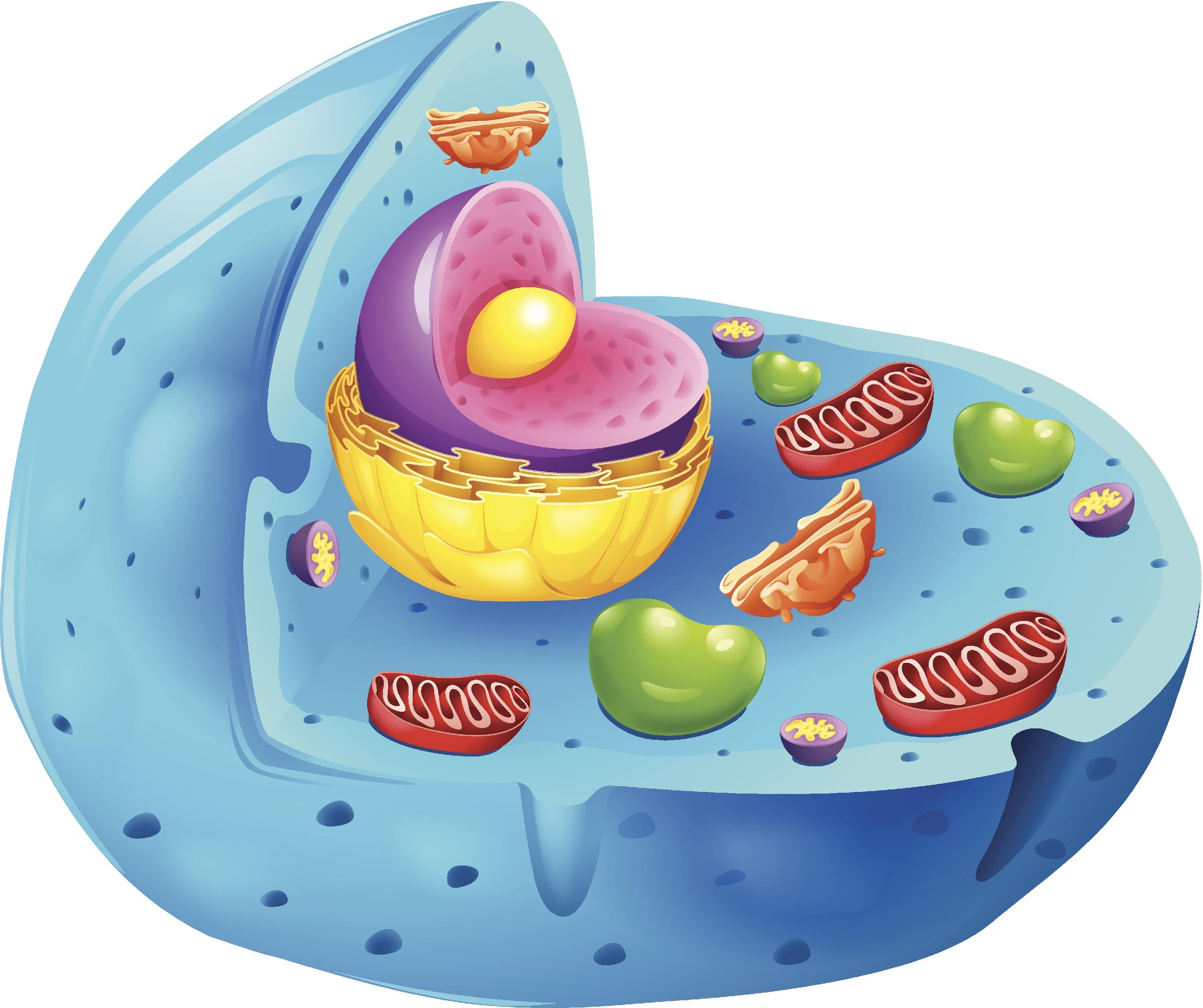 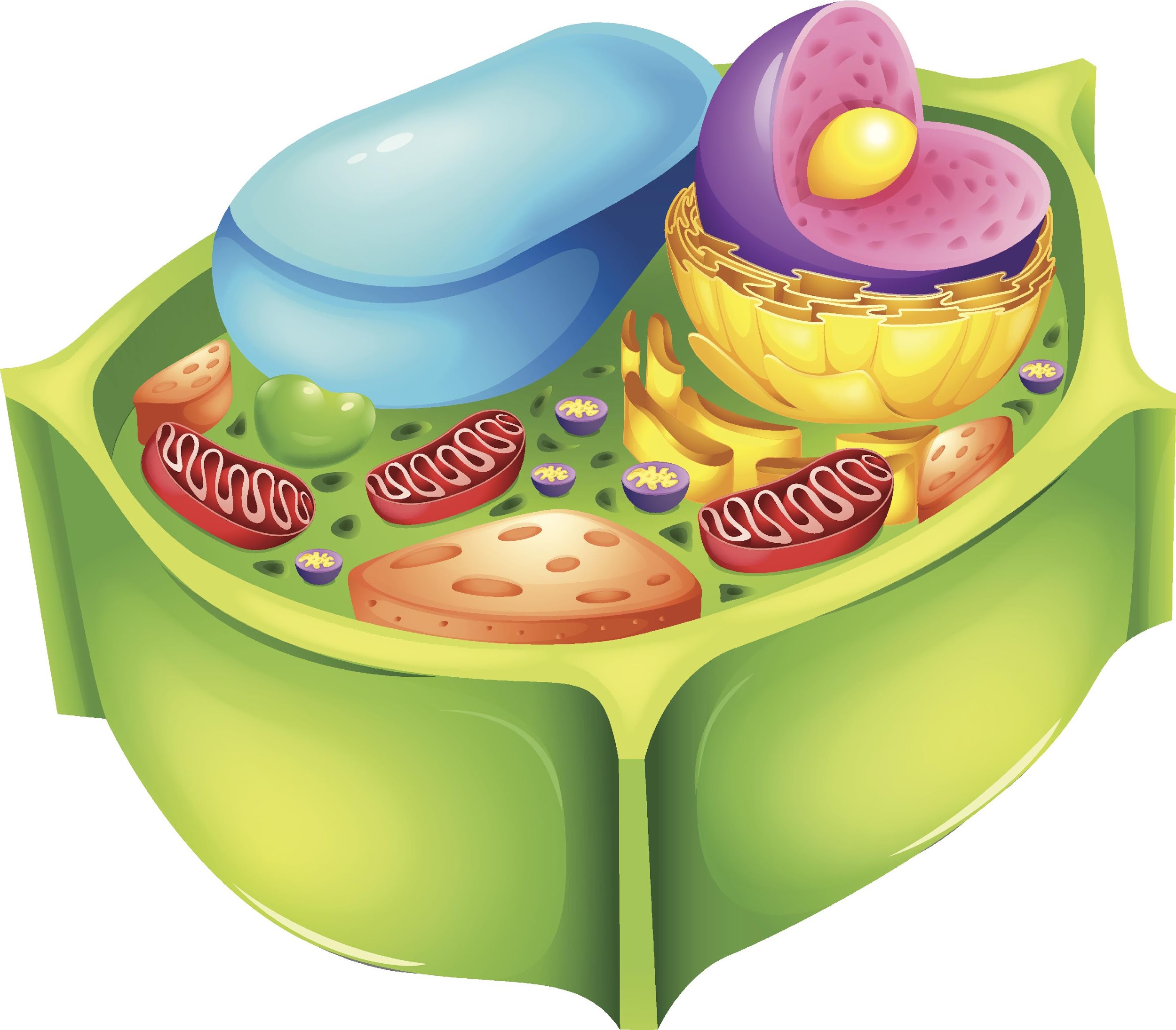 [Speaker Notes: What is a cell?

[Cells are the basic unit of life.]

Feedback: It is important to use clear, concise language when reviewing concepts.]
What is the difference between a cell and an organelle?
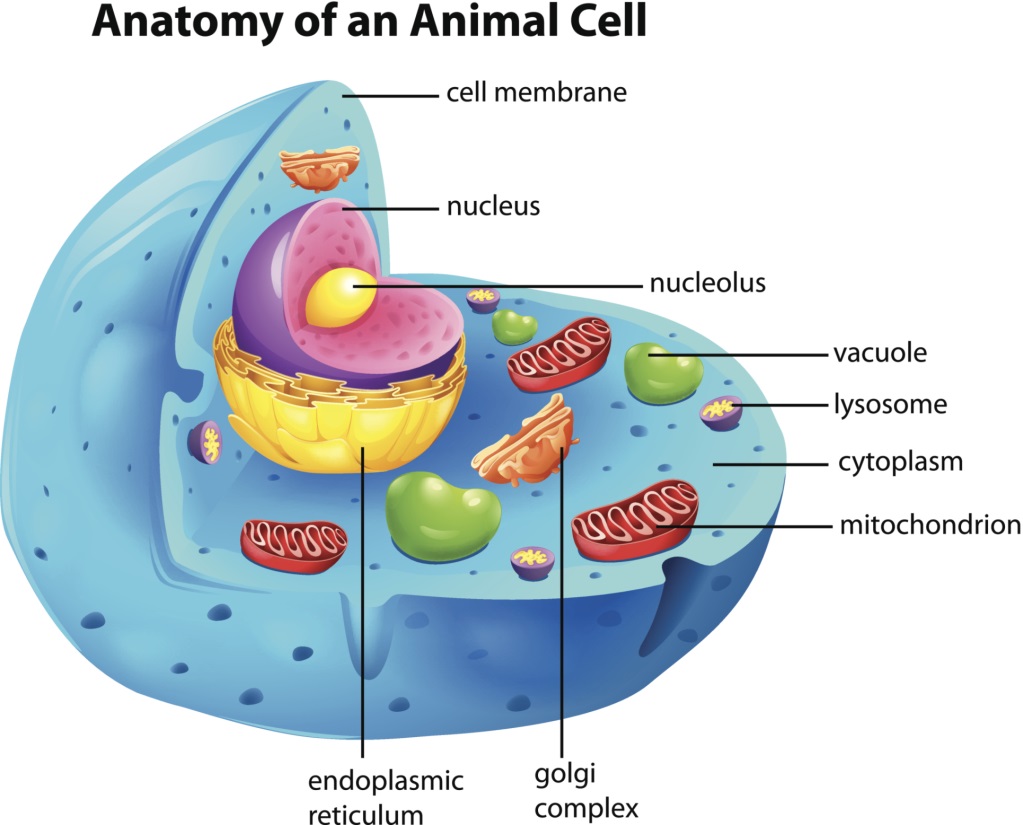 [Speaker Notes: What is the difference between a cell and an organelle?

[A cell is the basic unit of life, but organelles are smaller parts within the cell with their own job. The organelles each play a role in the survival and function of the cell.]]
Tissue
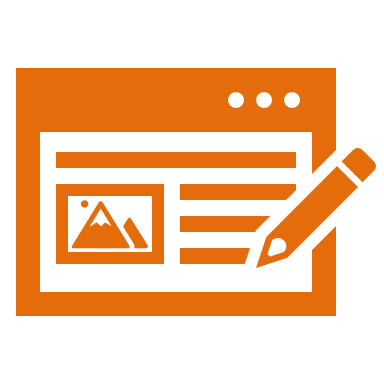 [Speaker Notes: Now that we’ve reviewed, let’s define our new term, tissue.]
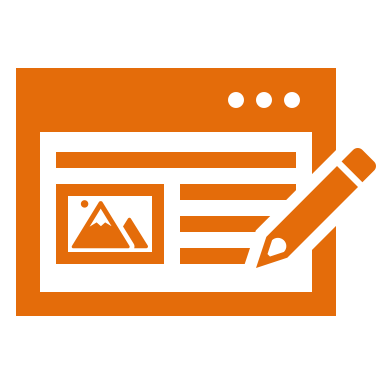 Tissue: group of similar cells that work together and have a specific function together.
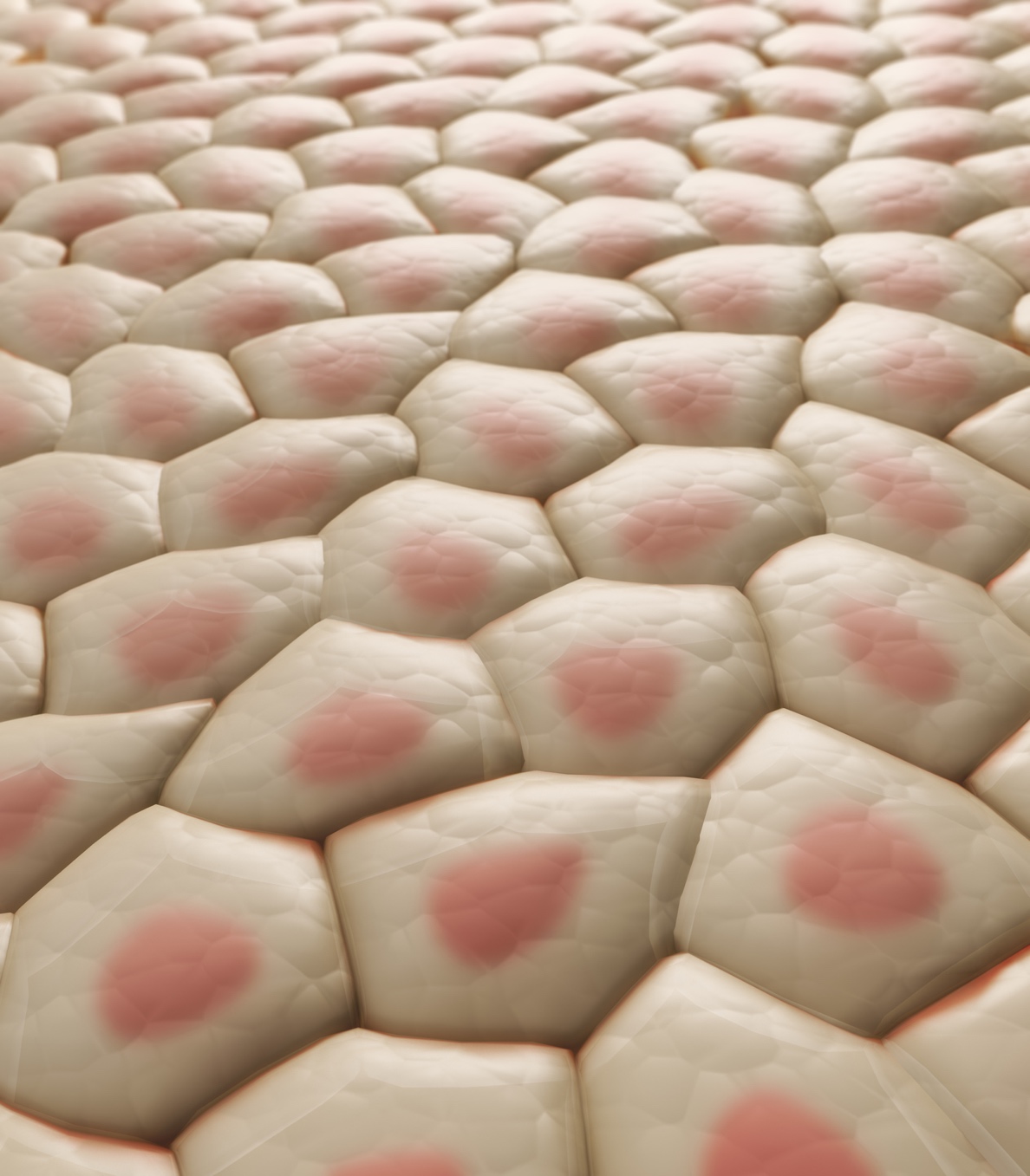 [Speaker Notes: A tissue is a group of similar cells that work together and have a specific function together.]
[Speaker Notes: Now let’s pause for a moment to check your understanding.]
What are tissues?
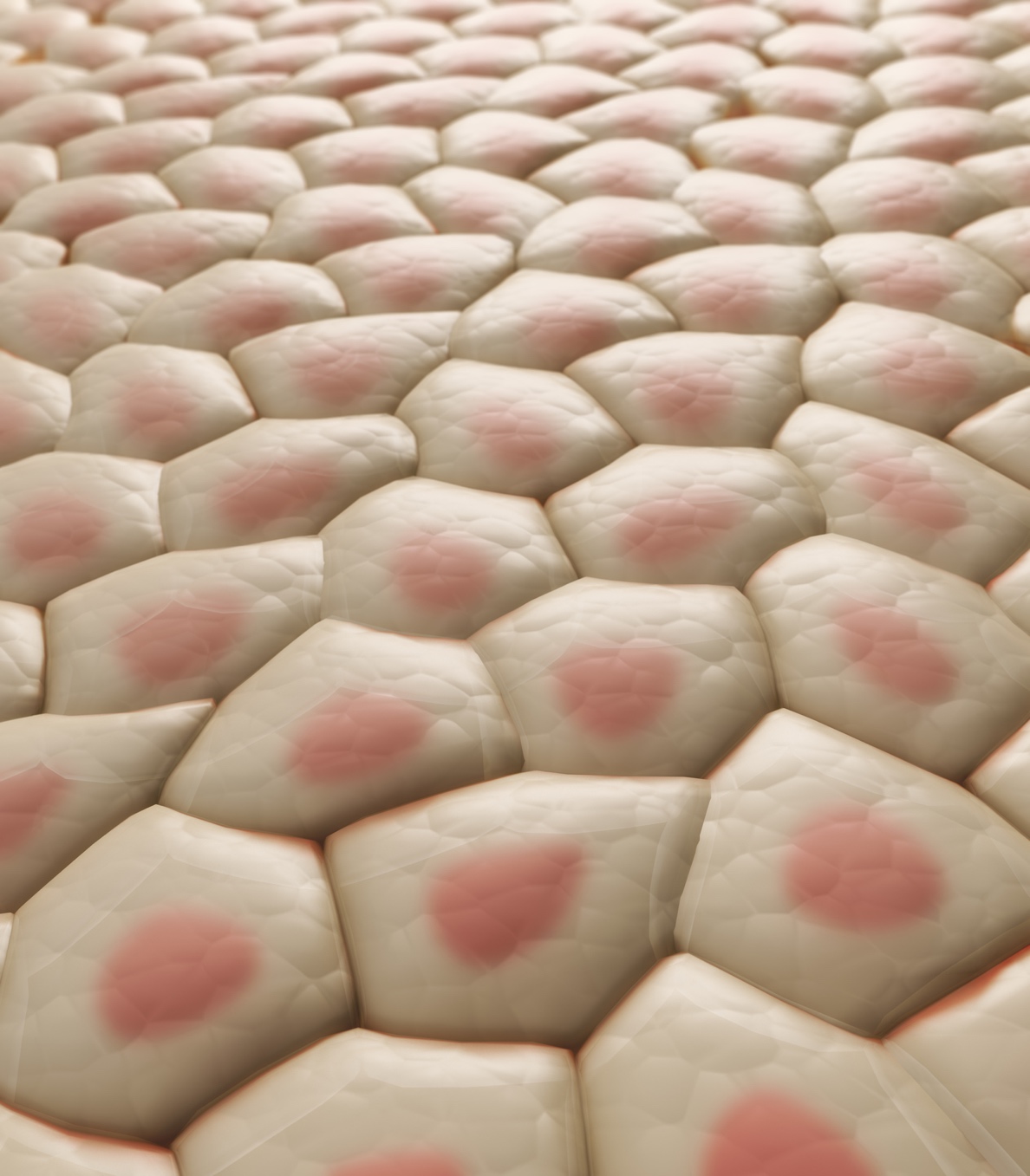 [Speaker Notes: What are tissues?

[Tissues are a group of similar cells that work together and have a specific function together.]]
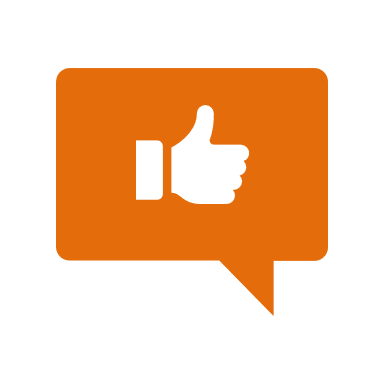 [Speaker Notes: Now, let’s talk about some examples of tissues.]
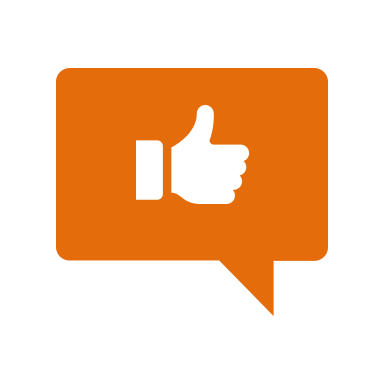 Heart
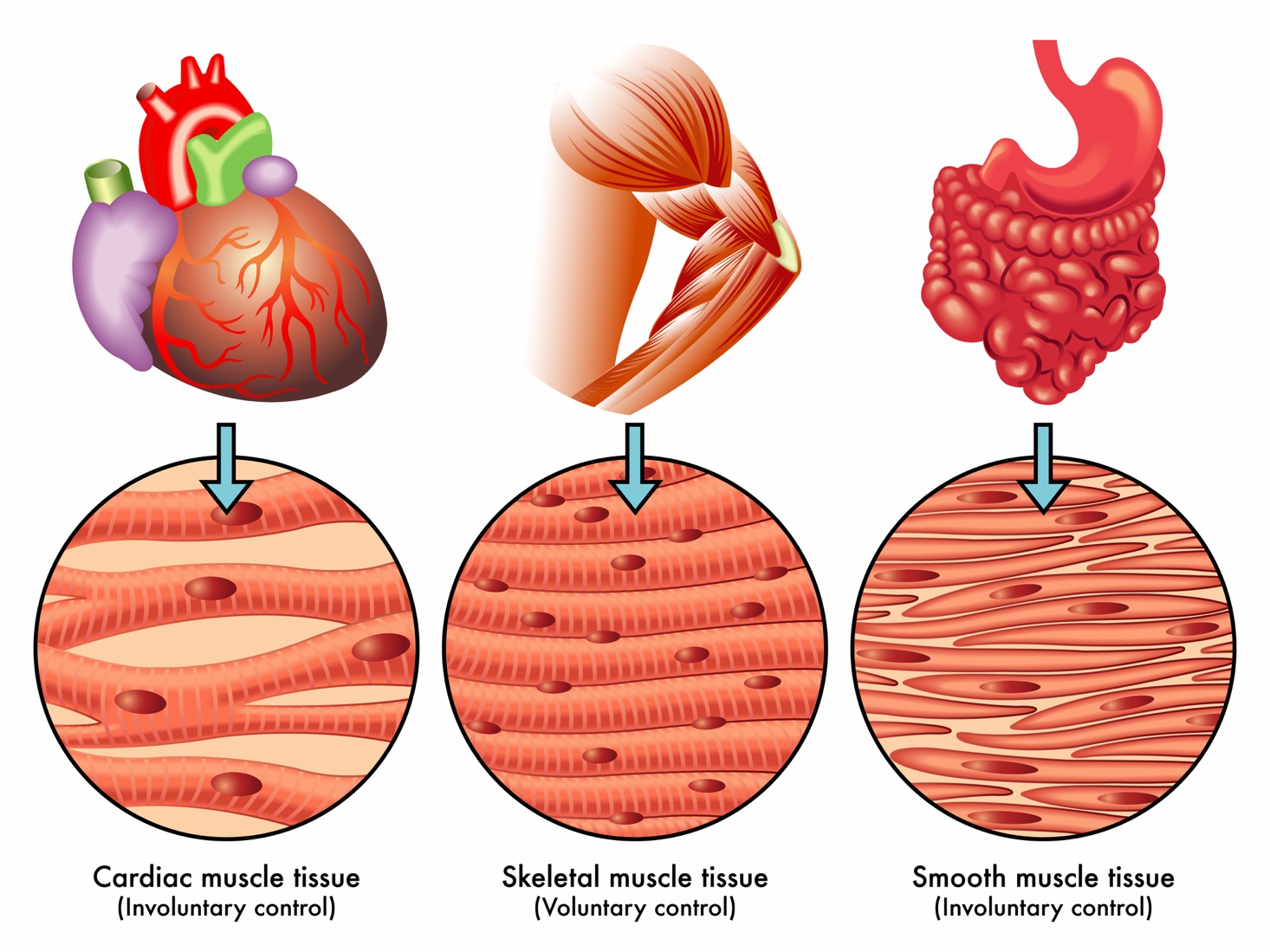 Cardiac muscle tissue
[Speaker Notes: Here are three examples of some types of tissue found in humans. Cells in the heart work together to form cardiac muscle tissue that keeps your heart pumping.]
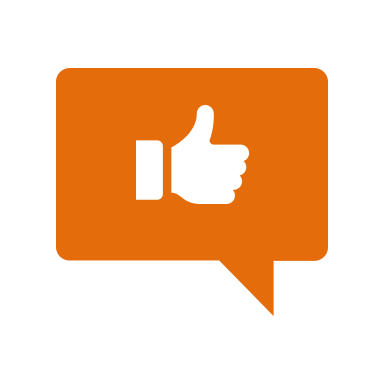 Muscles
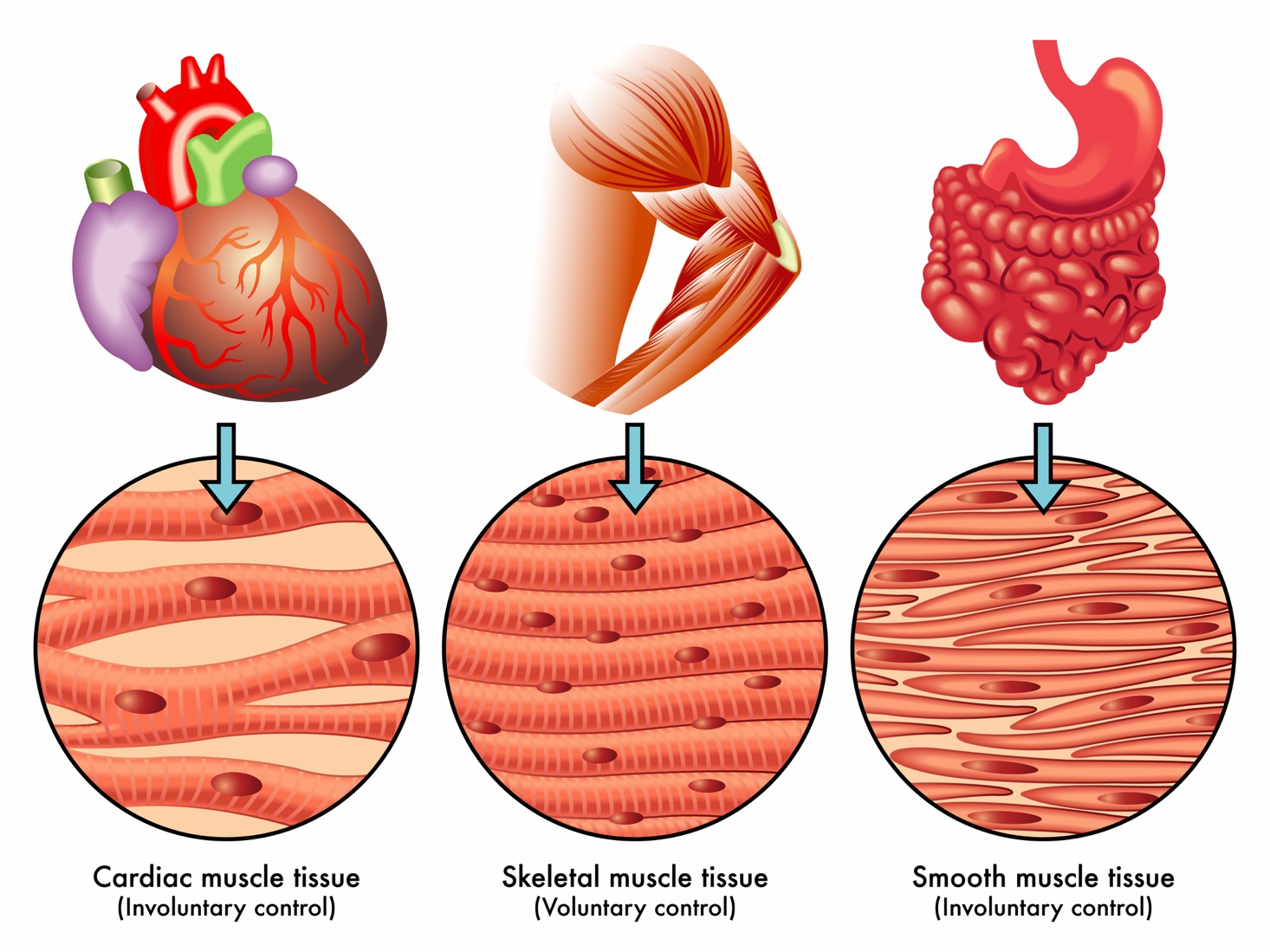 Skeletal muscle tissue
[Speaker Notes: Cells in your muscles work together to form skeletal muscle tissue that you use to move your arms, legs, and other parts of your body.]
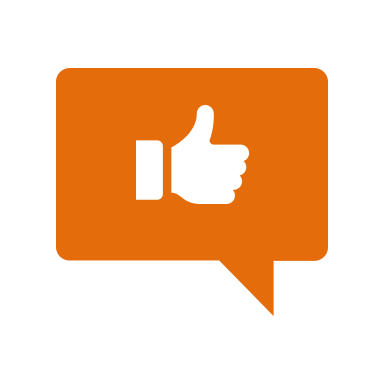 Organs
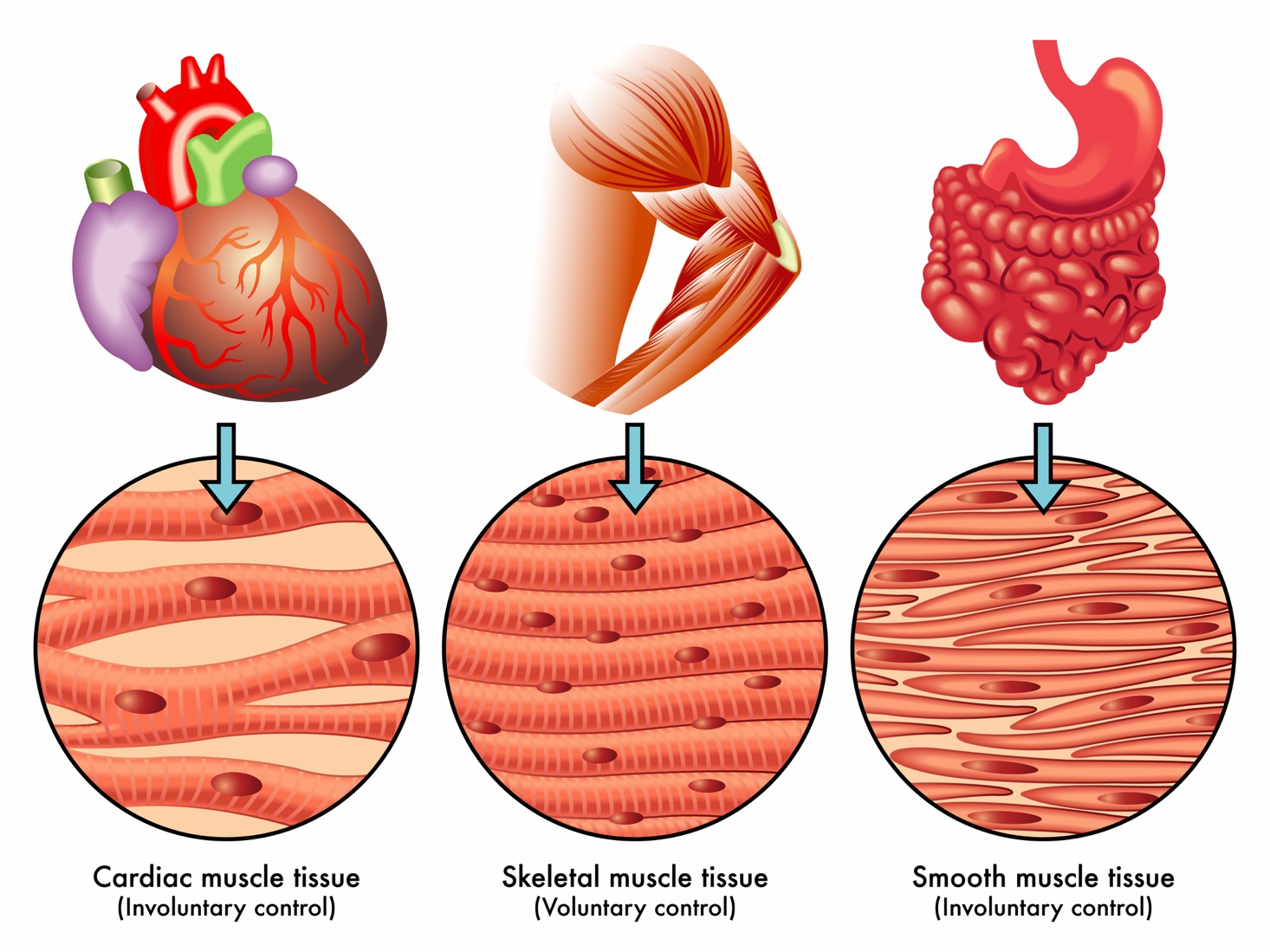 Smooth muscle tissue
[Speaker Notes: Finally, cells in your other organs, such as the stomach and intestines shown in the picture, work together to help your body process food, energy, and waste.]
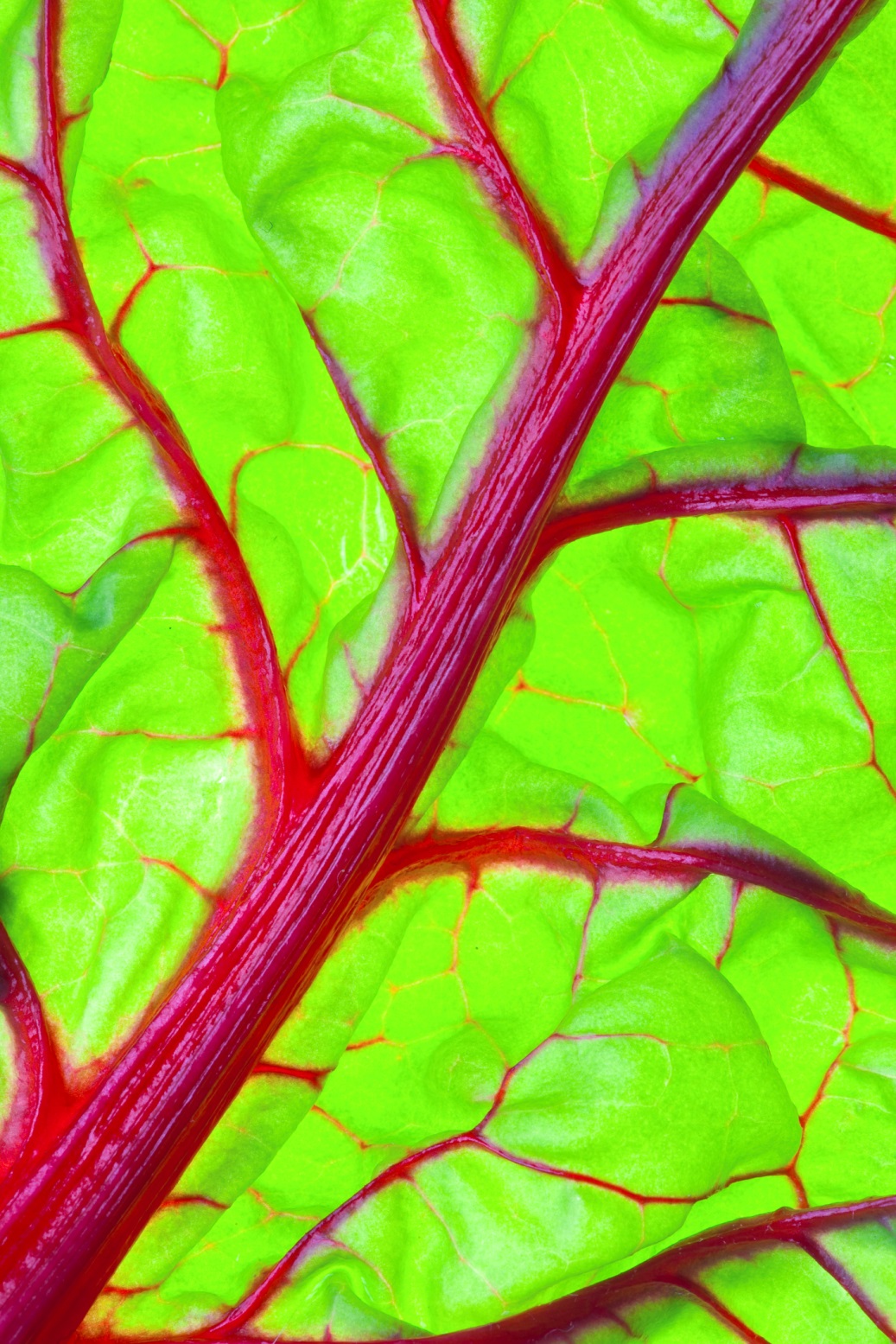 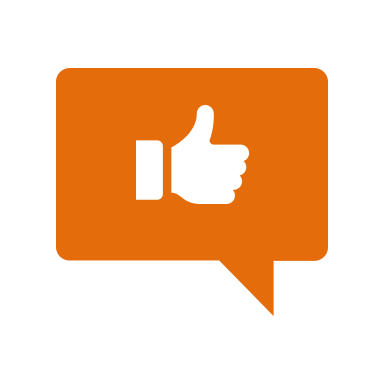 [Speaker Notes: Vascular tissue is another example of tissue made a group of cells. Vascular tissue is found only in plants. With that said, humans do have tissues that perform similar functions. In this picture, the red lines are the vascular tissue.]
[Speaker Notes: Now let’s pause for a moment to check your understanding.]
What kind of tissue is found in the heart?
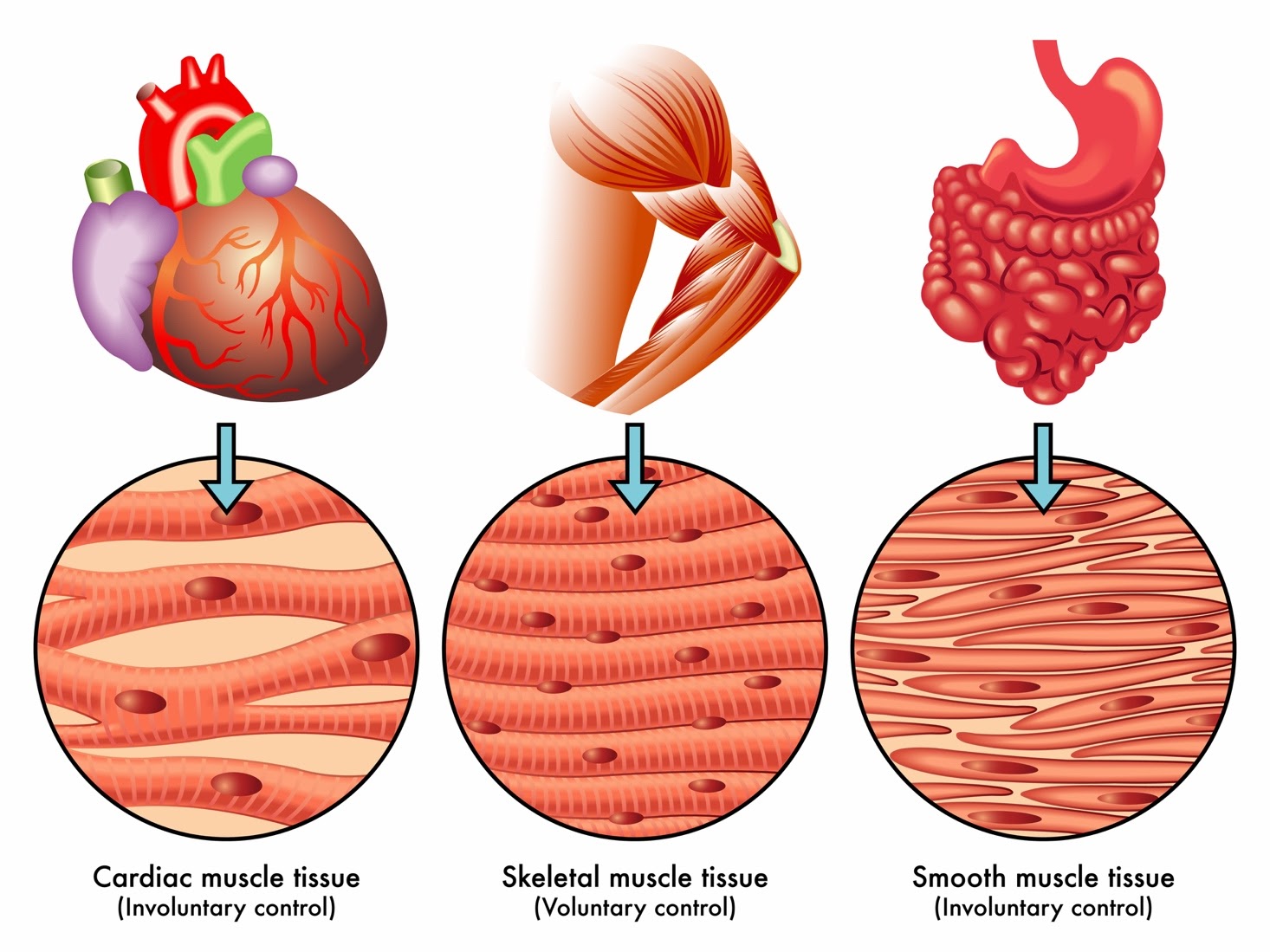 [Speaker Notes: What kind of tissue is found in the heart?

[Cells in the heart work together to form cardiac muscle tissue that keeps your heart pumping.]]
How do we know that skeletal muscle tissue is tissue?
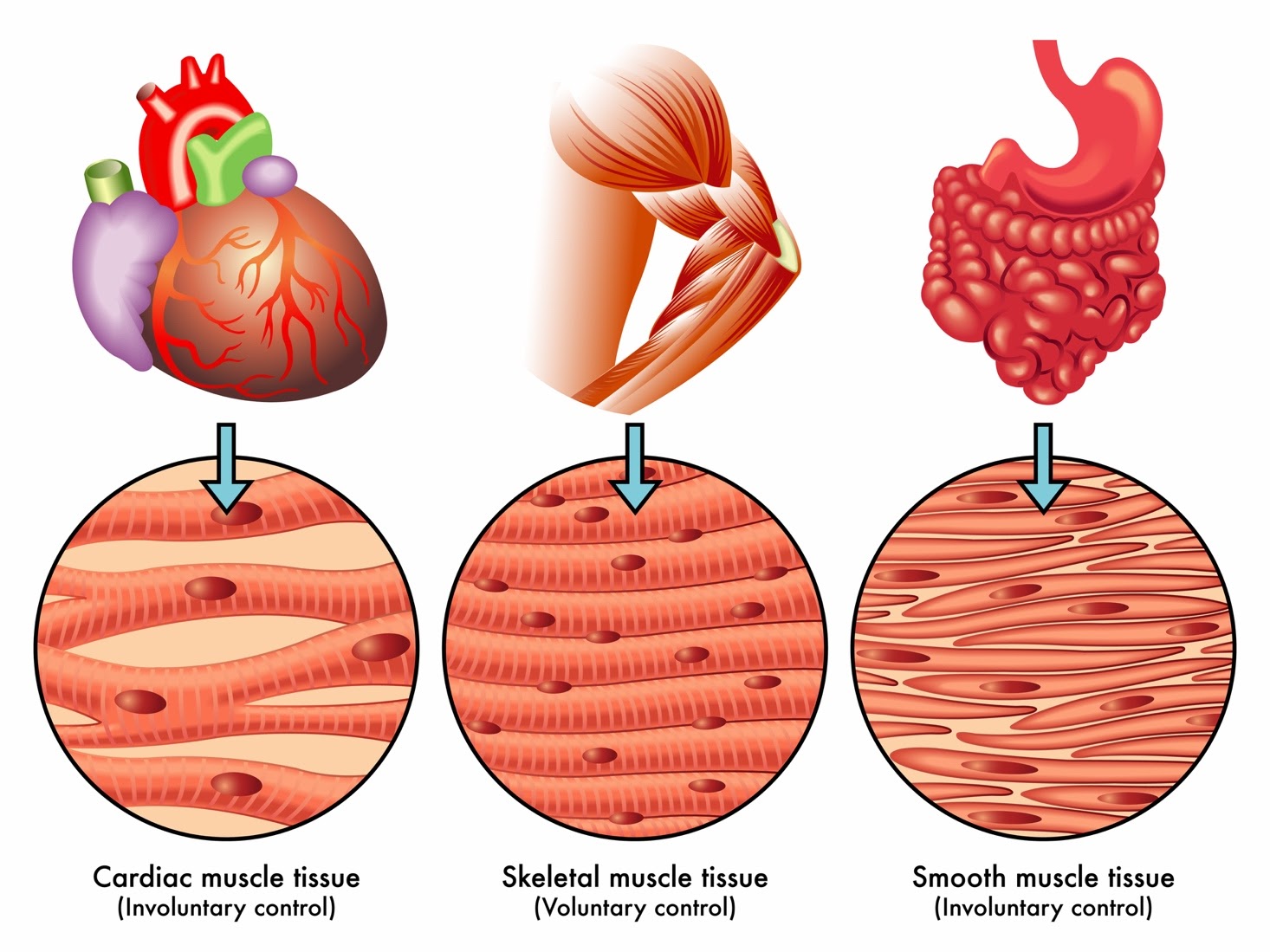 [Speaker Notes: How do we know that skeletal muscle tissue is tissue?

[Cells in your muscles work together to form skeletal muscle tissue that you use to move your arms, legs, and other parts of your body. The cells are both working together AND performing a specific function → moving arms, legs, and other parts of the body.]]
What is the function of smooth muscle tissue?
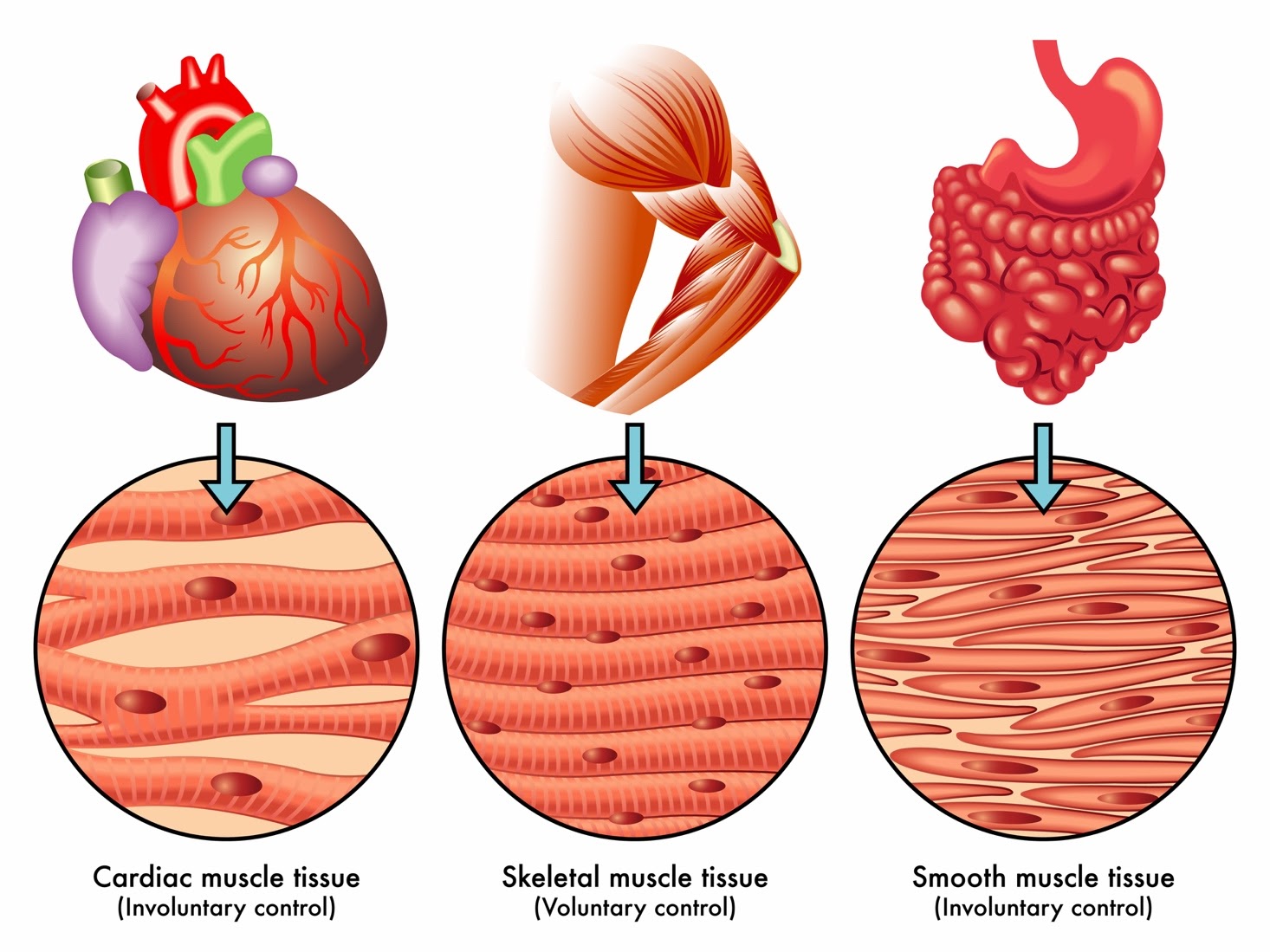 [Speaker Notes: What is the function of smooth muscle tissue?

[Cells in your other organs, such as the stomach and intestines shown in the picture, work together to help your body process food, energy, and waste.]]
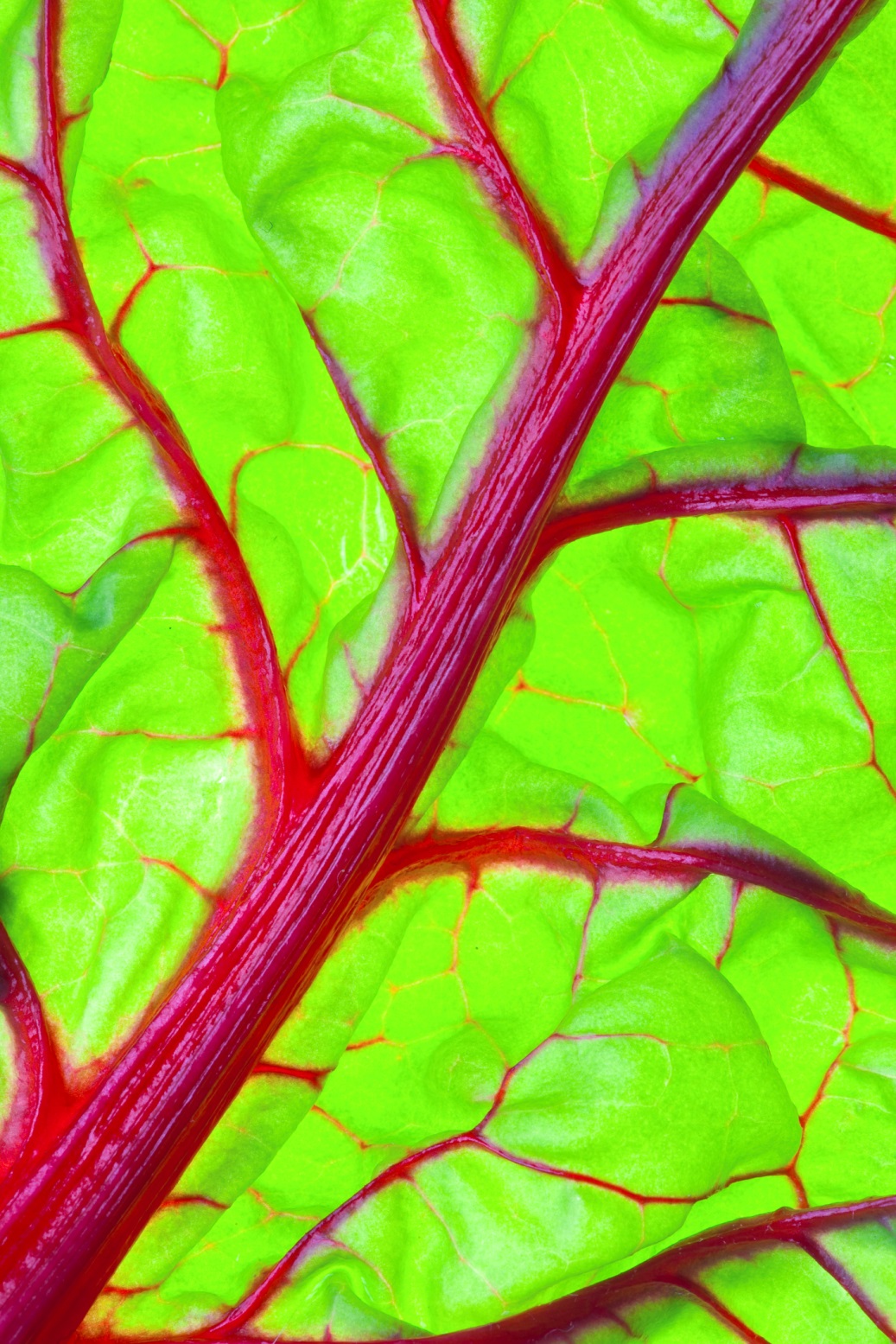 True/False: Plants do not have tissue.
[Speaker Notes: True/False: Plants do not have tissue.]
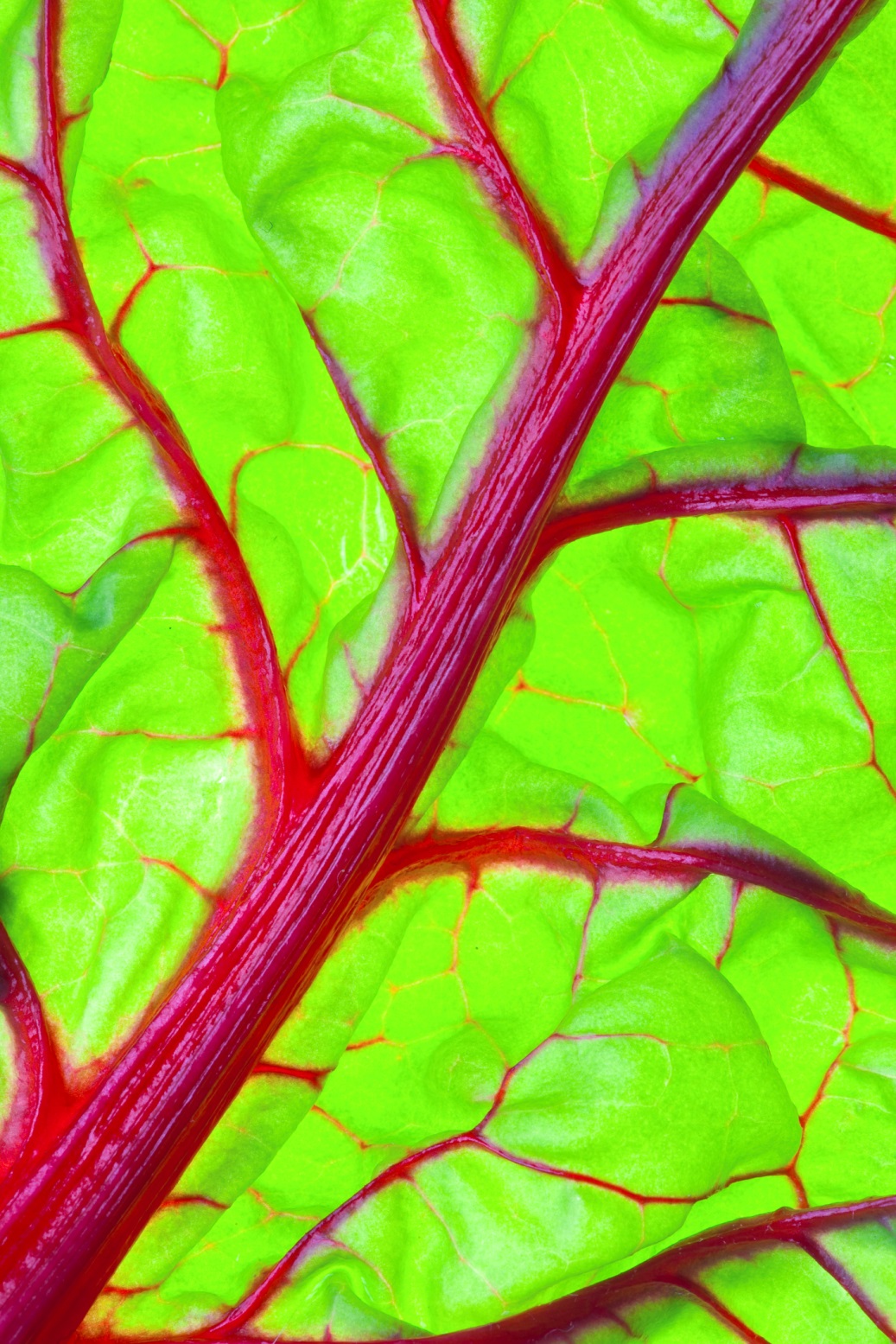 True/False: Plants do not have tissue.
[Speaker Notes: True/False: Plants do not have tissue.

[False - Vascular tissue is another example of tissue made of a group of cells. Vascular tissue is found only in plants.]]
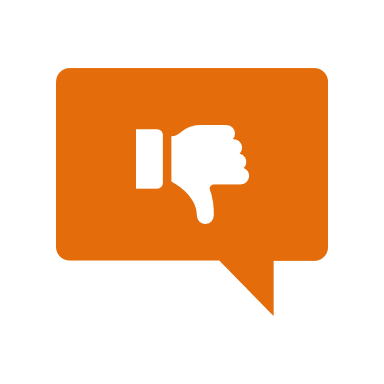 [Speaker Notes: Next, let’s talk about some non-examples of tissues.  

Feedback: Non-examples often need some explanation to make it clear to students the difference.]
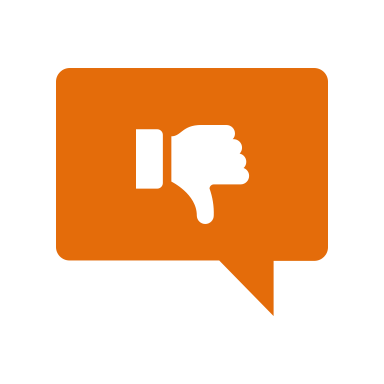 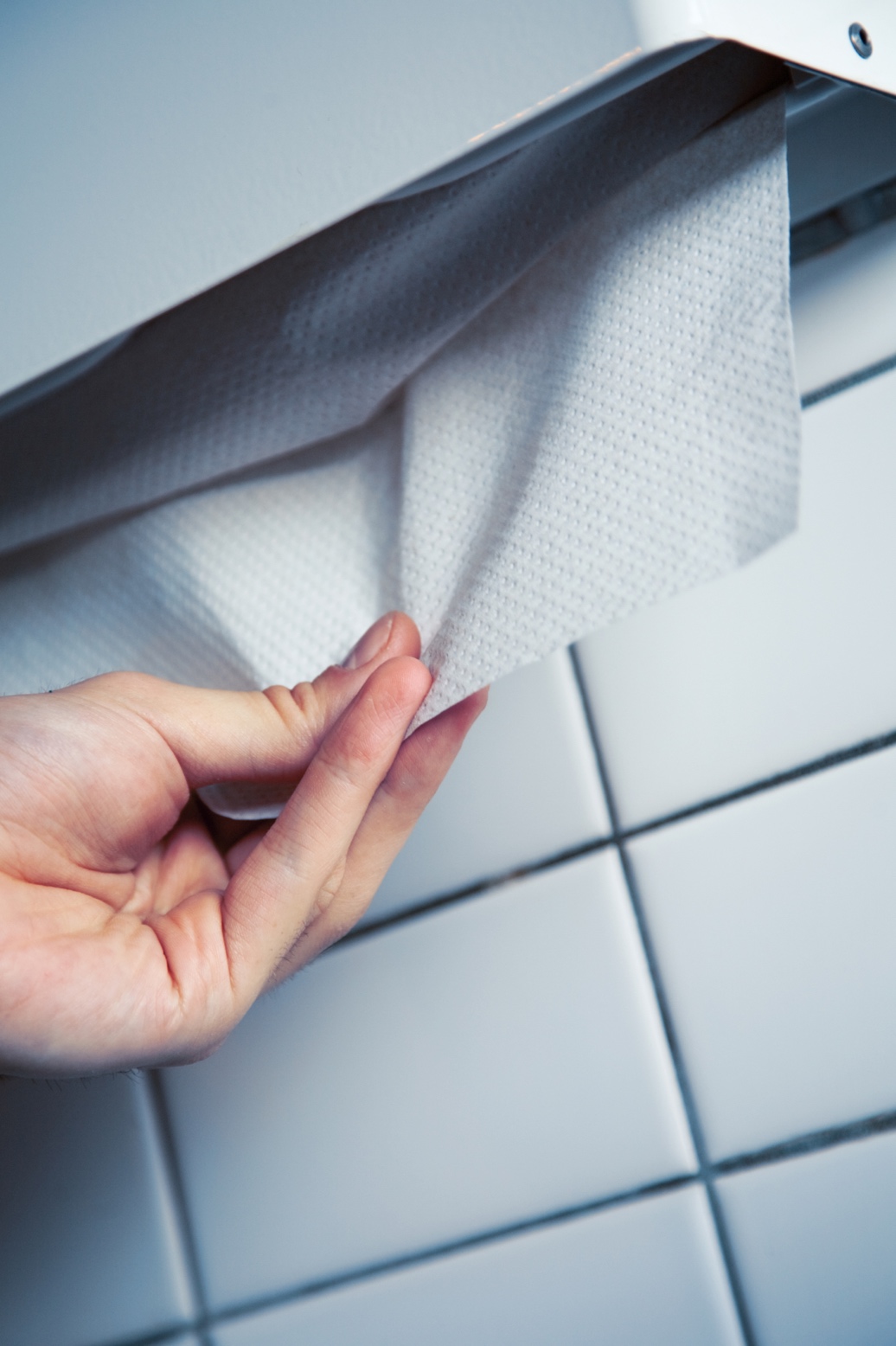 Tissue Paper
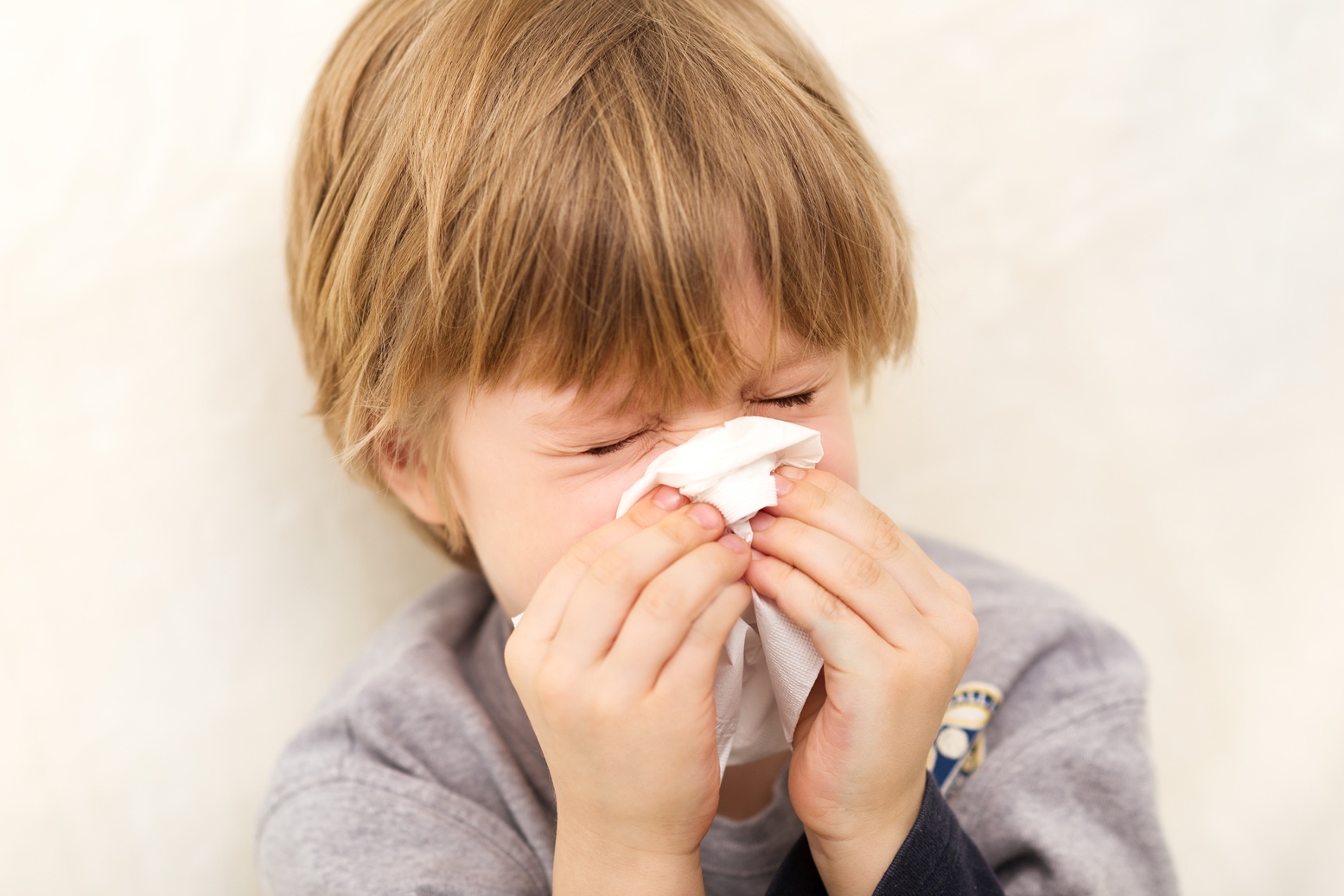 [Speaker Notes: You are probably familiar with tissue paper that we use every day.]
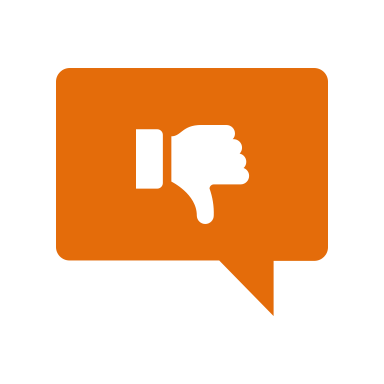 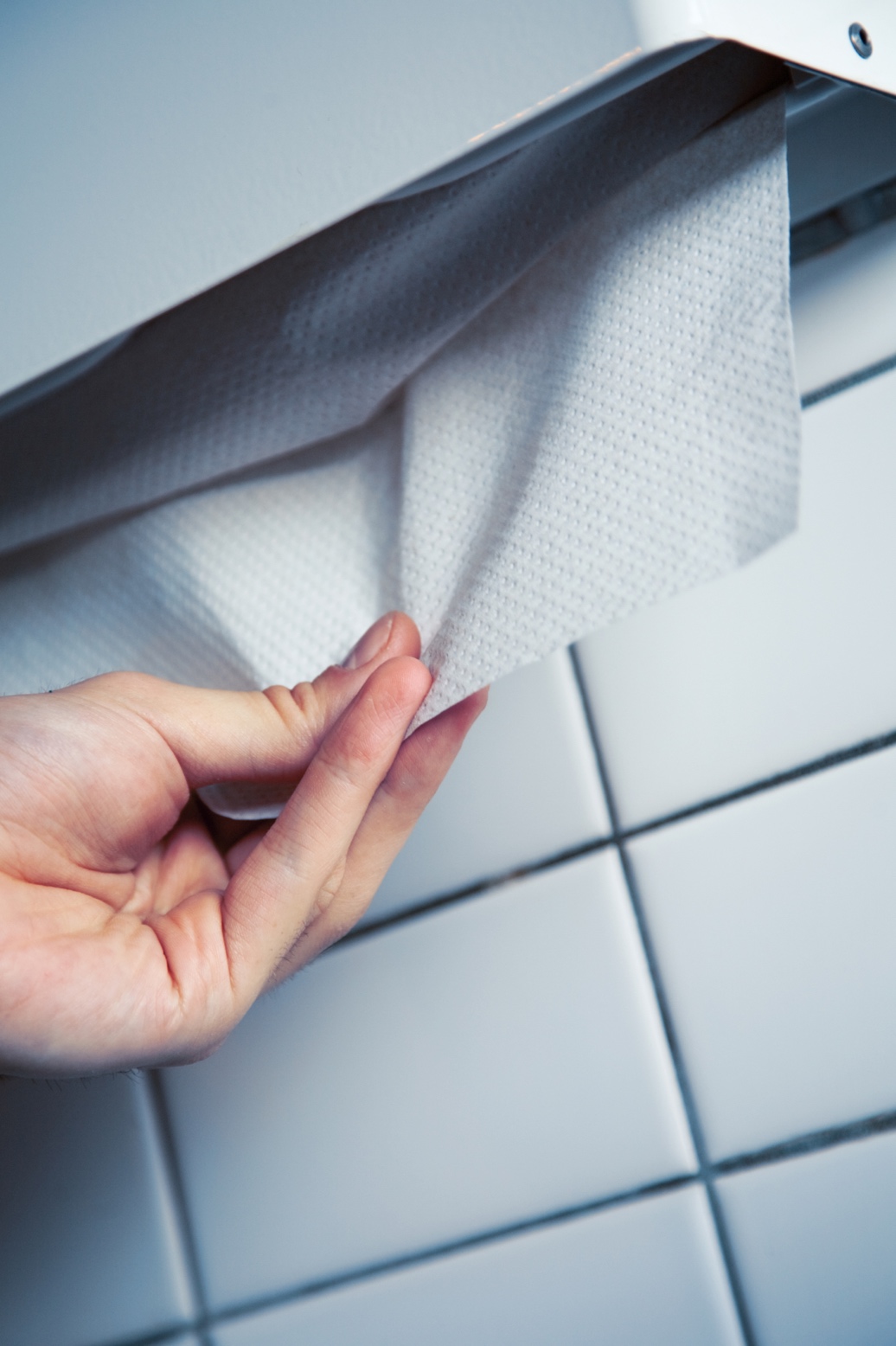 Tissue Paper
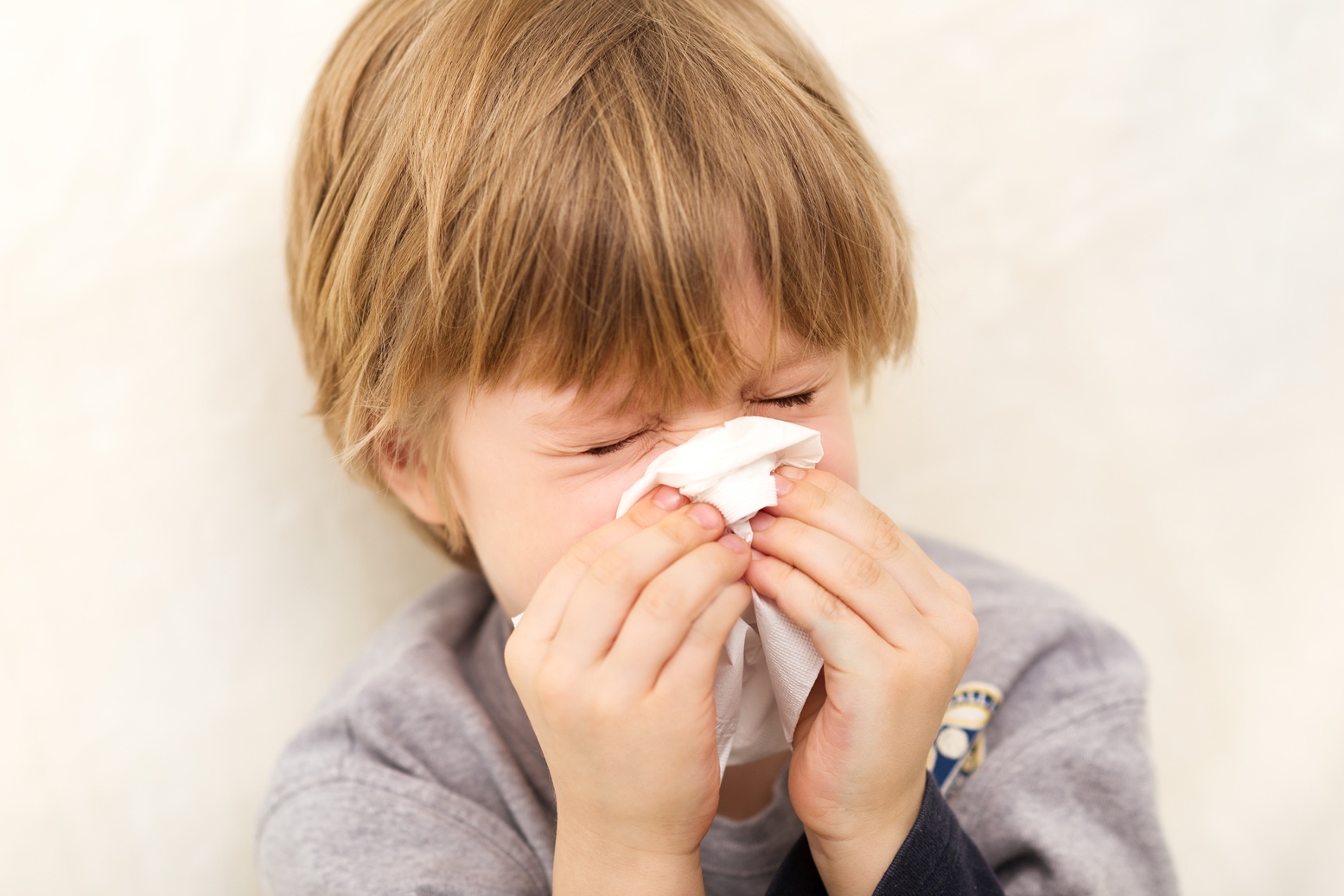 [Speaker Notes: But this is not the same as the tissues in your body or in a plant. Cells are not found in tissue paper, so that would not be the type of tissue we are talking about here.]
[Speaker Notes: Now let’s pause for a moment to check your understanding.]
Explain why tissue paper is not the same as tissue found in plants and animals.
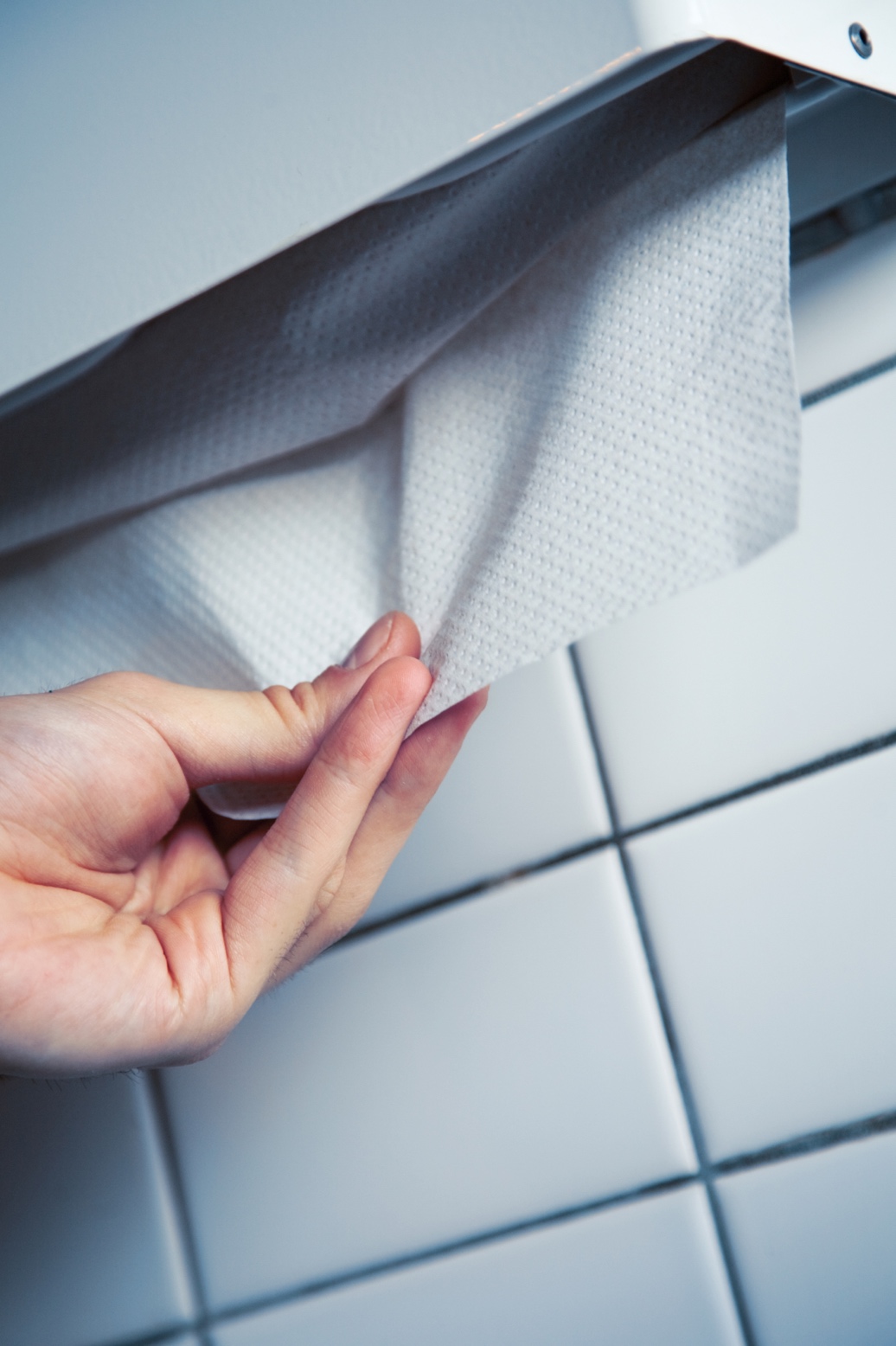 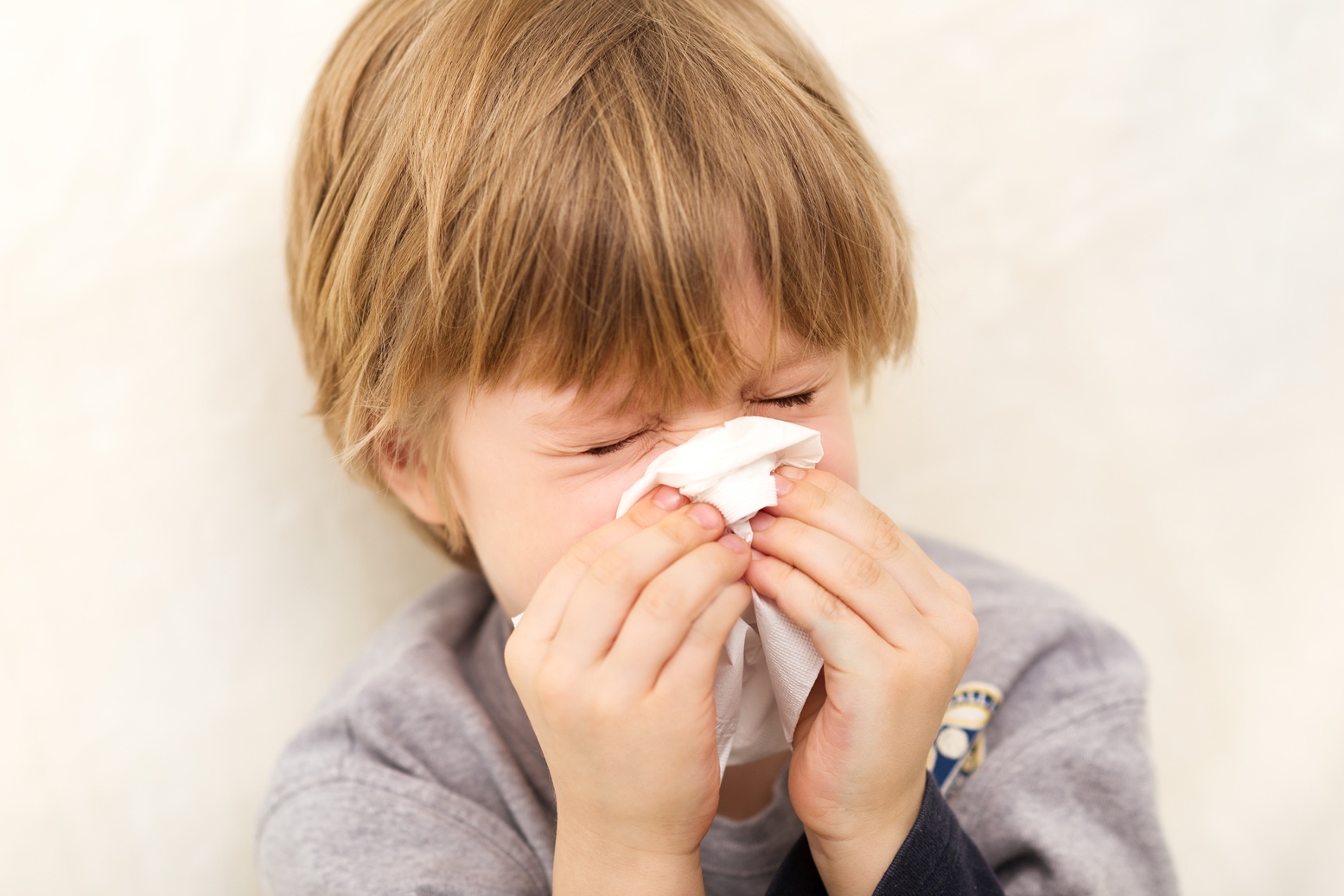 [Speaker Notes: Explain why tissue paper is not the same as tissue found in plants and animals. 

[Cells are not found in tissue paper, so that would not be the type of tissue we are talking about here.]]
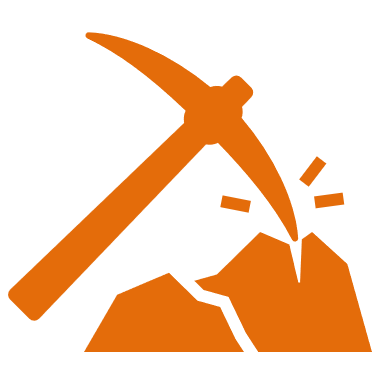 [Speaker Notes: “Tissue” cannot be broken down, but you might present the origin of the word in order to increase understanding.]
The word “tissue” comes from an old French word, “tissu”, which refers to a woven fabric. 

Just like many fibers in a fabric give the material its function, the many cells in living tissue work together to perform a function.
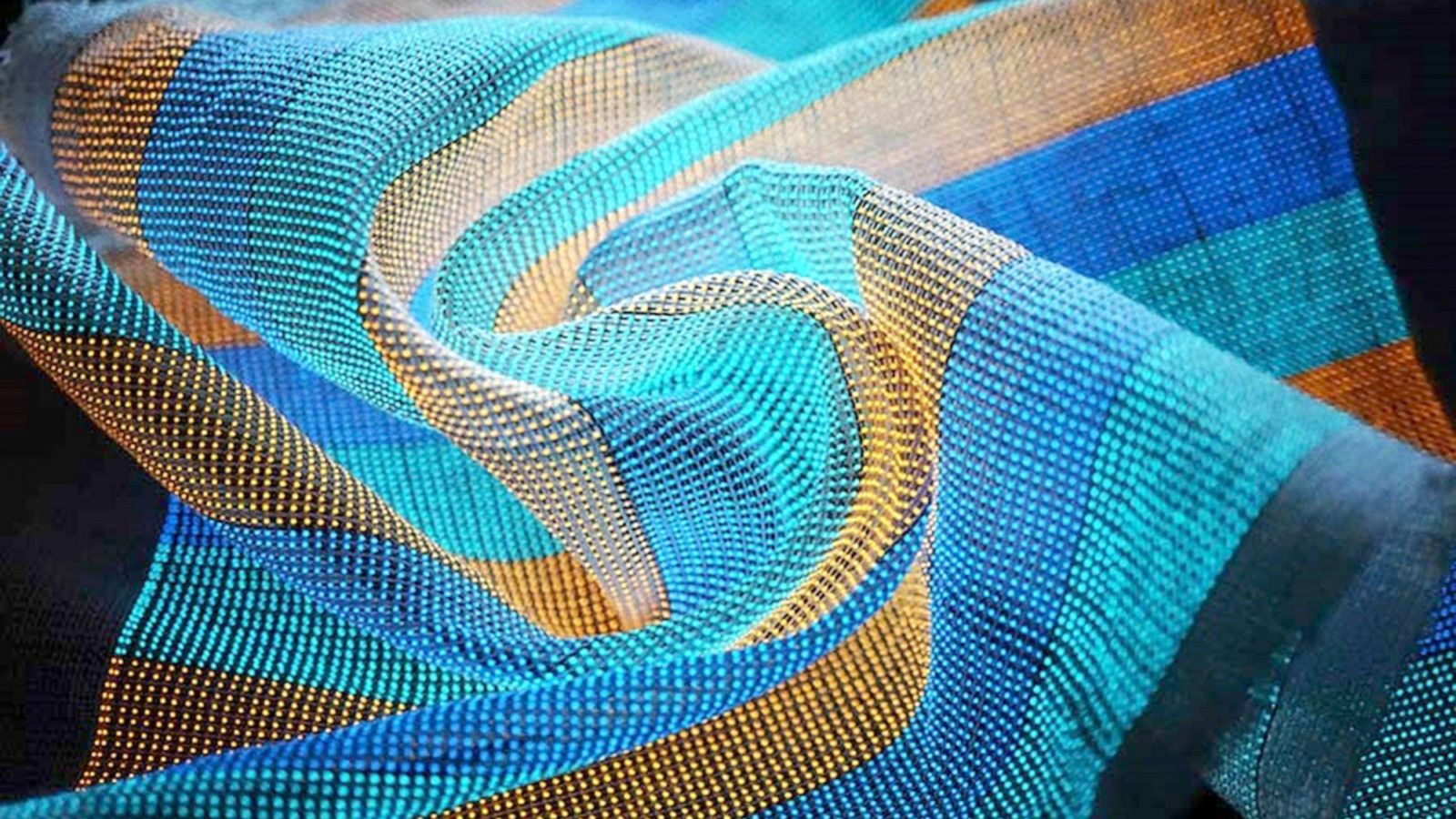 [Speaker Notes: The word “tissue” comes from an old French word, “tissu”, which refers to woven fabric.

Just like many fibers in a fabric give the material its function, the many cells in living tissue work together to perform a function.]
[Speaker Notes: Let’s check-in for understanding.]
What is a tissue?
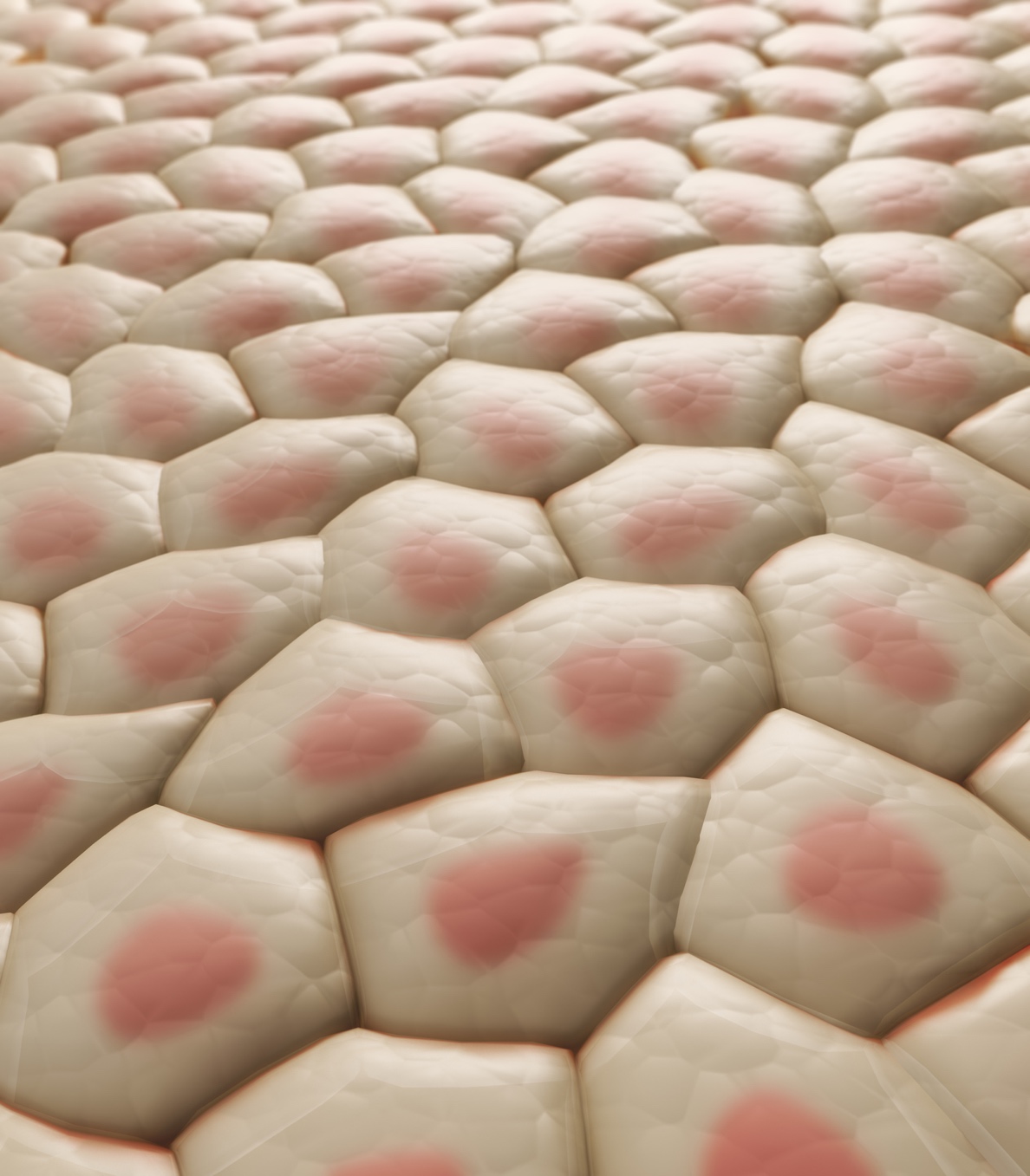 [Speaker Notes: What is a tissue?

[A tissue is a group of similar cells that work together and have a specific function together.]]
What is the relationship between cells and tissue?
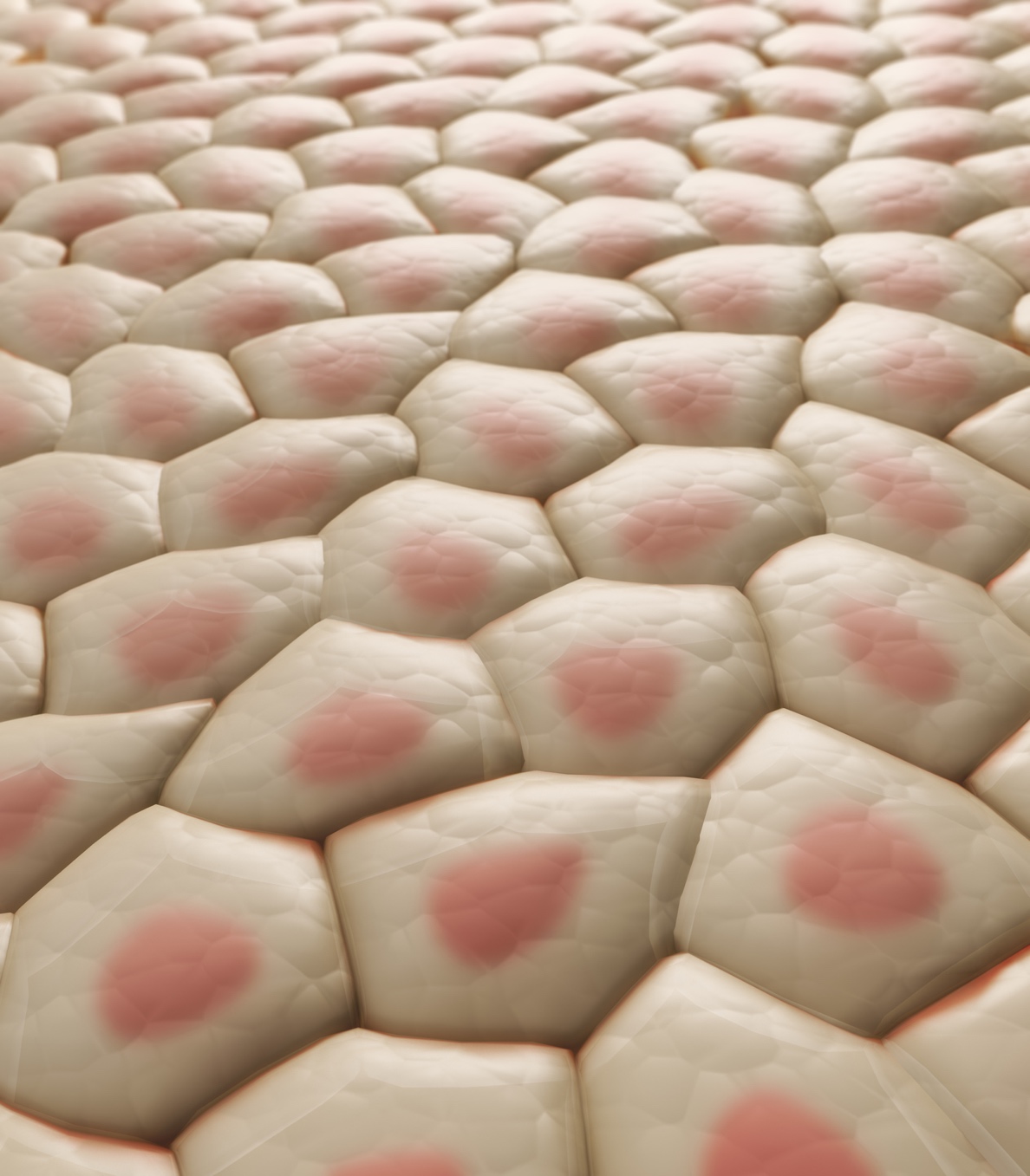 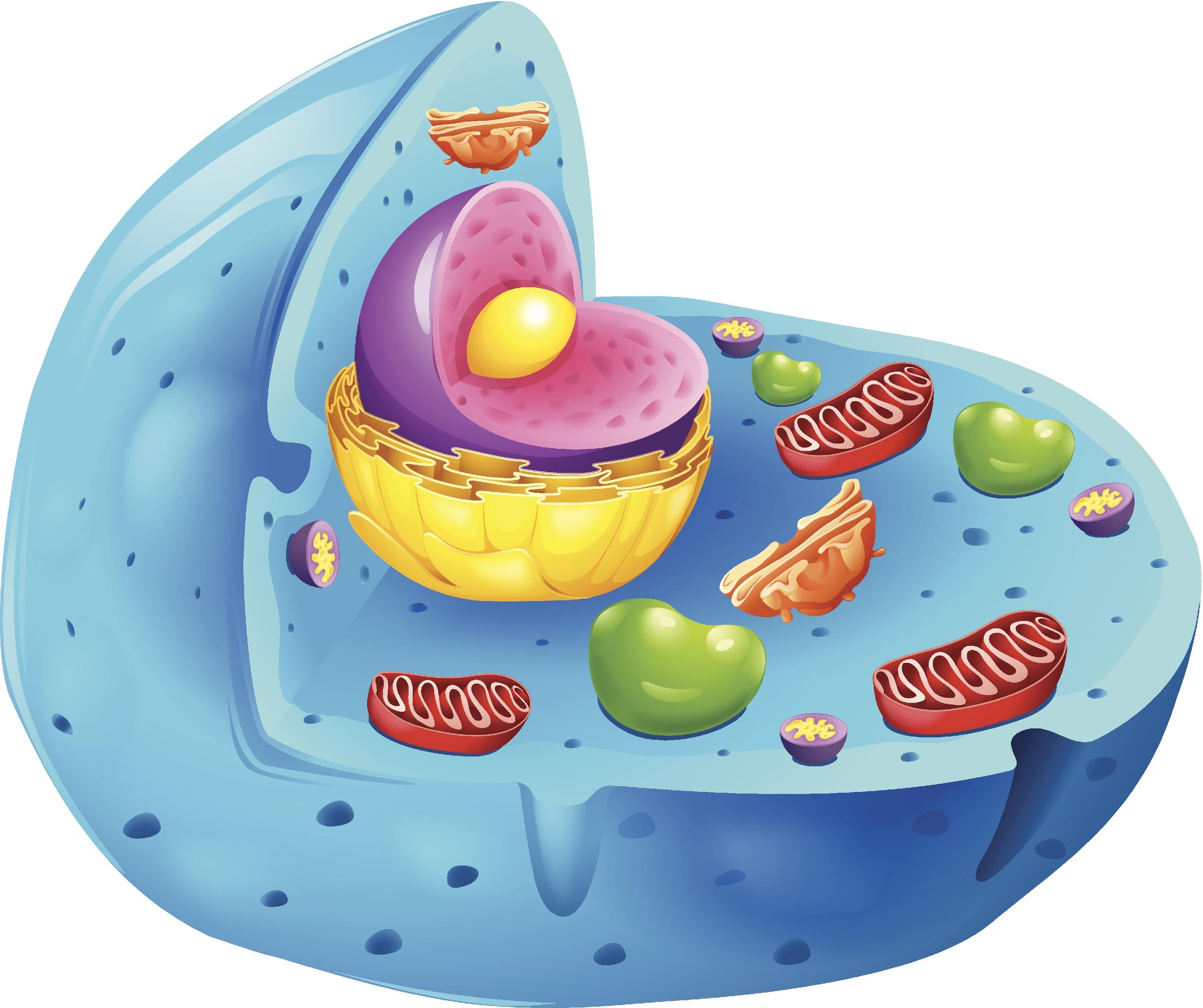 [Speaker Notes: What is the relationship between cells and tissue?

[A cell, is the basic unit of life in an organism, cells are important to tissue because a group of similar cells with similar functions work together to form tissue. So without those cells, you couldn’t have tissue.]]
Remember!!!
[Speaker Notes: So remember!]
Tissue: group of similar cells that work together and have a specific function together.
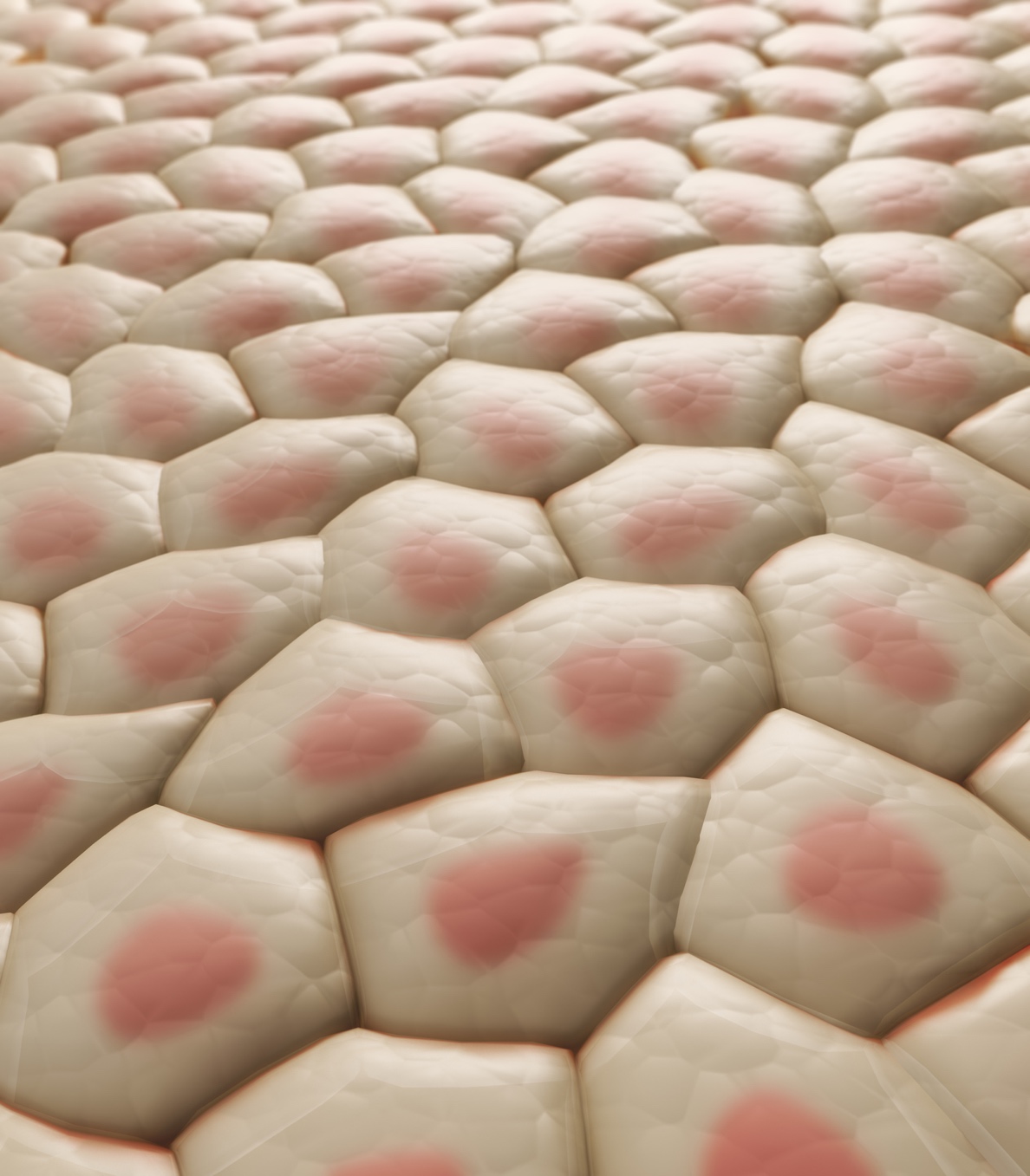 [Speaker Notes: A tissue is a group of similar cells that work together and have a specific function together.]
Reinforcement Activity
The Human Body Question
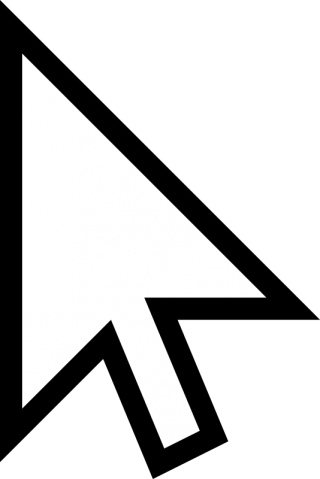 Click the link above to access a copy of the Human Body probing question. Allow students to respond to this question at the end of the tissues lesson and then make revisions following subsequent lessons.

For more on this activity, follow this link to BetterLesson.
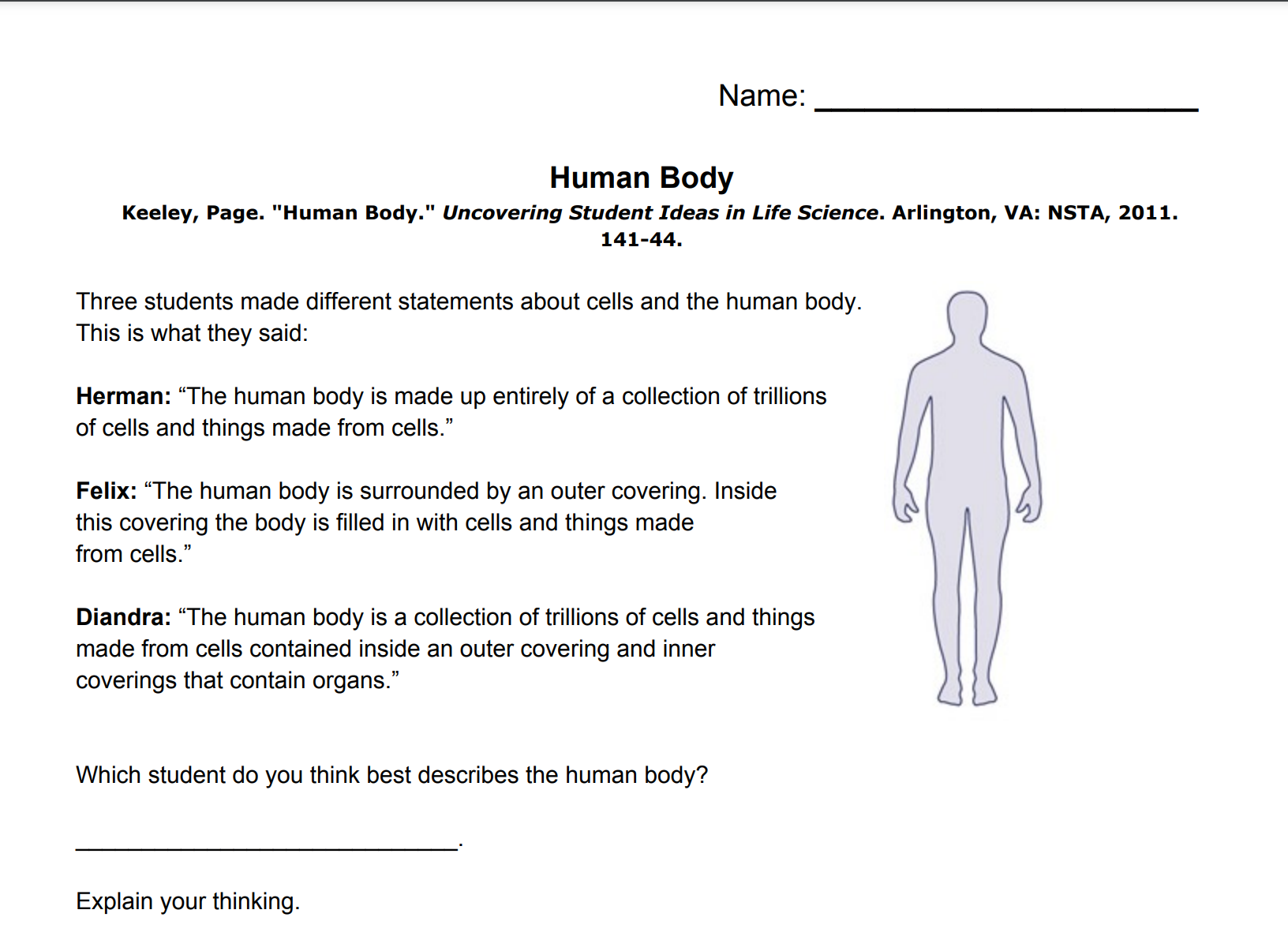 [Speaker Notes: Feedback: Asking open-ended questions during or after reinforcement activities  is a great way to gauge student understanding by requiring deeper thought than a rote opportunity to respond.]
Big Question: What relationships exist between cells, tissues, organs, and organ systems?
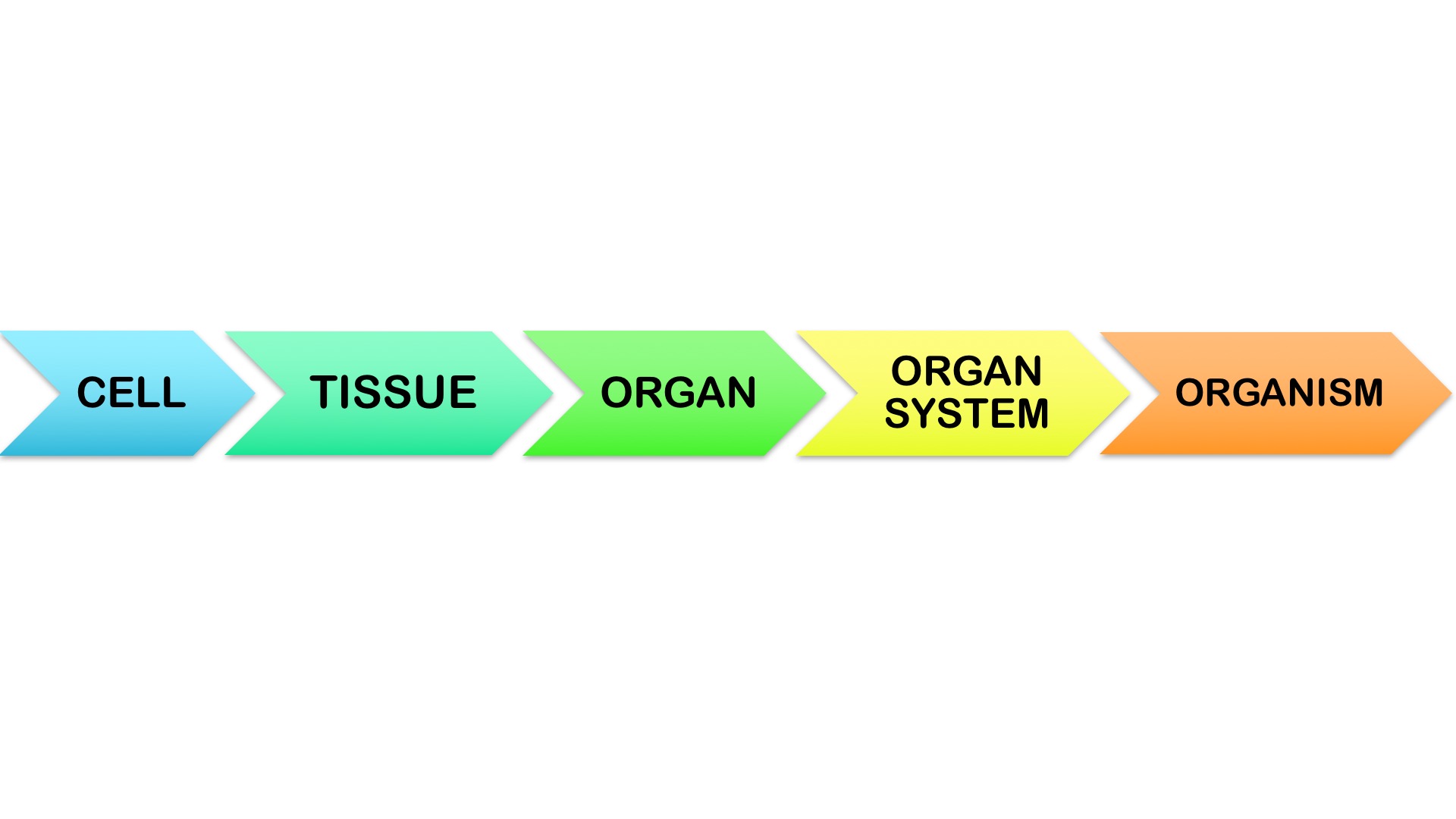 [Speaker Notes: Explicit cue to revisit the big question at the end of the lesson:  Okay everyone.  Now that we’ve learned the term, let’s reflect once more on our big question.  Was there anything that we predicted earlier that was correct or incorrect? Do you have any new hypotheses to share?]
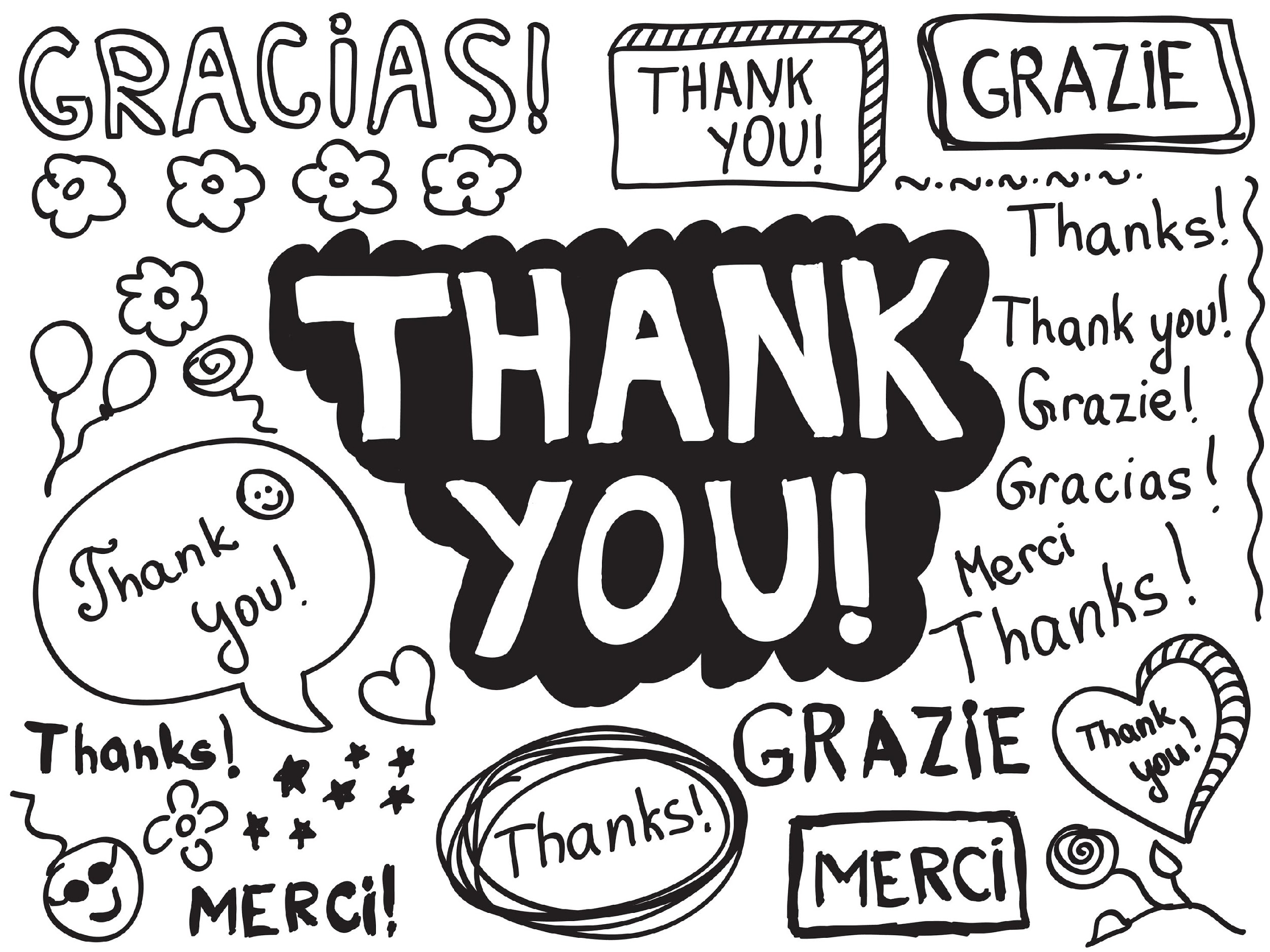 [Speaker Notes: Thanks for watching, and please continue watching CAPs available from this website.]
This Video Was Created With Resources From:
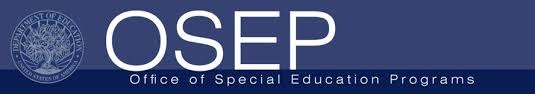 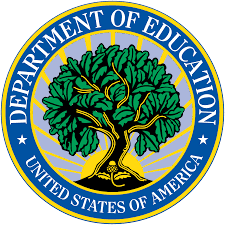 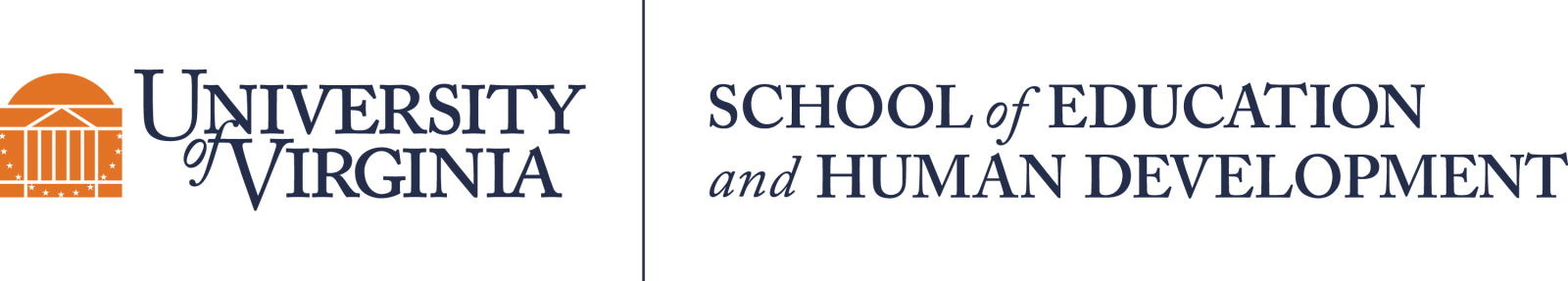 Questions or Comments

 Michael Kennedy, Ph.D.          MKennedy@Virginia.edu 
Rachel L Kunemund, Ph.D.	             rk8vm@virginia.edu
“Big Idea” Question
Intro
Review Concepts
Check-In Questions
Teacher Demo
Vocabulary
Student-Friendly Definition
Examples & Non-Examples
Morphological Word Parts
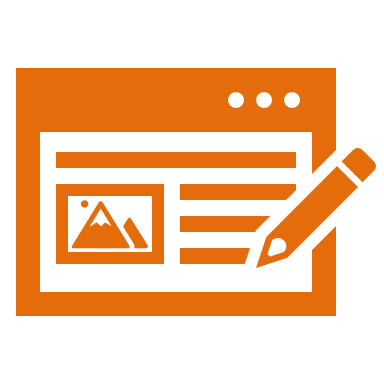 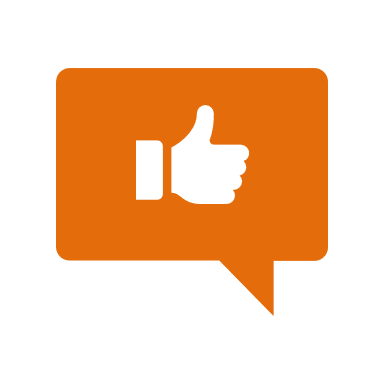 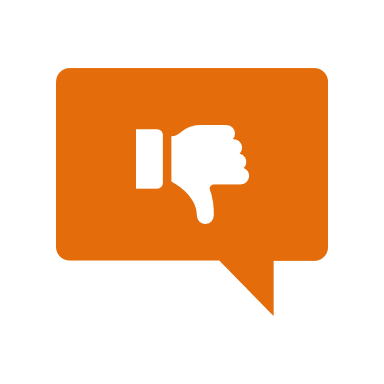 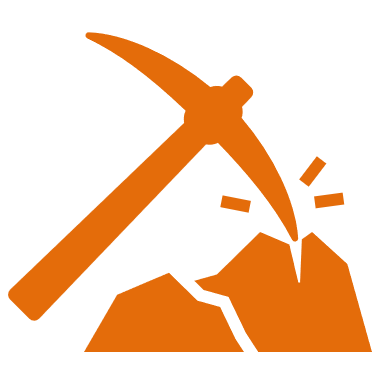 Reinforcement Activity
[Speaker Notes: OK everyone, get ready for our next lesson.  Just as a reminder, these are the different components that our lesson may include, and you’ll see these icons in the top left corner of each slide so that you can follow along more easily!]
Organ
Intro
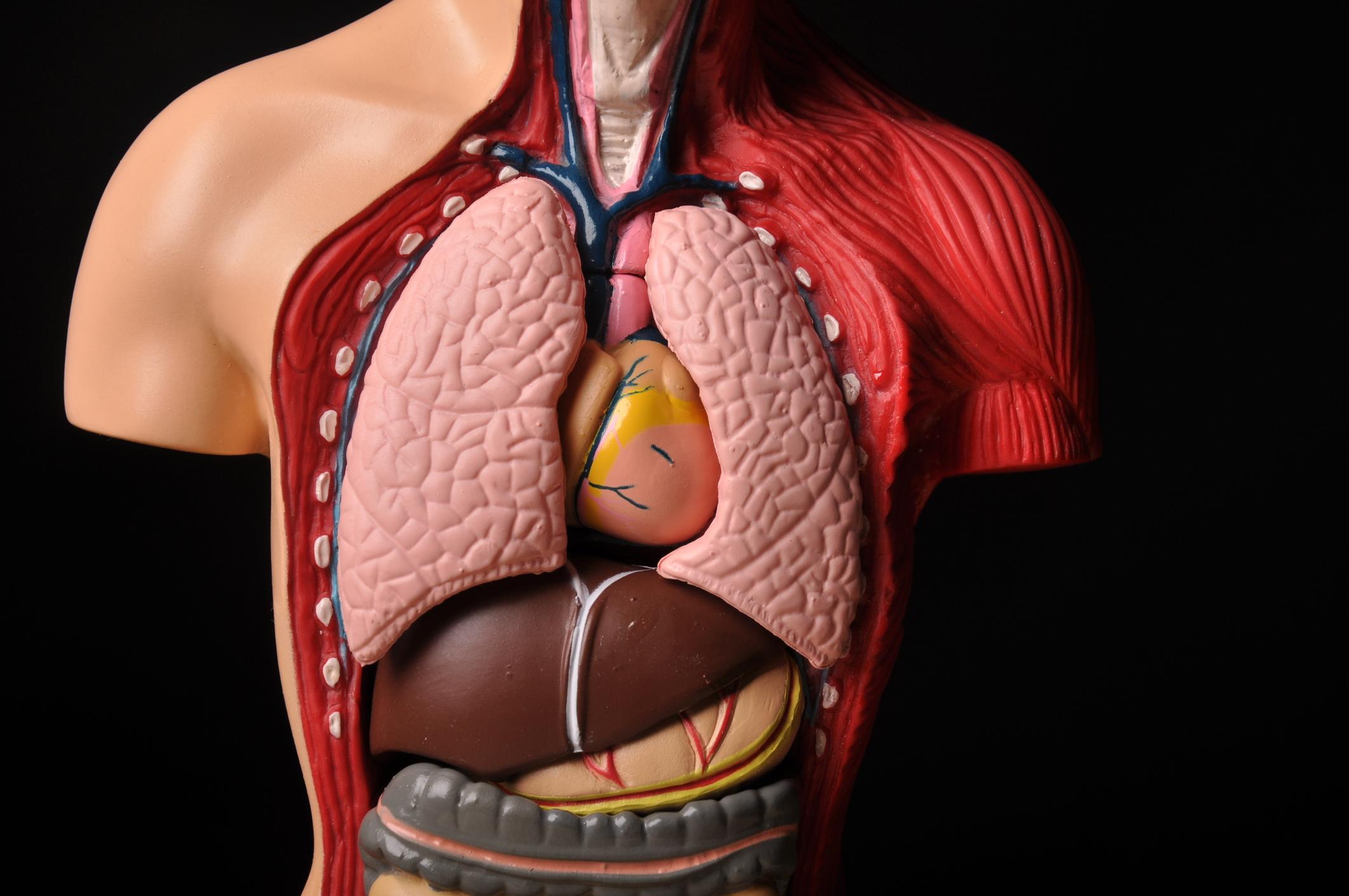 [Speaker Notes: Today we will learn about organs.]
Big Question: What relationships exist between cells, tissues, organs, and organ systems?
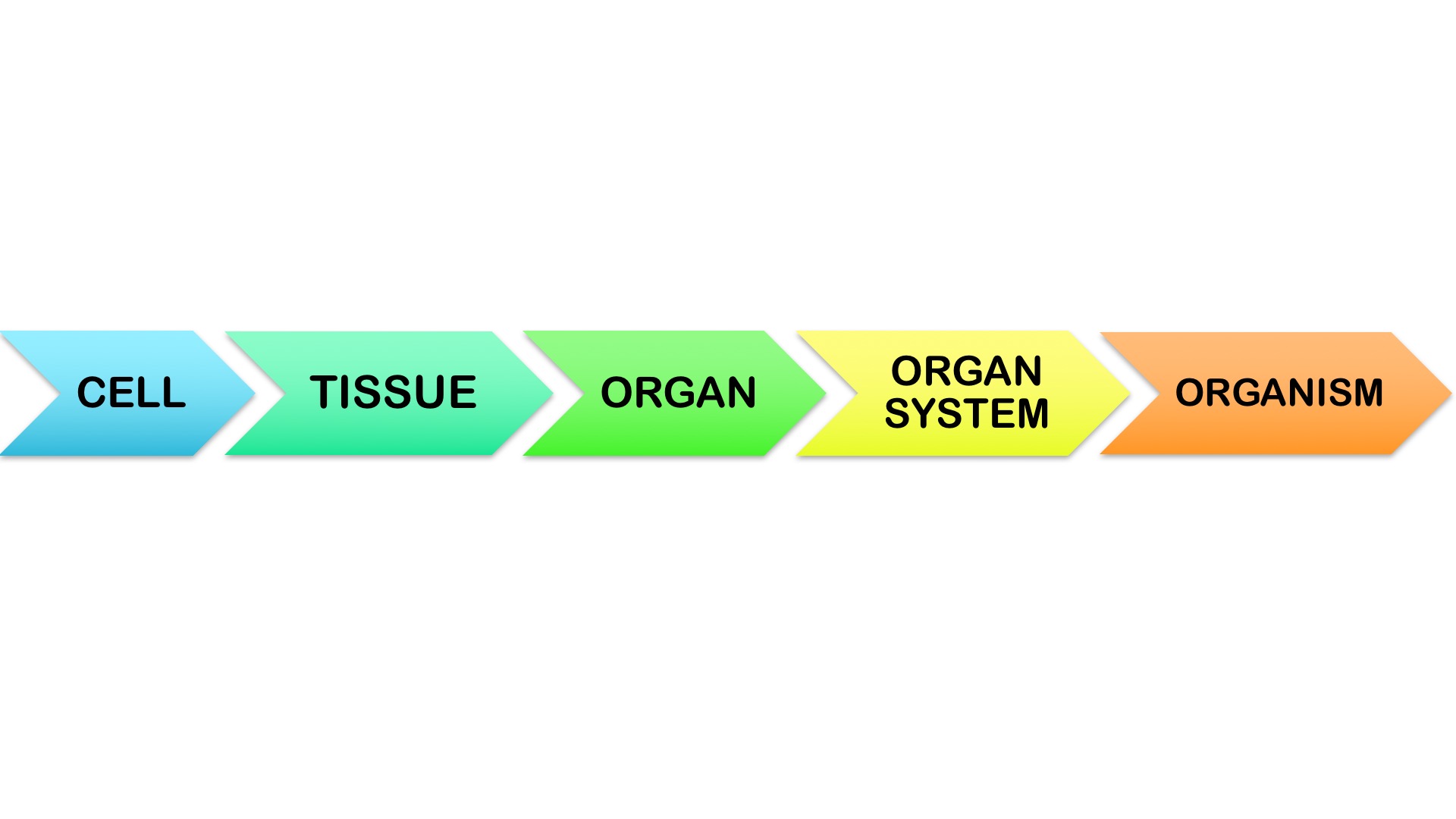 [Speaker Notes: Our “big question” is: What relationships exist between cells, tissues, organs, and organ systems?

What did we learn yesterday? What did we already know and what did we learn? 
[Pause and illicit predictions from students.]

I love all these thoughtful scientific hypotheses!  Be sure to keep this question and your predictions in mind as we move through this lesson, and we’ll revisit it.]
Demonstration
Cells, Tissues, and Organs
TEACHER DIRECTIONS:
Before viewing, ask students to recall information about what they have already learned about cells and tissues. After viewing, ask students to share any observations they made about the different organs.  Tell students that they they will be learning more about organs today. 
You may also choose to do this experiment live for students (on video meeting platform or face-to-face).  You can set up the materials if you have access to a model of the organs in the body.
[Speaker Notes: Let’s do a quick demonstration that will help get our brains ready to think about organs, and how they relate to our big question.

Feedback: This demonstration offers lots of opportunities for differentiation for students with different individual needs. Some of these are listed in the slide above.]
[Speaker Notes: Let’s check-in for understanding.]
According to the video, what are all plants and animals made up of?
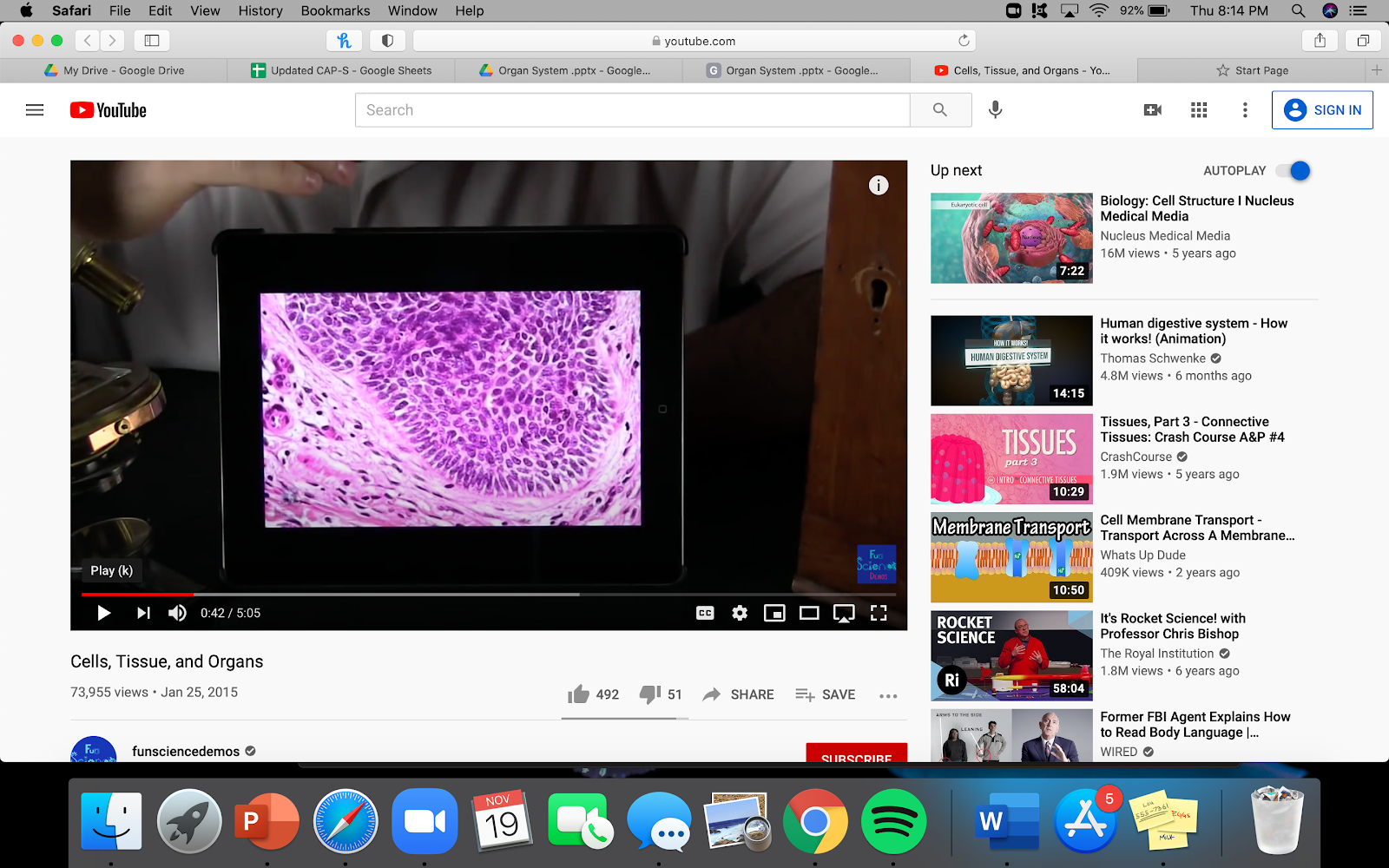 [Speaker Notes: According to the video, what are all plants and animals made up of?

[Different types of cells]]
True/False: All of our inside parts (shown below) are made up of cells.
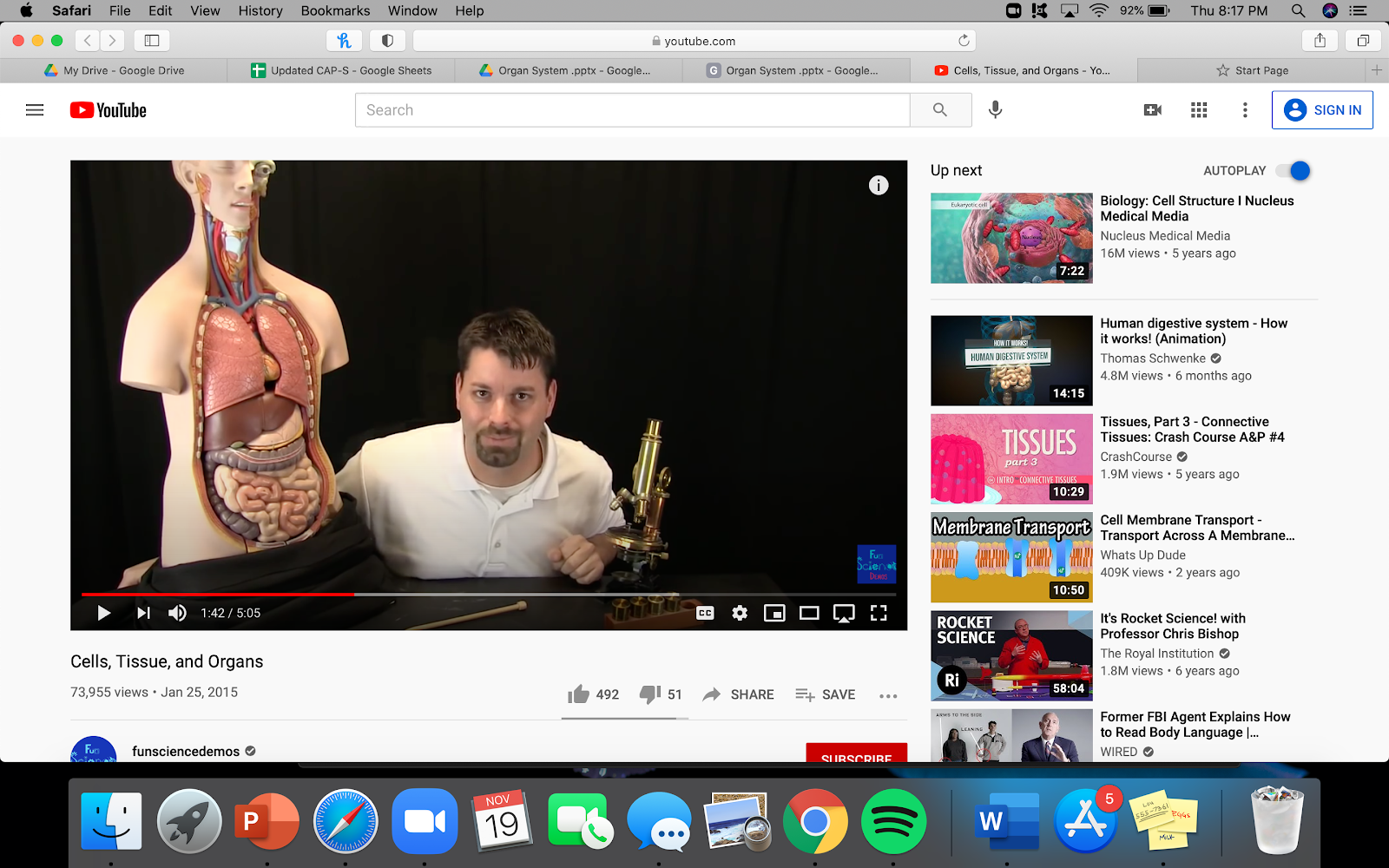 [Speaker Notes: True/False: All of our inside parts (shown below) are made up of cells.]
True/False: All of our inside parts (shown below) are made up of cells.
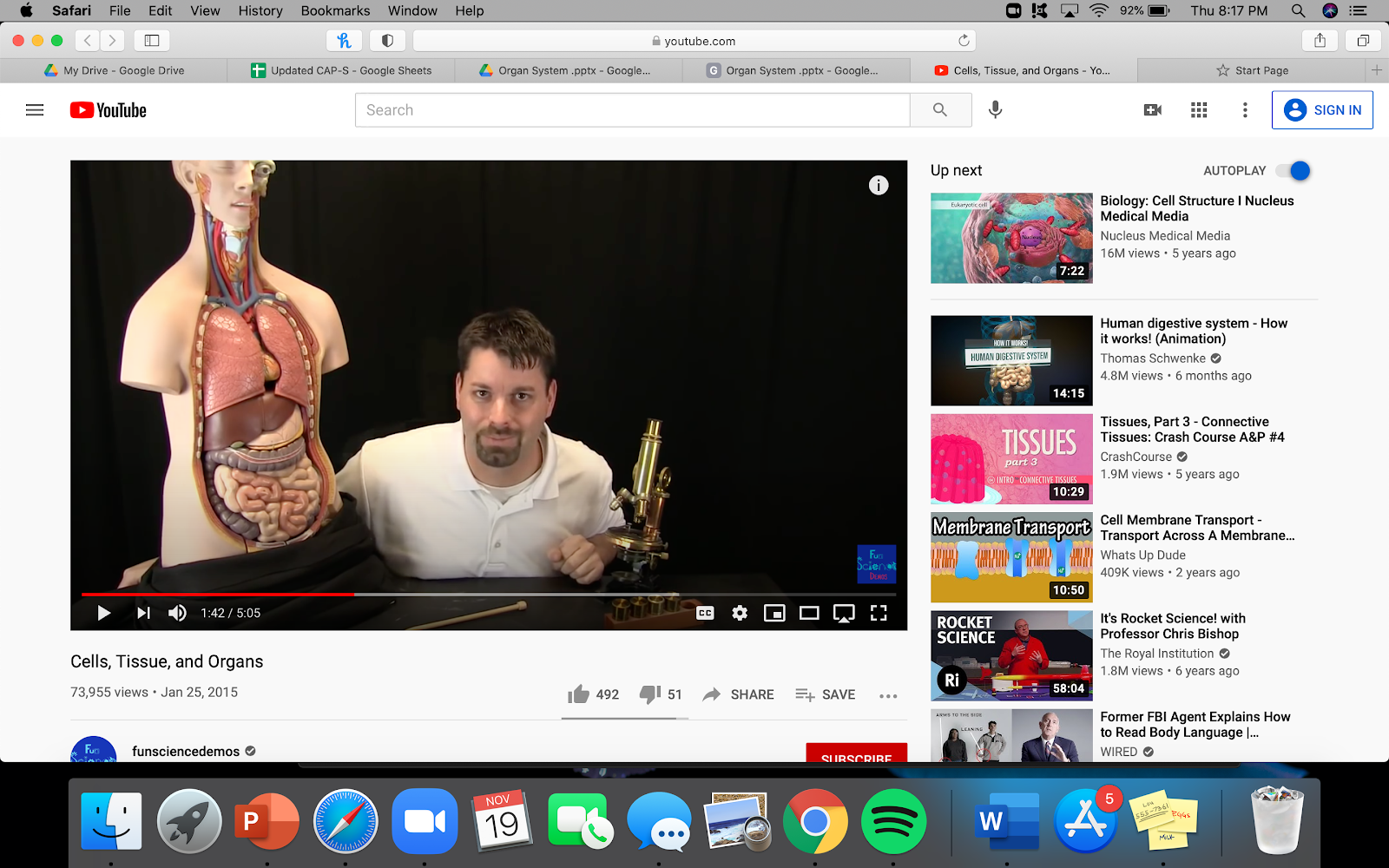 [Speaker Notes: True/False: All of our inside parts (shown below) are made up of cells.

[True]]
In the model below, what are those inside parts called?
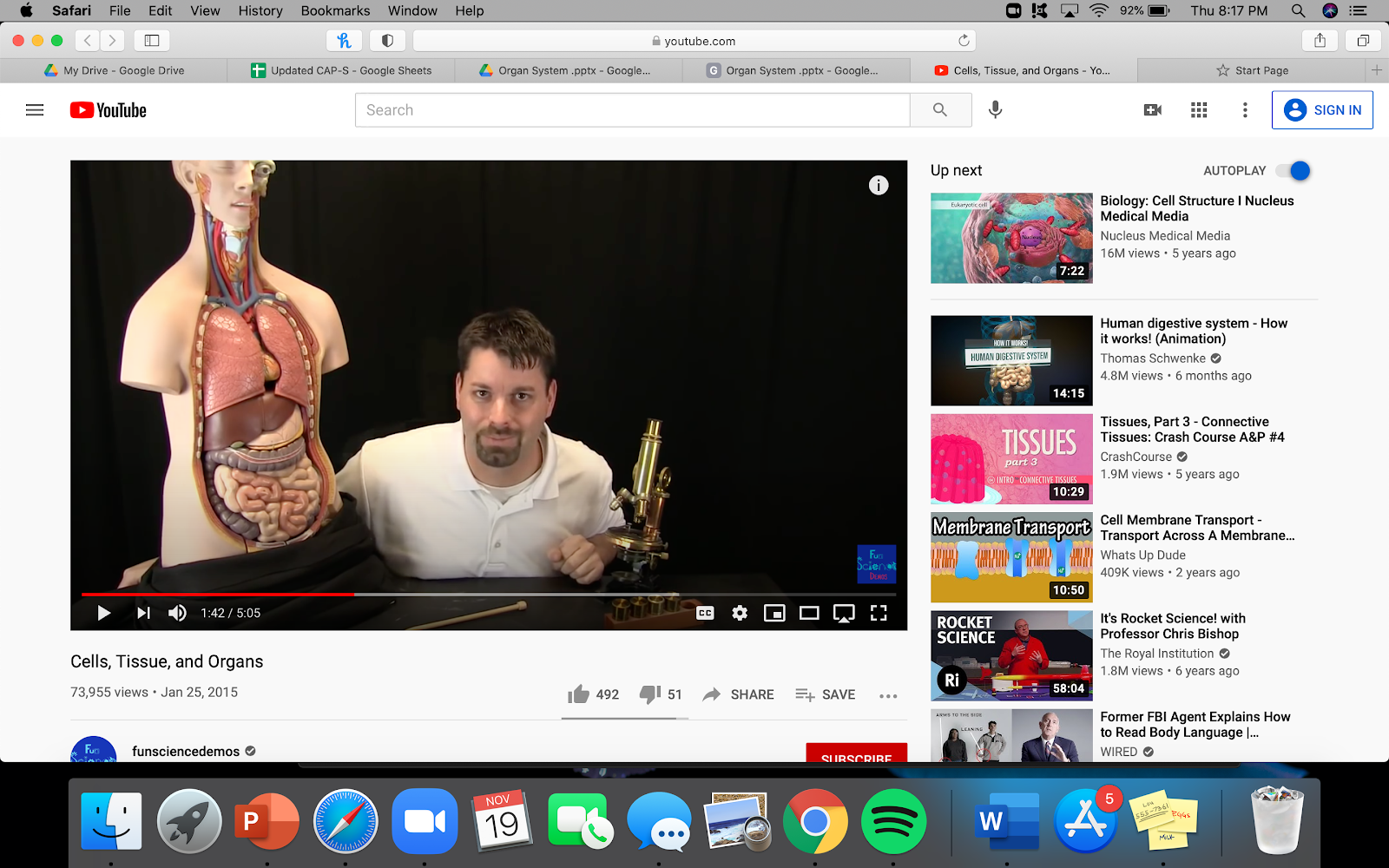 [Speaker Notes: In the model below, what are those inside parts called?

[Organs]]
Why are organs important?
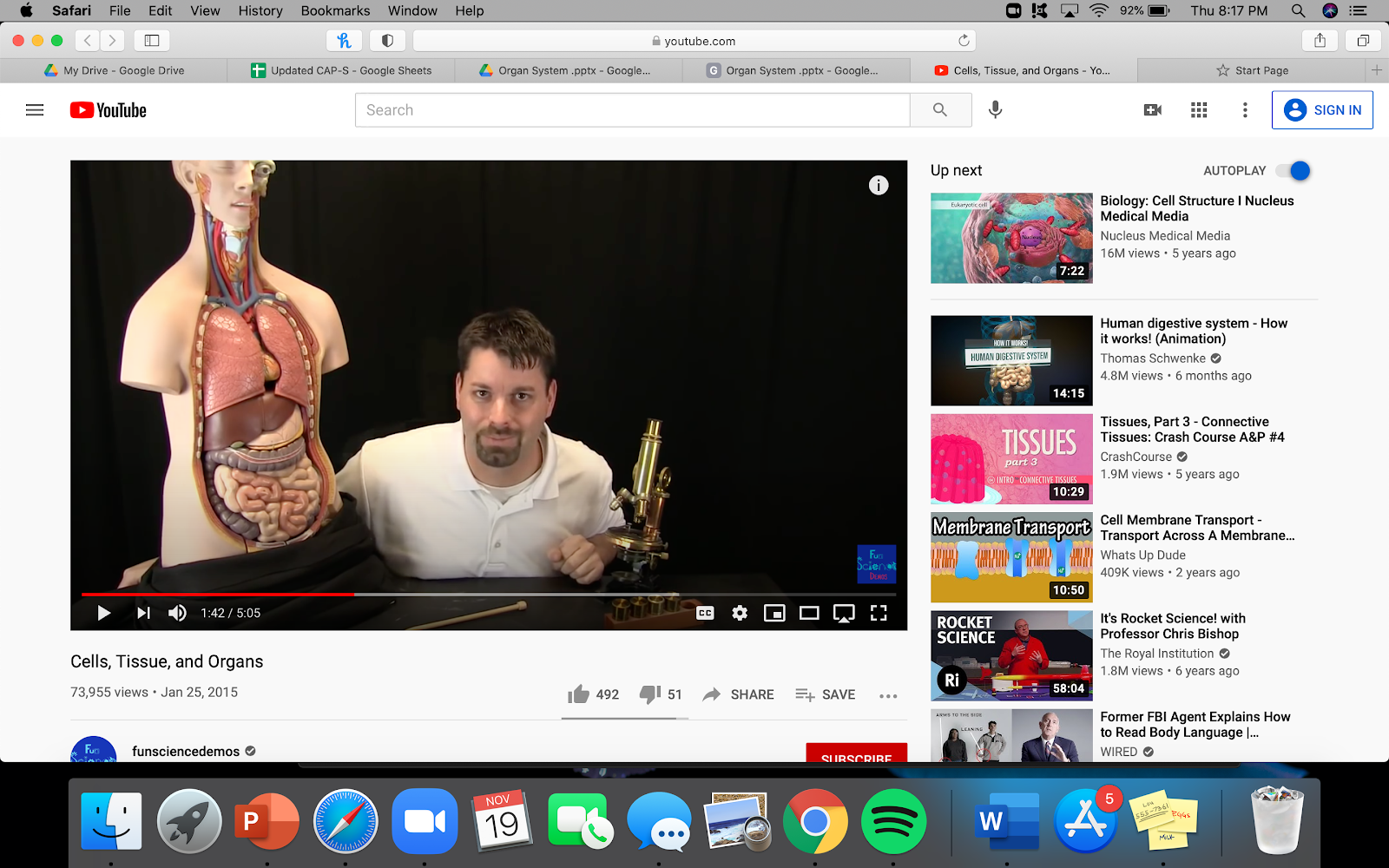 [Speaker Notes: Why are organs important?

[They each have a different function that help us to survive. The lungs for example bring in oxygen that we need to breathe.]]
Name an organ and describe why it is important.
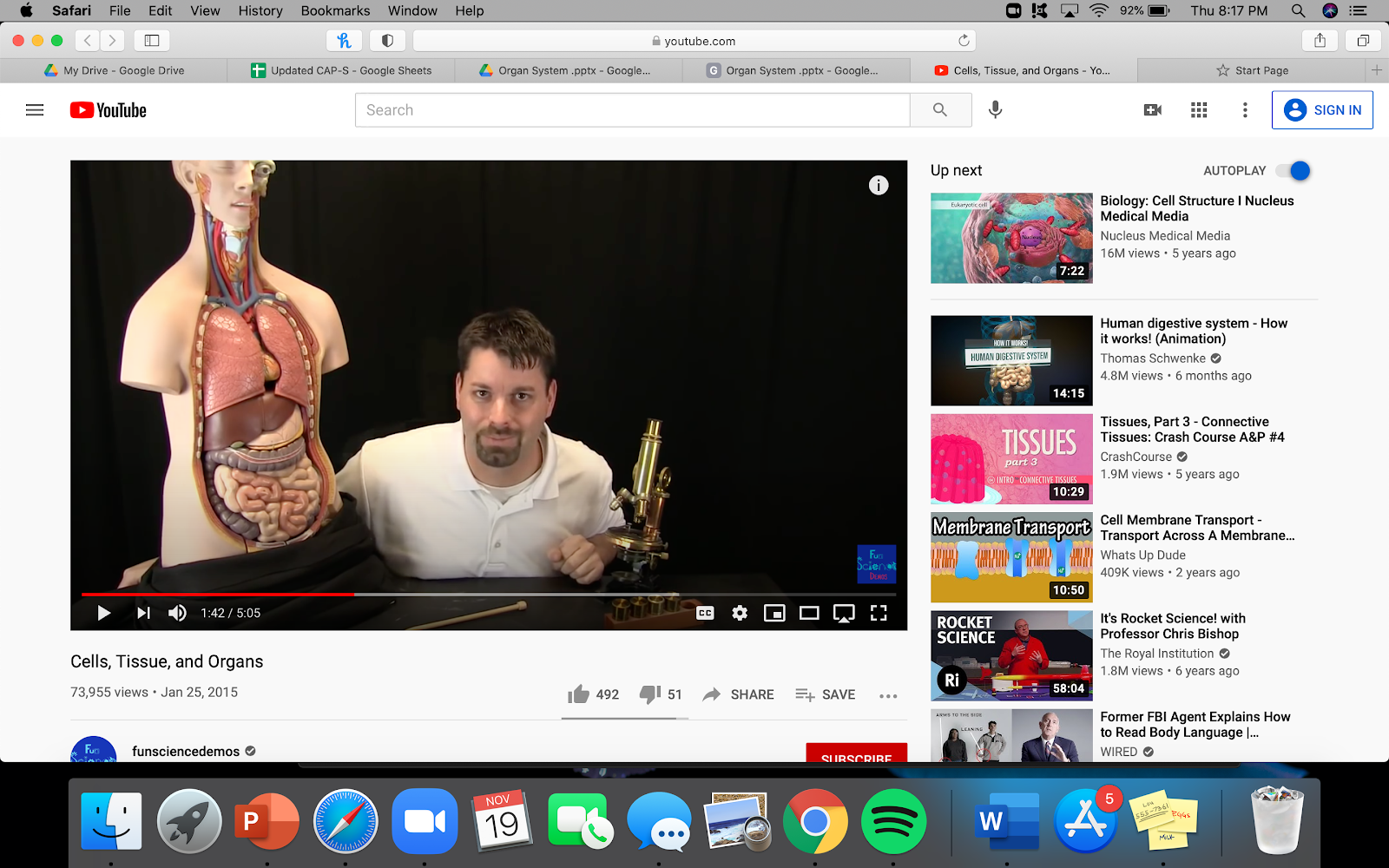 [Speaker Notes: Name an organ and describe why it is important. 

[Lungs → air to breath 
Stomach → digest food so we can get important nutrients 
Heart → pump blood, etc.]]
[Speaker Notes: Before we move on to our new vocabulary term, let’s review some other words & concepts that you already learned and make sure you are firm in your understanding.]
Cell: basic unit of life
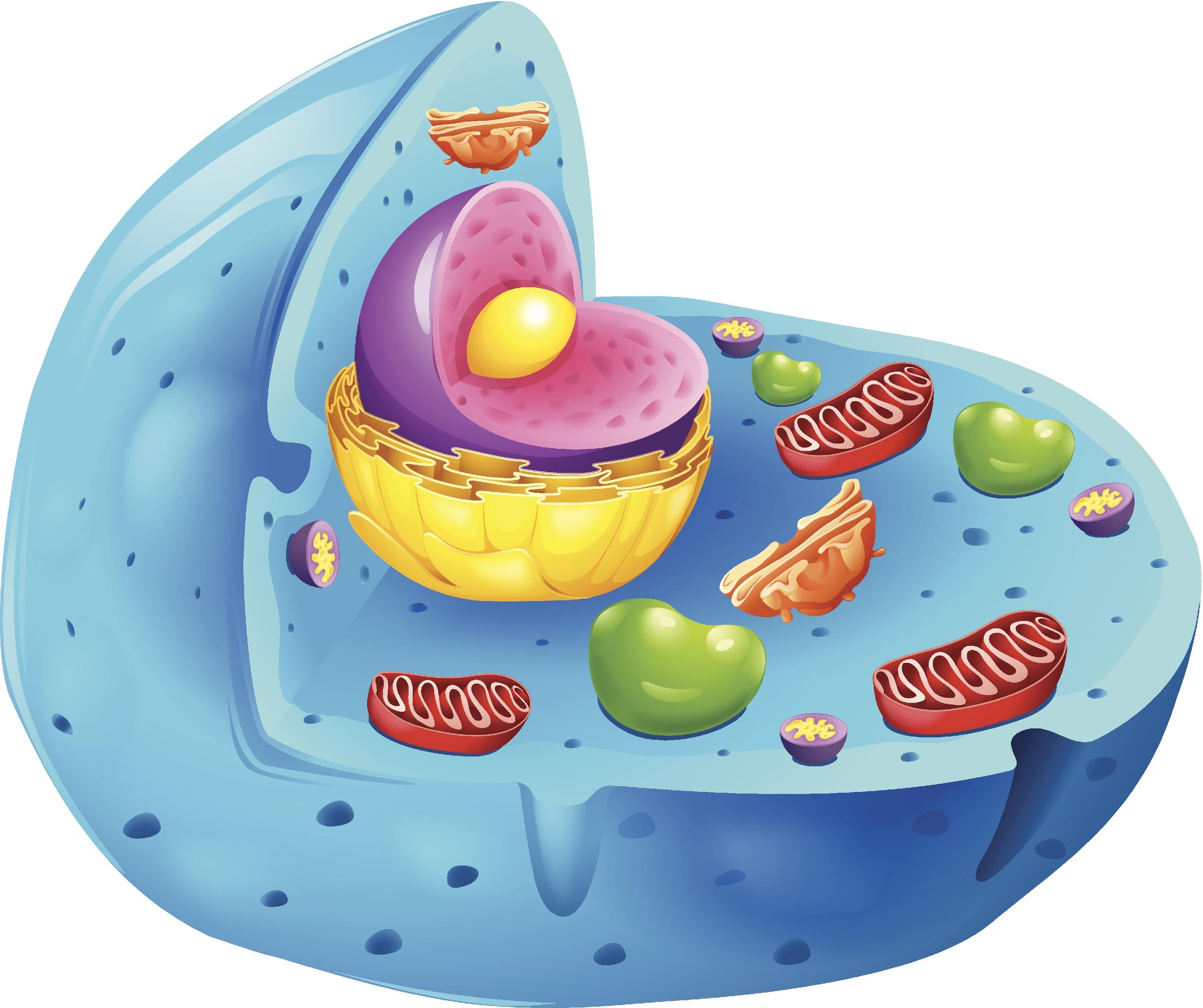 [Speaker Notes: A cell is the basic unit of life. In living things one cell or many cells are responsible for carrying out all of the processes an organism needs to do in order to stay alive.]
Organelles: smaller parts within the cell with their own job
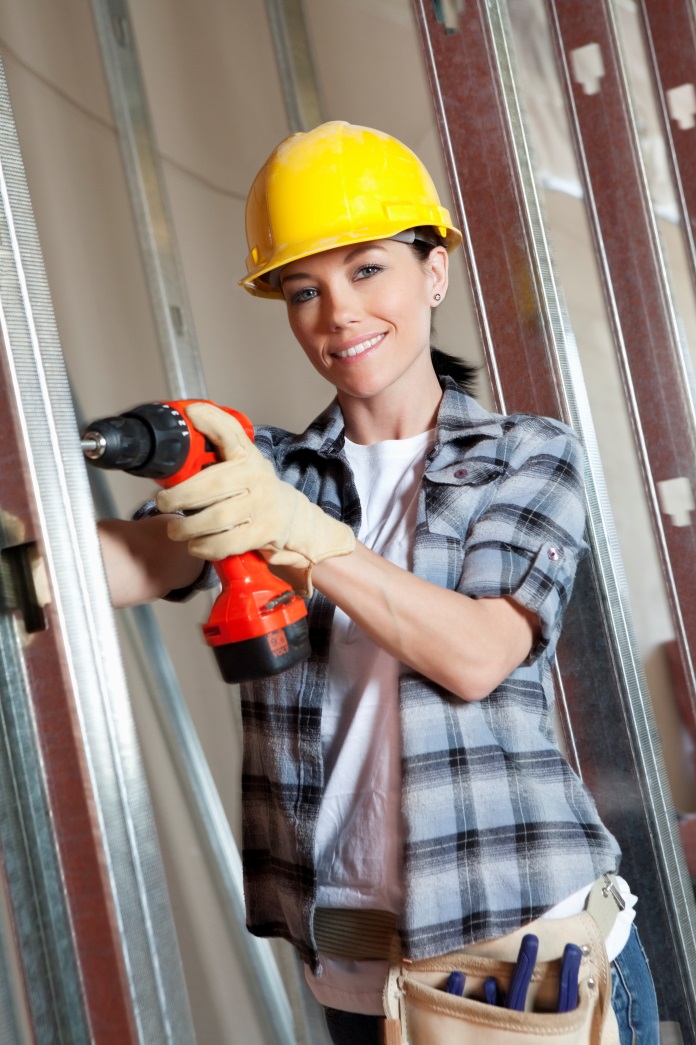 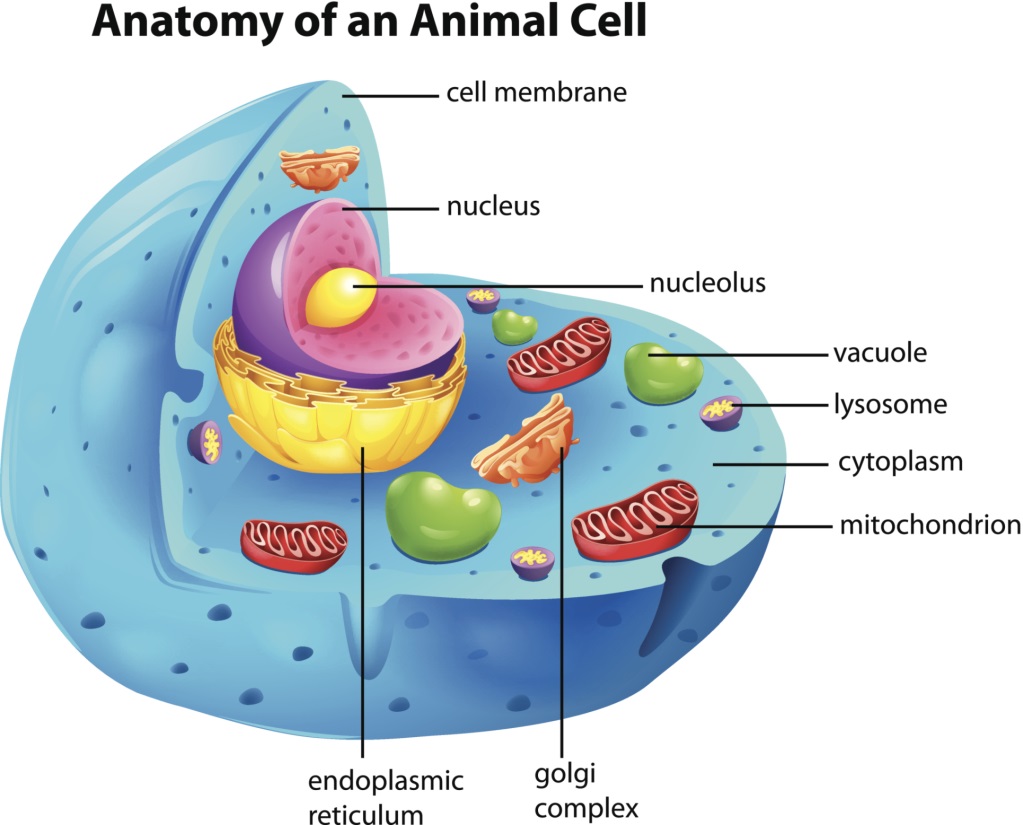 [Speaker Notes: Organelles are the smaller parts within the cell with their own job.]
Tissue: group of similar cells that work together and have a specific function together.
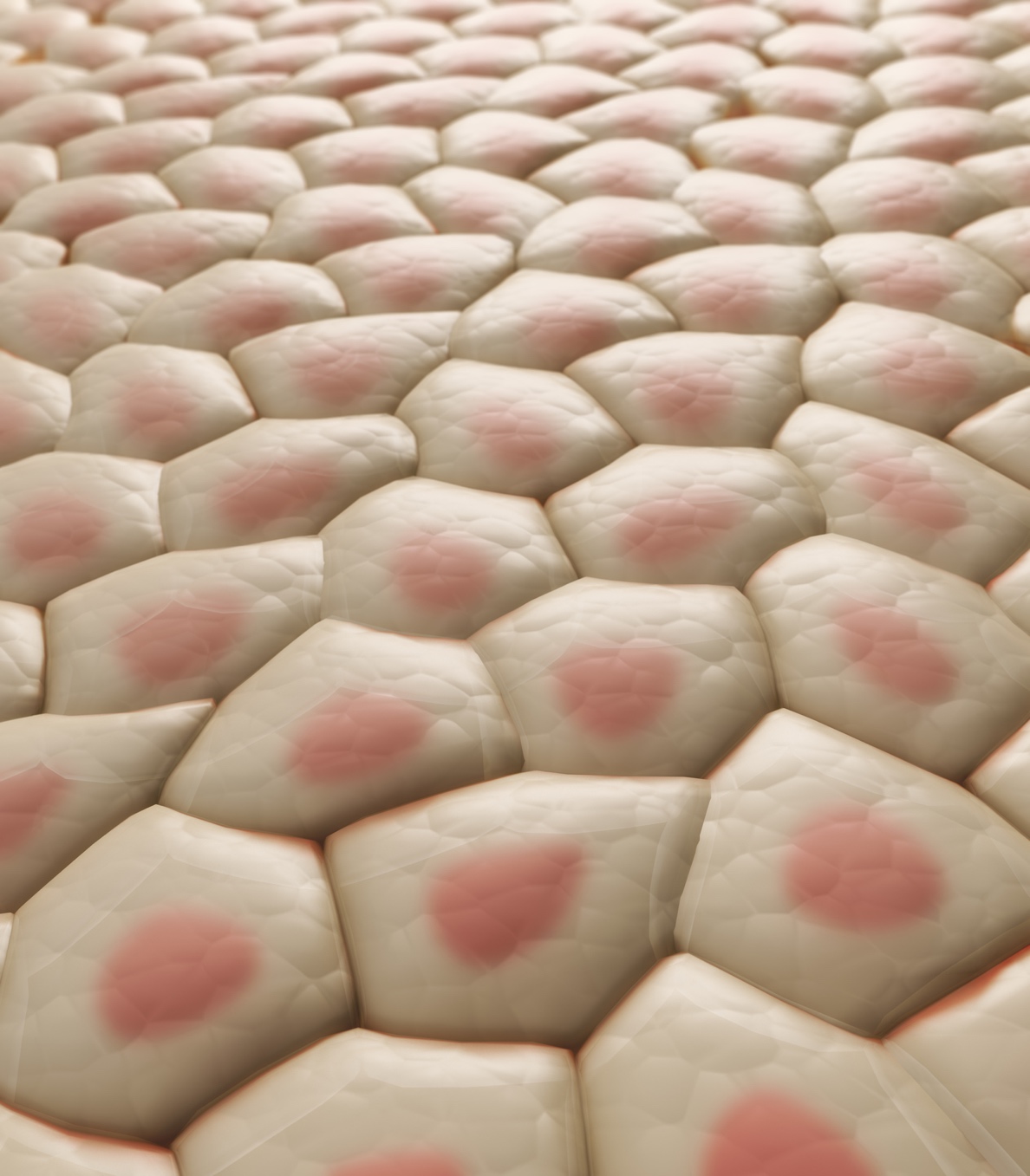 [Speaker Notes: A tissue is a group of similar cells that work together and have a specific function together.]
[Speaker Notes: Now let’s pause for a moment to check your understanding.]
What is a cell?
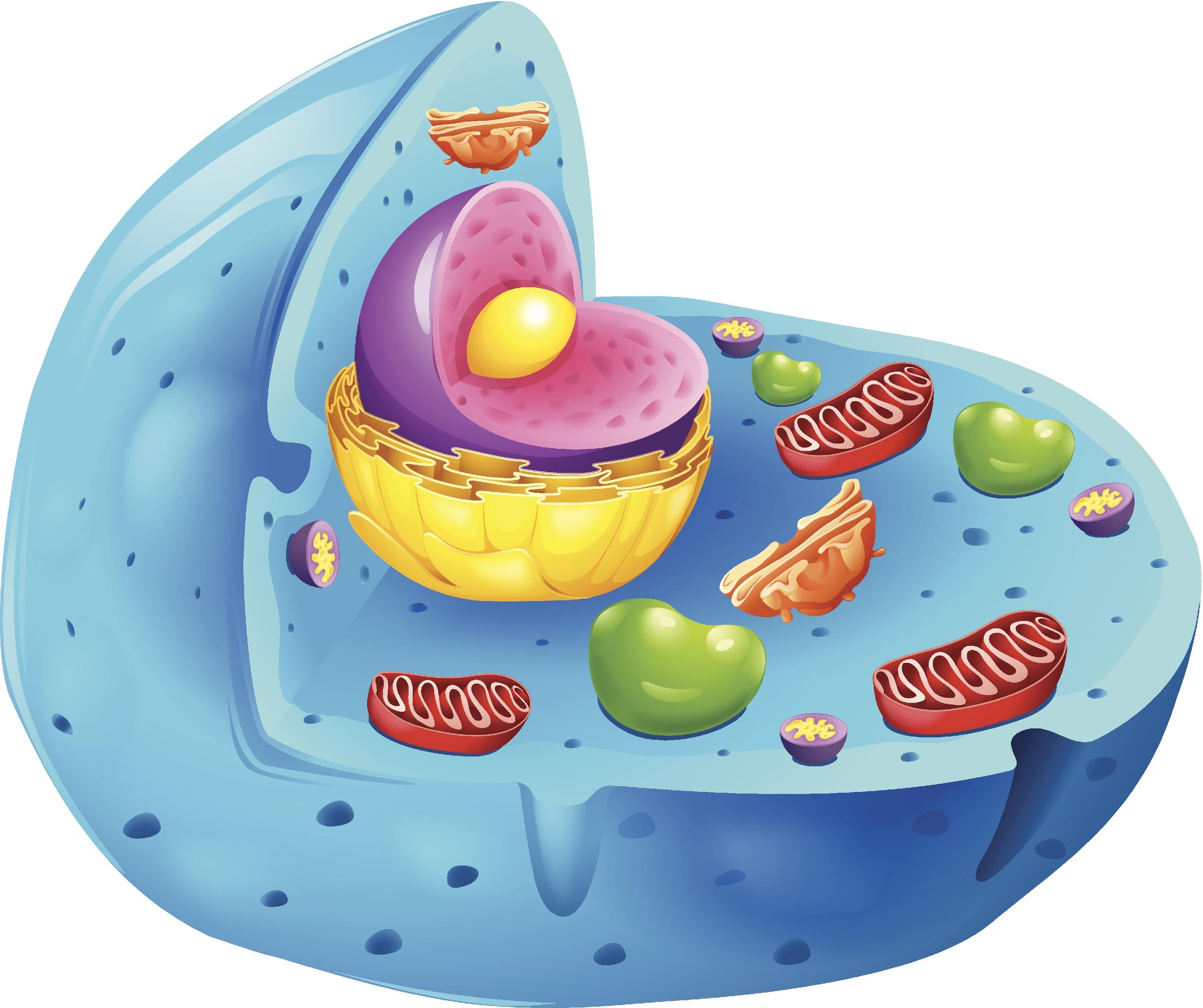 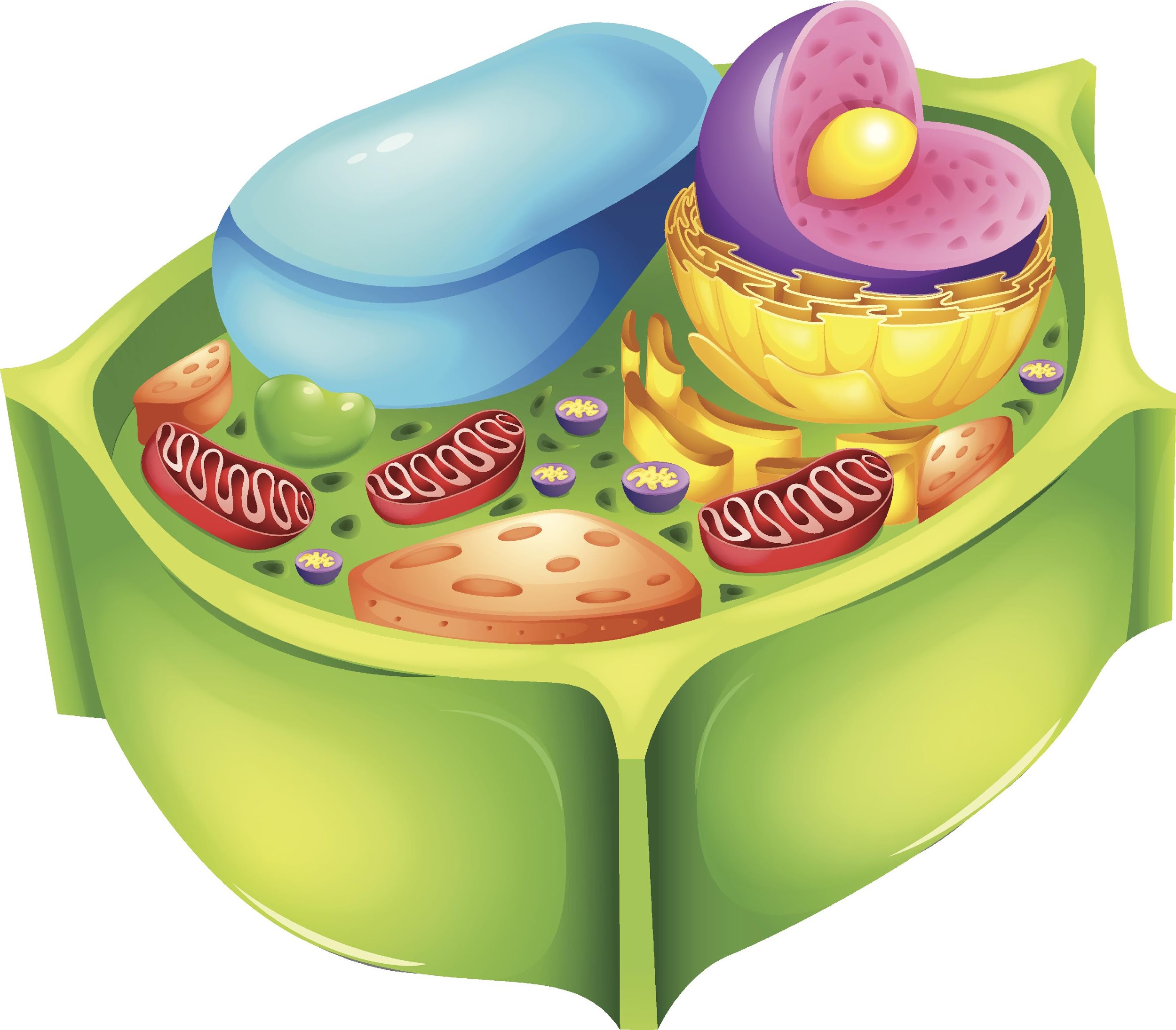 [Speaker Notes: What is a cell?

[Basic unit of life]]
What is the difference between a cell and an organelle?
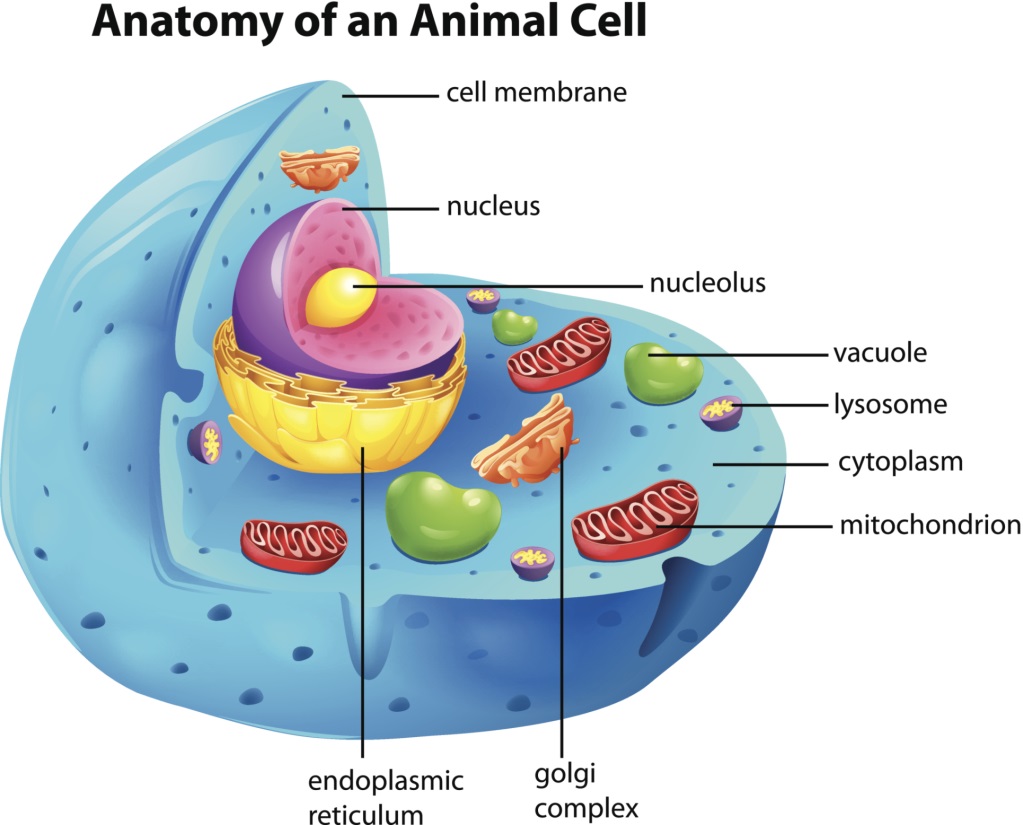 [Speaker Notes: What is the difference between a cell and an organelle?

[A cell is the basic unit of life, but organelles are smaller parts within the cell with their own job.]]
What is the relationship between cells and tissue?
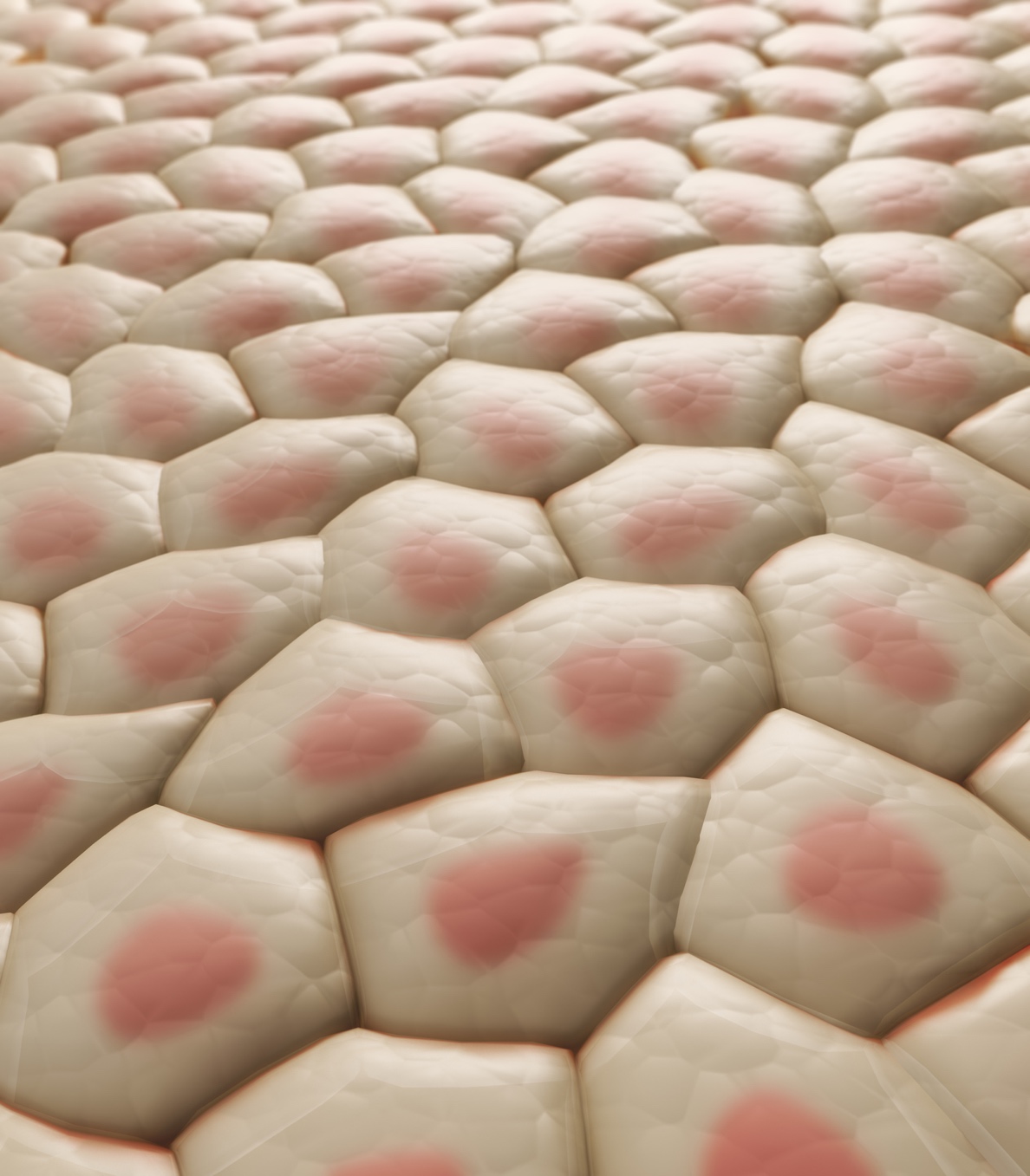 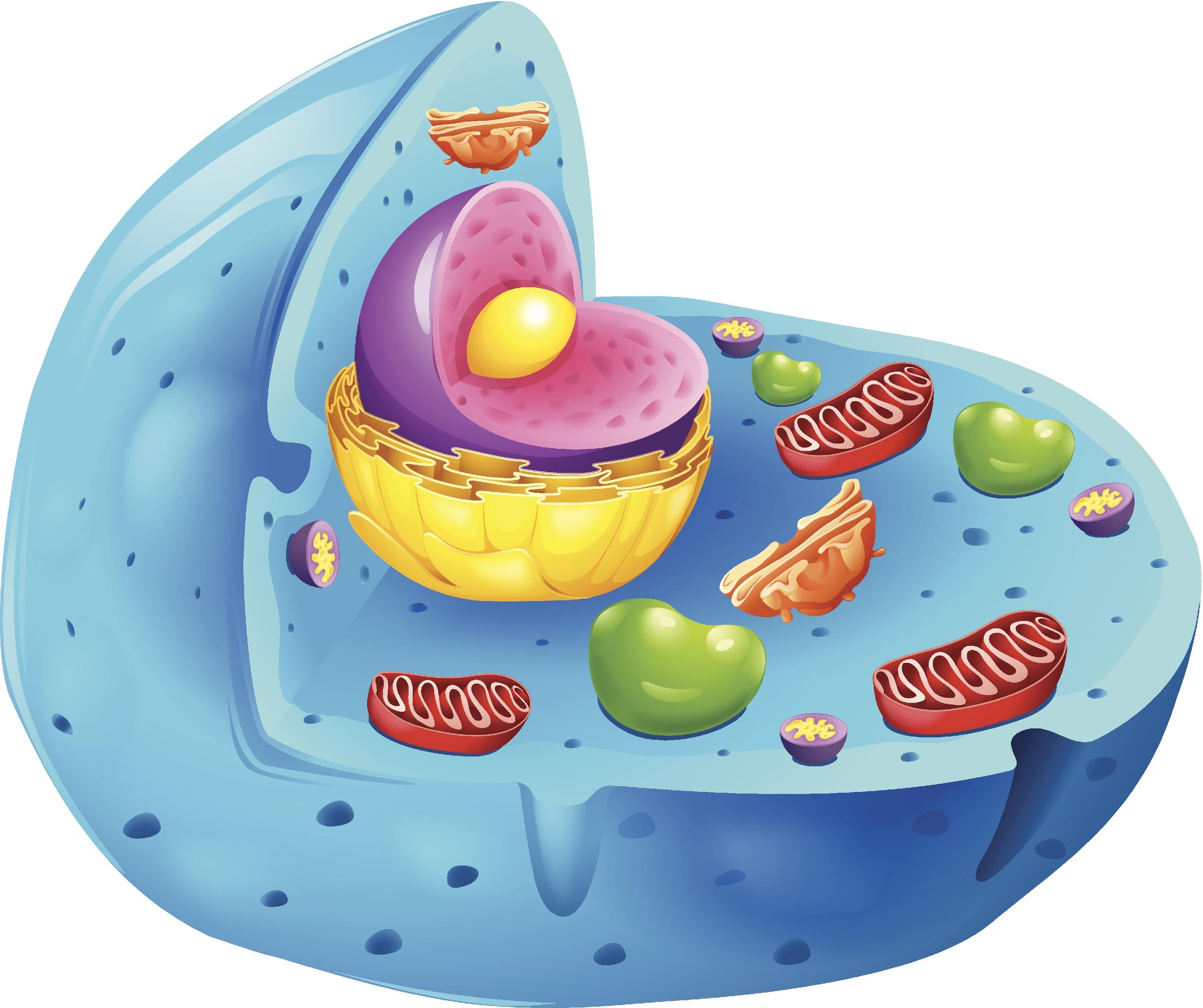 [Speaker Notes: What is the relationship between cells and tissue?

[A cell, is the basic unit of life in an organism, cells are important to tissue because a group of similar cells with similar functions work together to form tissue. So without those cells, you couldn’t have tissue.]]
Organ
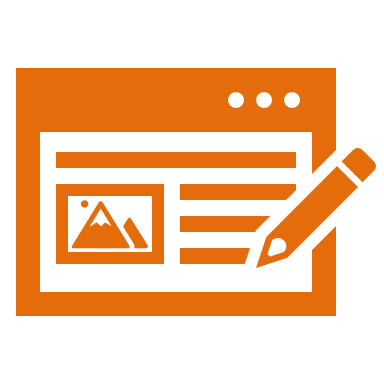 [Speaker Notes: Now that we’ve reviewed, let’s define our new term, organ.]
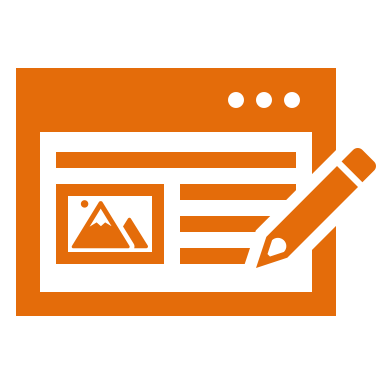 Organ: group of different tissues that work together and have a specific function together
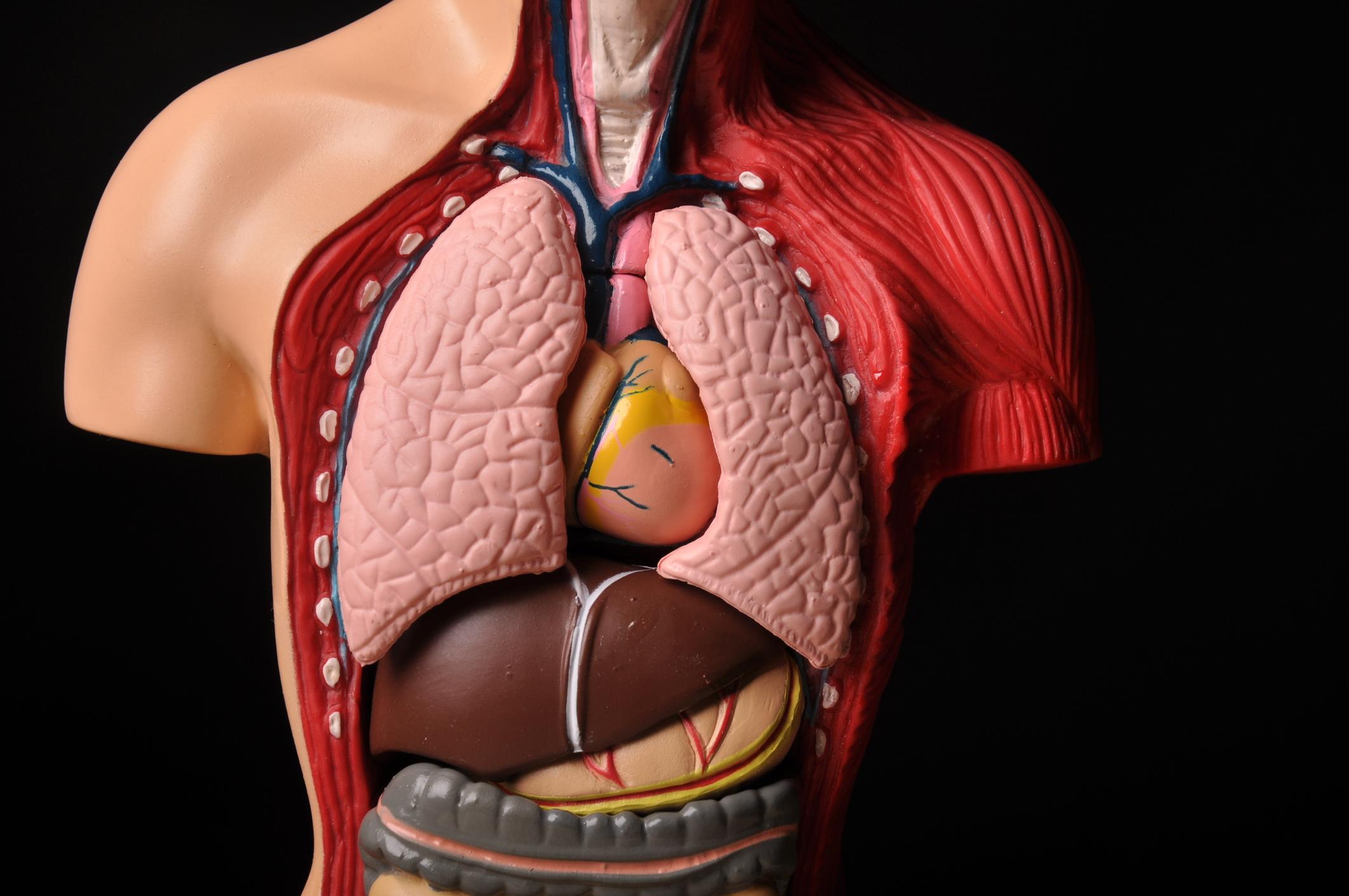 [Speaker Notes: An organ is a group of different tissues that work together and have a specific function together.]
[Speaker Notes: Let’s check-in for understanding.]
What is an organ?
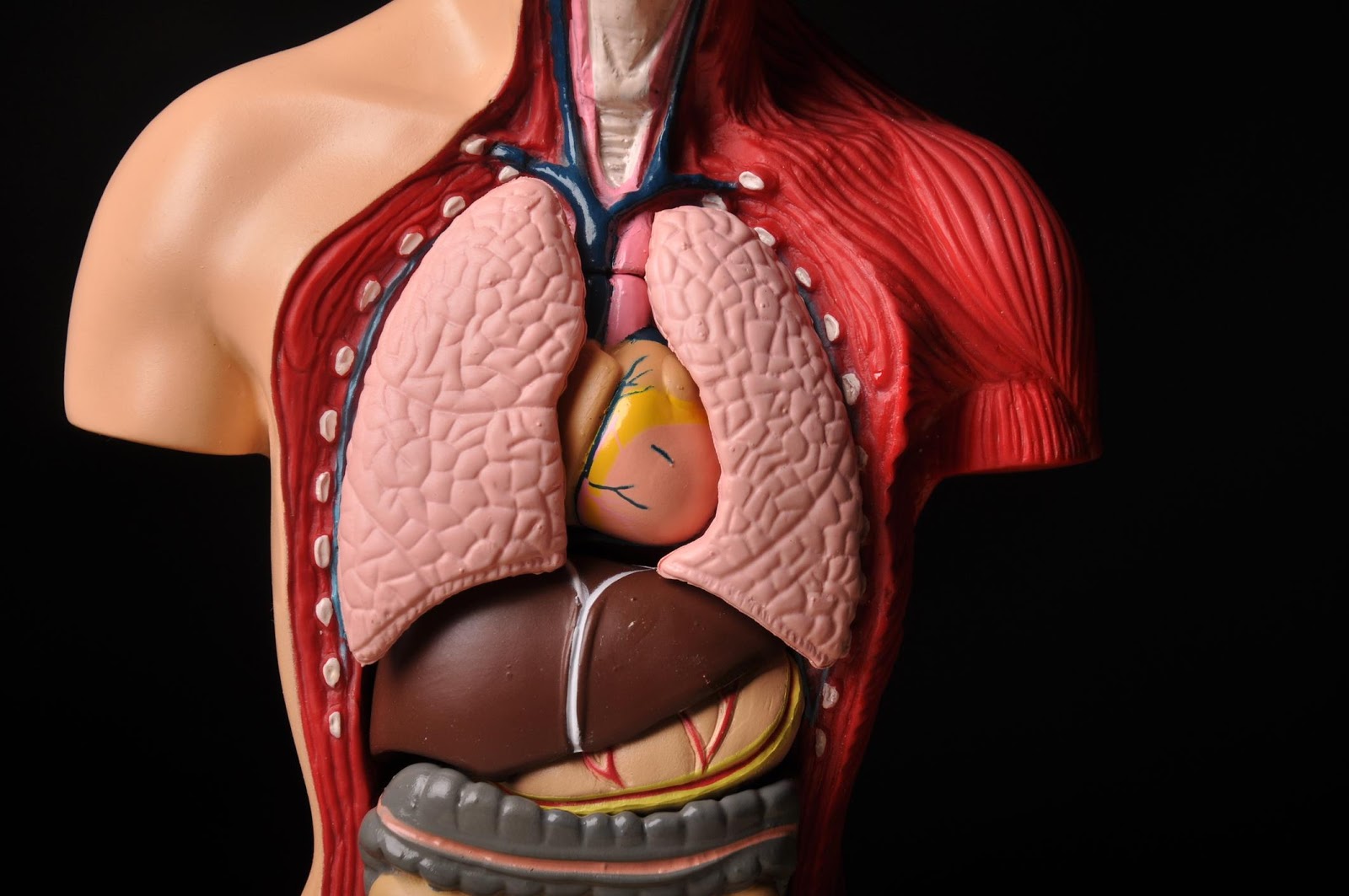 [Speaker Notes: What is an organ?

[An organ is a group of different tissues that work together and have a specific function together.]]
What is the difference between an organ and a tissue?
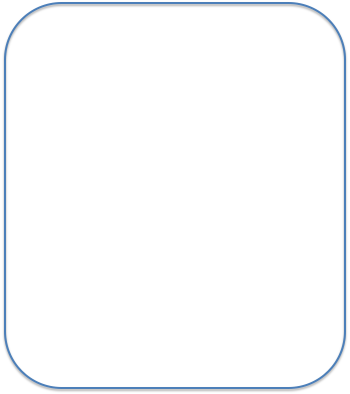 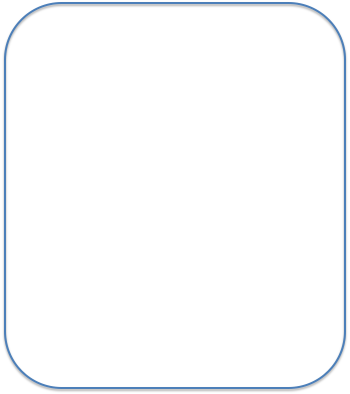 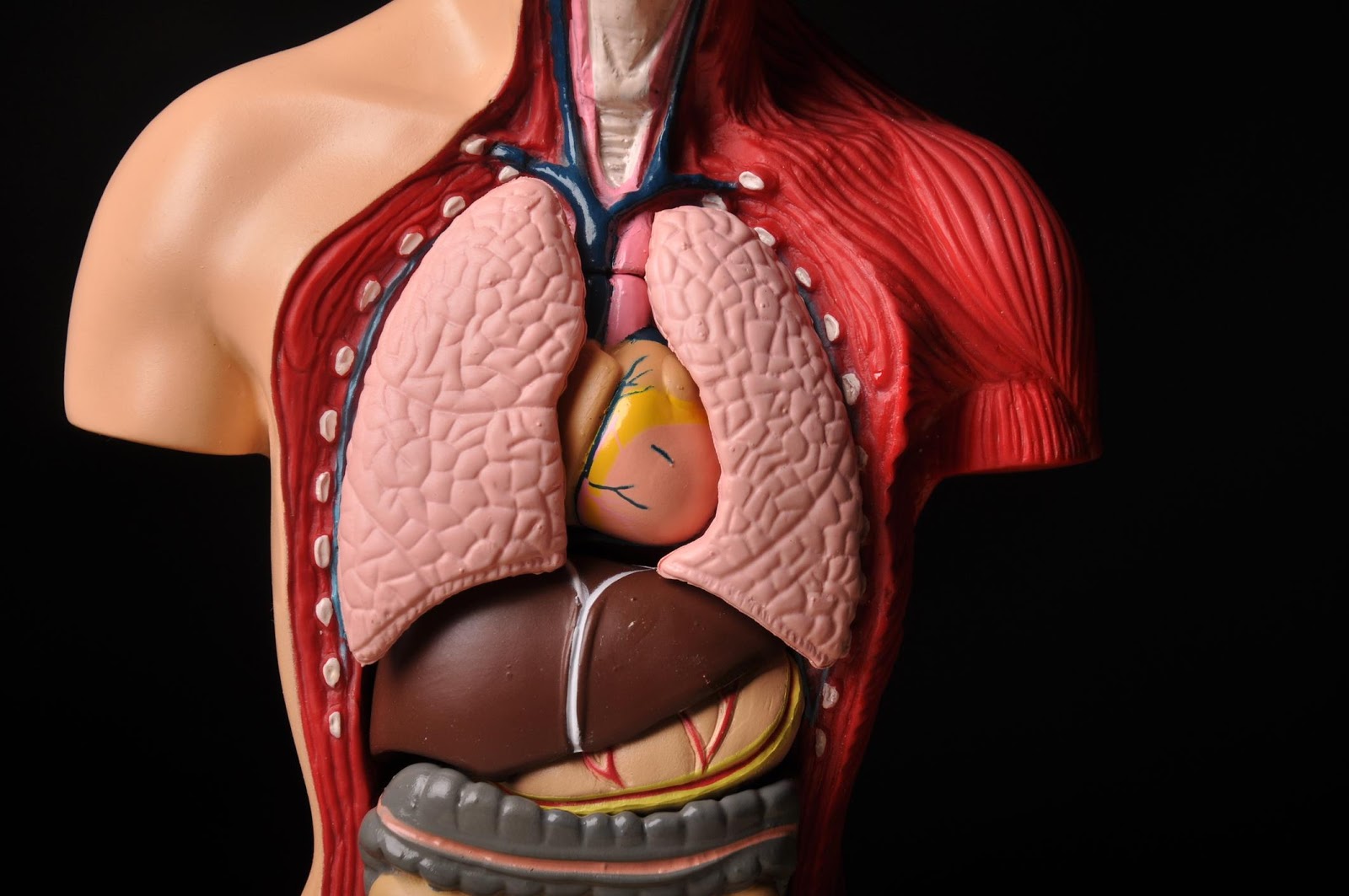 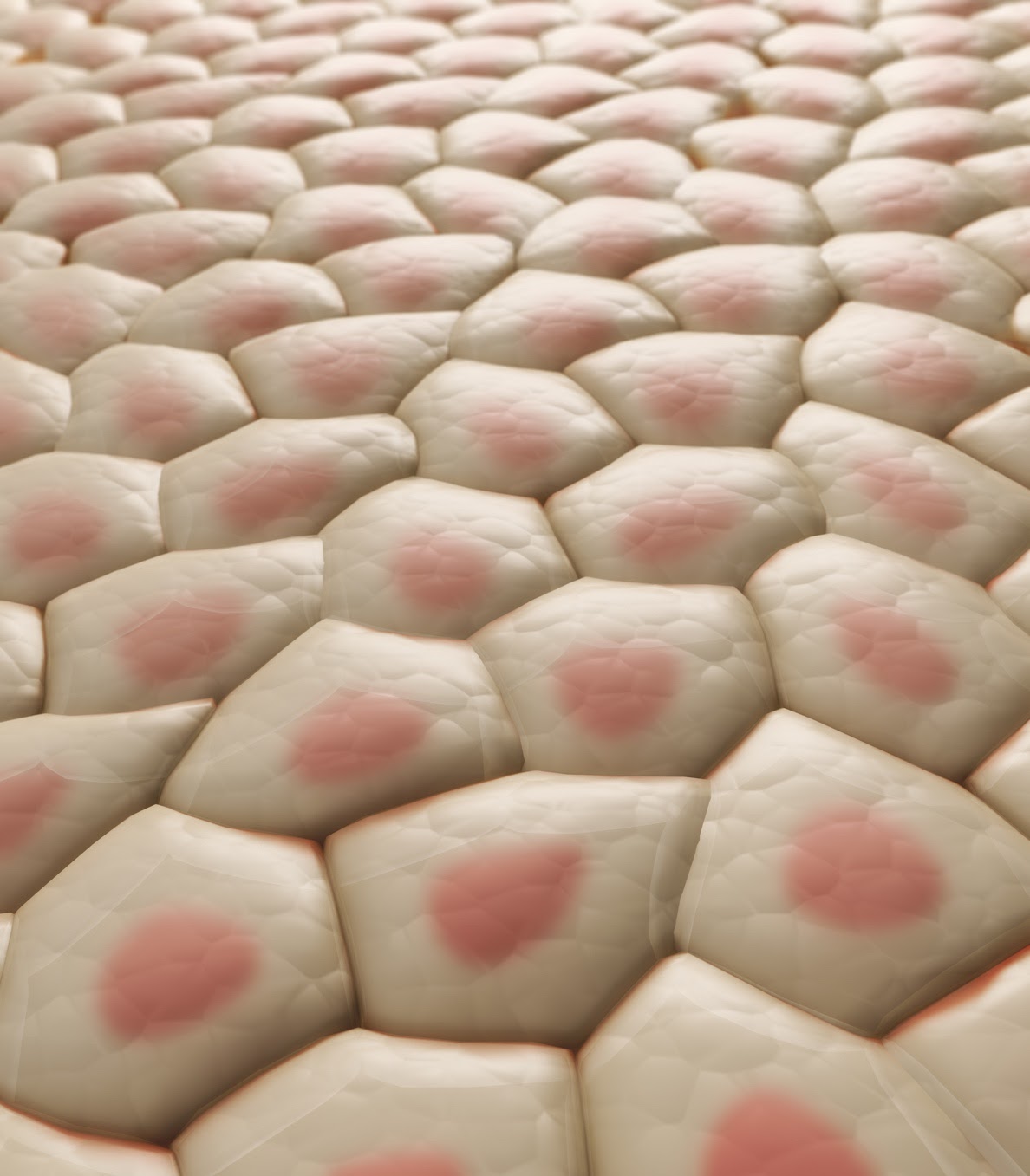 [Speaker Notes: What is the difference between an organ and a tissue?

[An organ is a group of different tissues that work together and have a specific function together but a tissue is a group of similar cells that work together and have a specific function together.]]
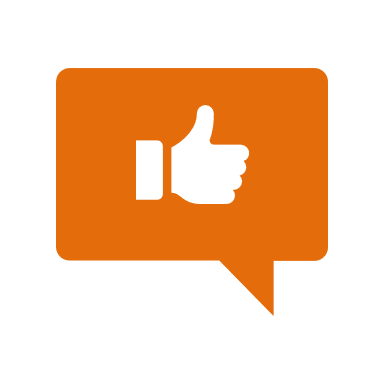 [Speaker Notes: Now, let’s talk about some examples of organs.]
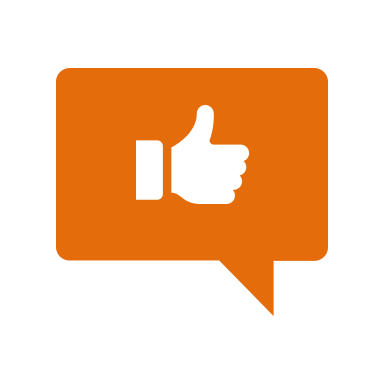 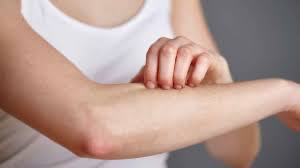 [Speaker Notes: Skin is the largest organ, covering our entire body.]
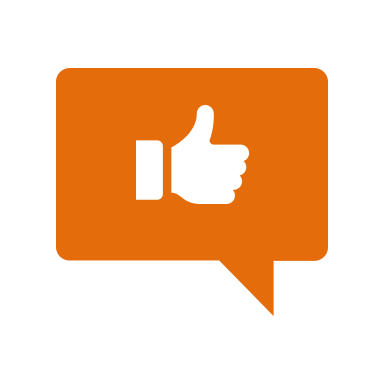 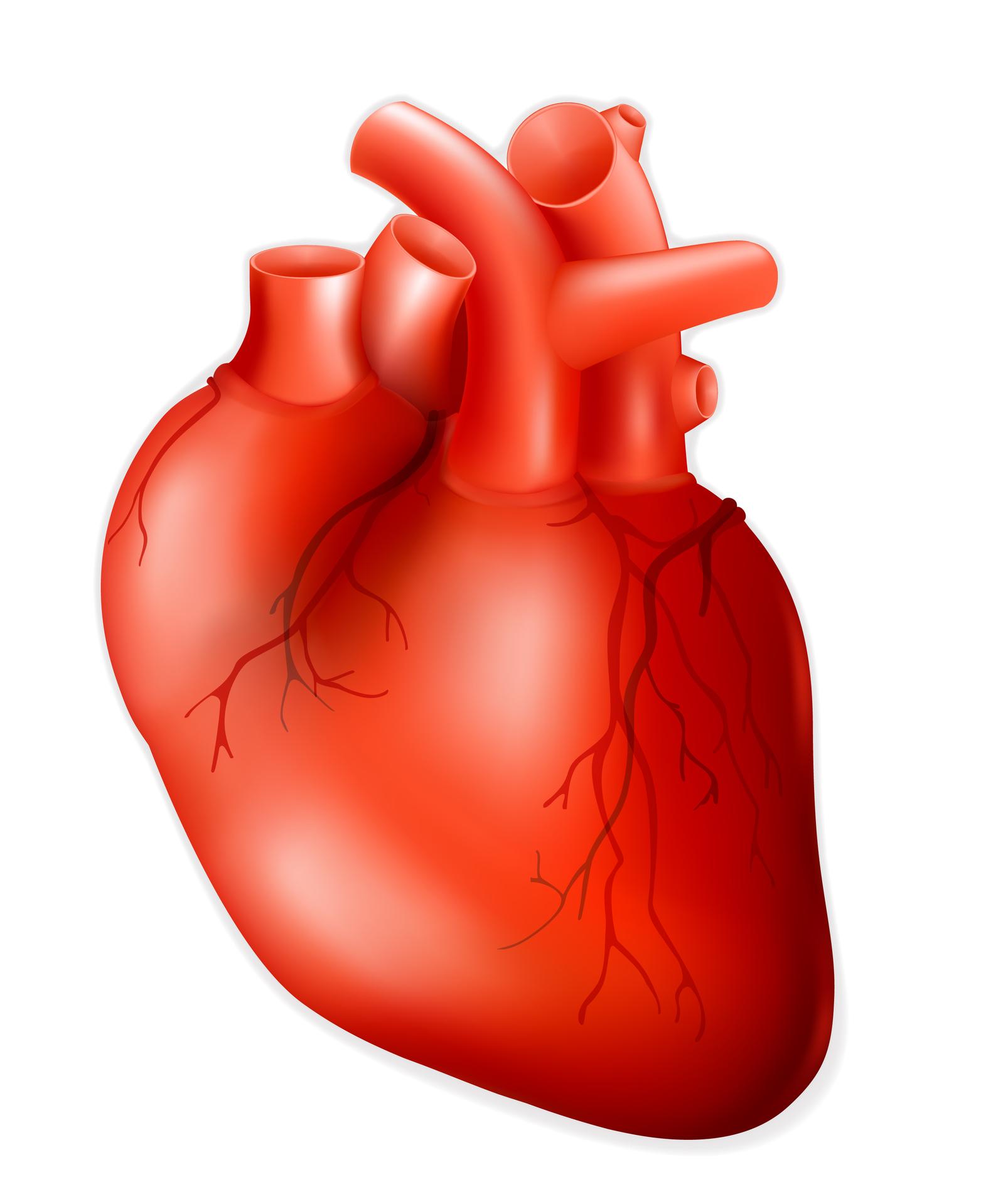 [Speaker Notes: Your heart is an example of an organ. Tissues in the heart work together, doing their different jobs, to keep your heart pumping.]
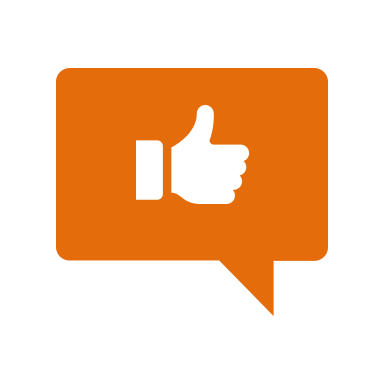 [Speaker Notes: Another example is your lungs. Lungs are a collection of tissues that allow you to breathe.]
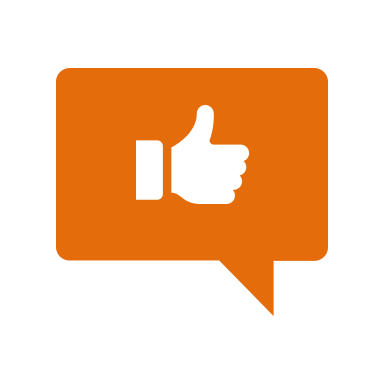 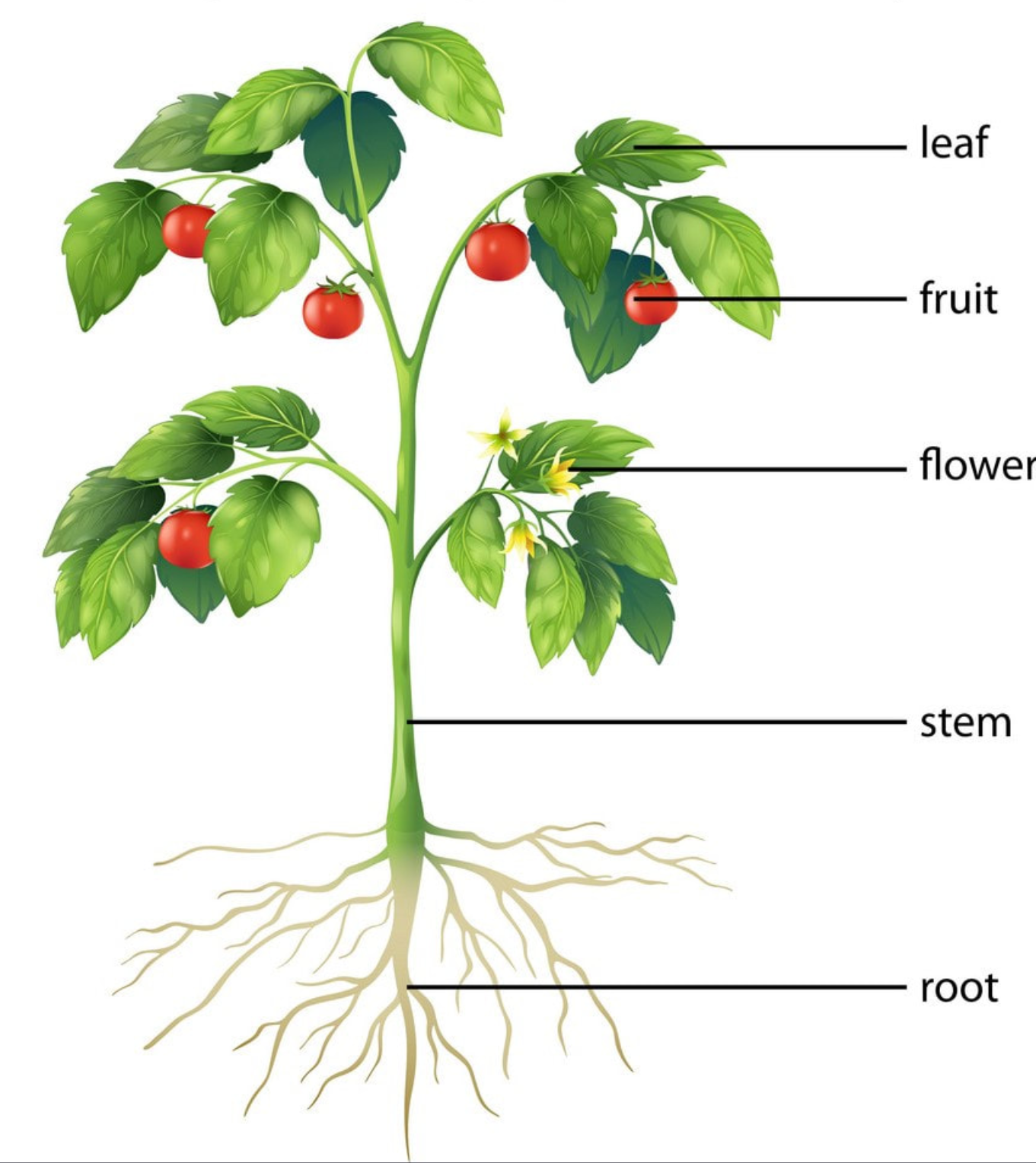 [Speaker Notes: Plants also have organs. Some of the organs in a plant are the root, stem, and leaf. The reproductive parts of a plant are also organs.]
[Speaker Notes: Let’s check-in for understanding.]
What is our largest organ?
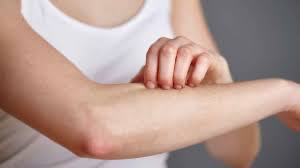 [Speaker Notes: What is our largest organ?

[Skin is the largest organ.]]
How is our heart an organ?
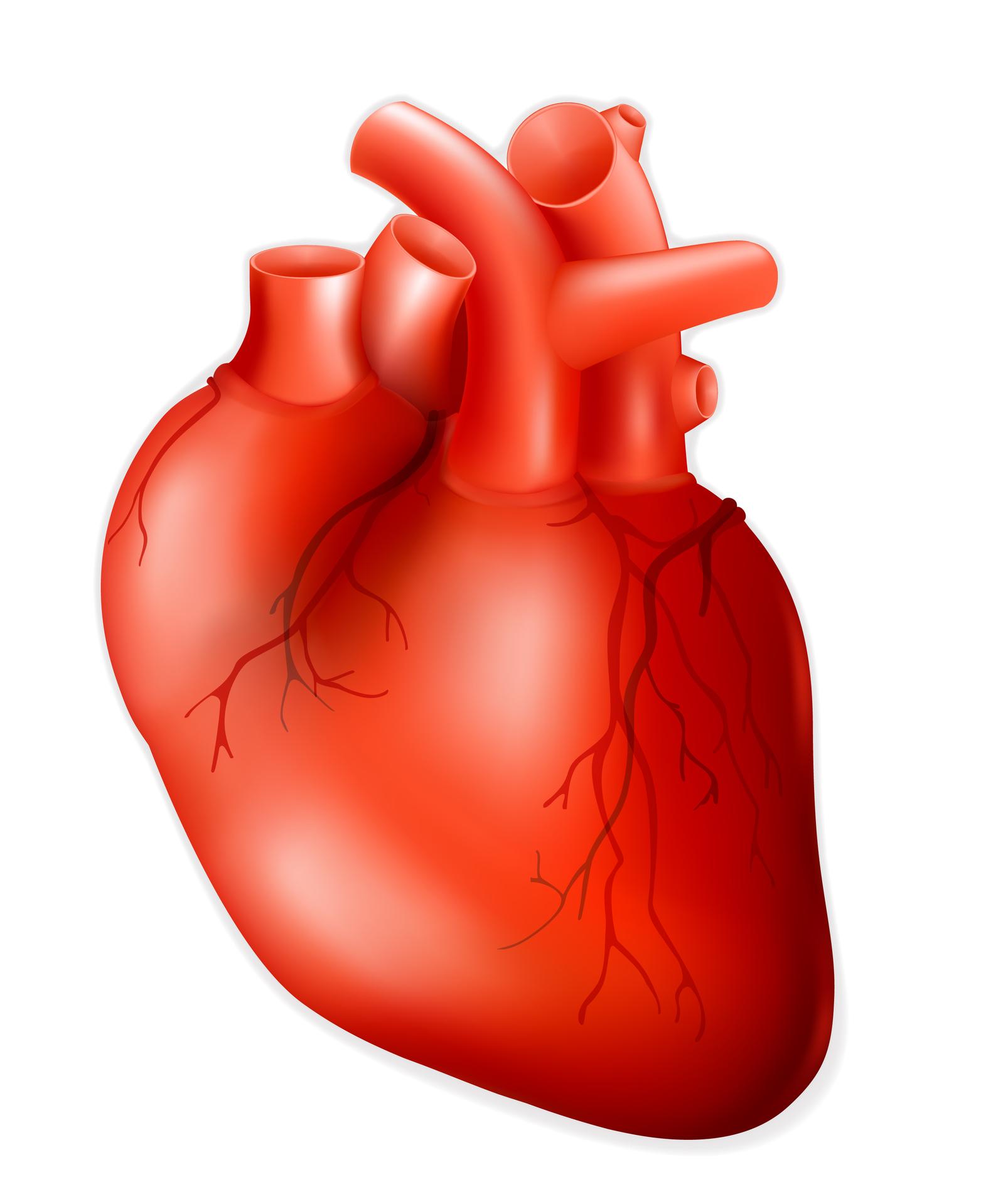 [Speaker Notes: How is our heart an organ?

[Your heart is an example of an organ because it is made up of tissues that work together and has a specific function. The specific function of tissue in the heart is to work together to  keep your heart pumping.]]
Why are lungs an important organ?
[Speaker Notes: Why are lungs an important organ?

[Lungs are a collection of tissues that allow you to breathe.]]
Do plants have organs? If yes, name an organ a plant has.
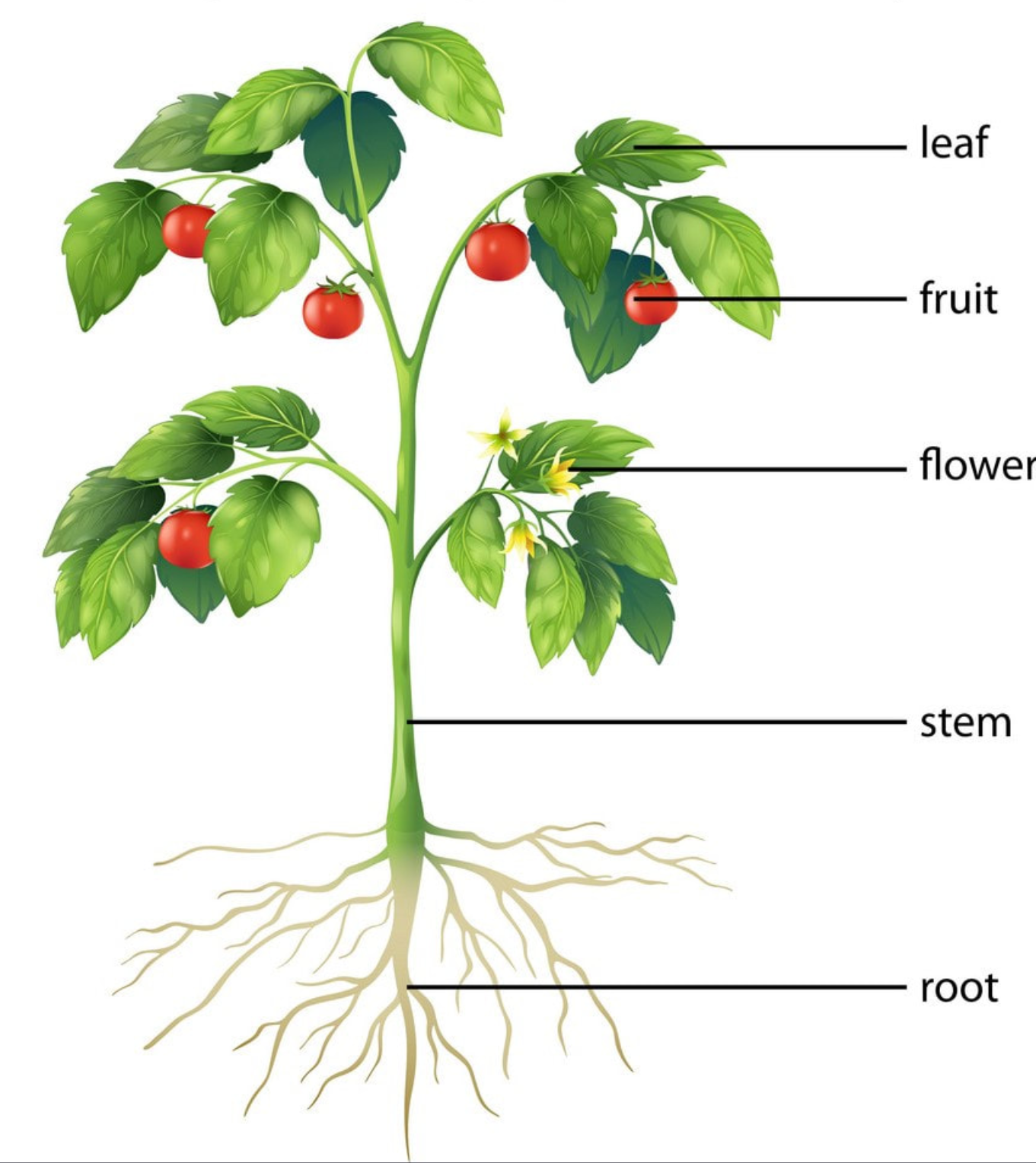 [Speaker Notes: Do plants have organs? If yes, name an organ a plant has. 

[Plants also have organs. Some of the organs in a plant are the root, stem, and leaf. The reproductive parts of a plant are also organs.]]
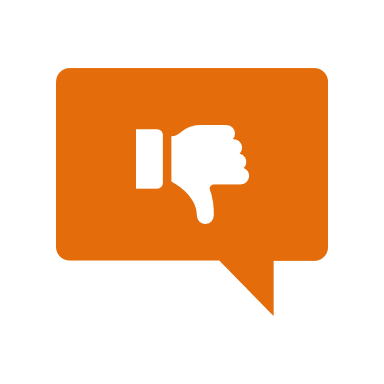 [Speaker Notes: Next, let’s talk about some non-examples of organs.]
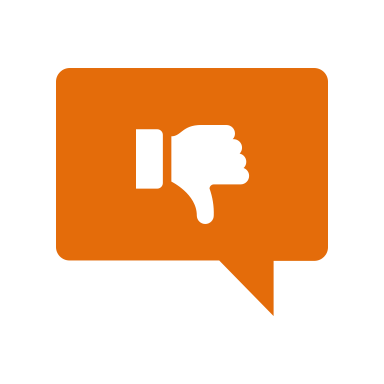 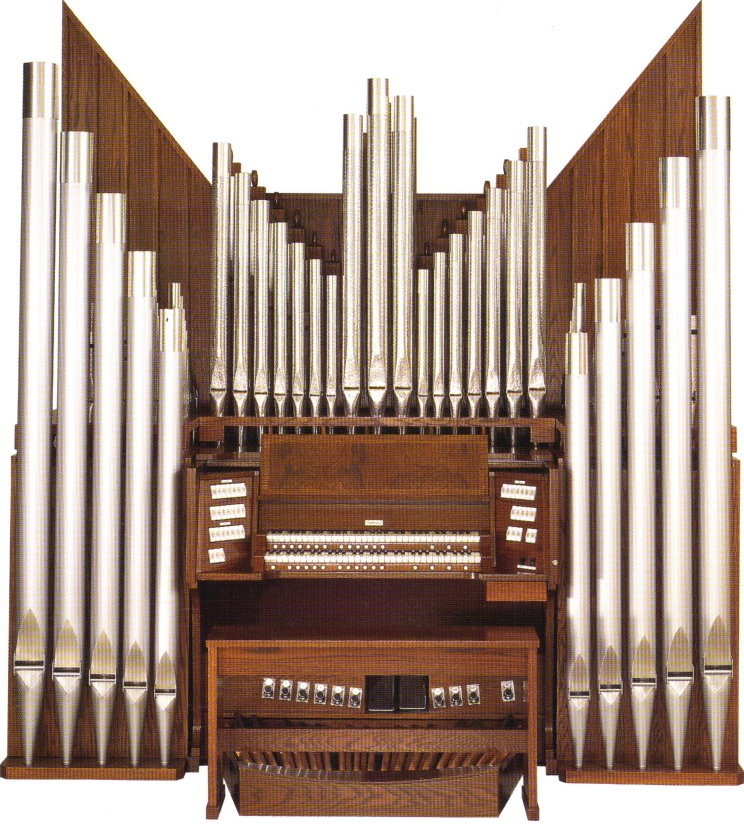 [Speaker Notes: You may be familiar with this musical instrument, which is also called an organ.]
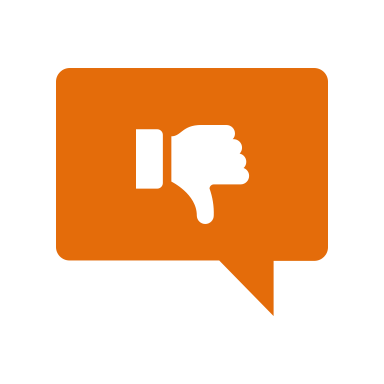 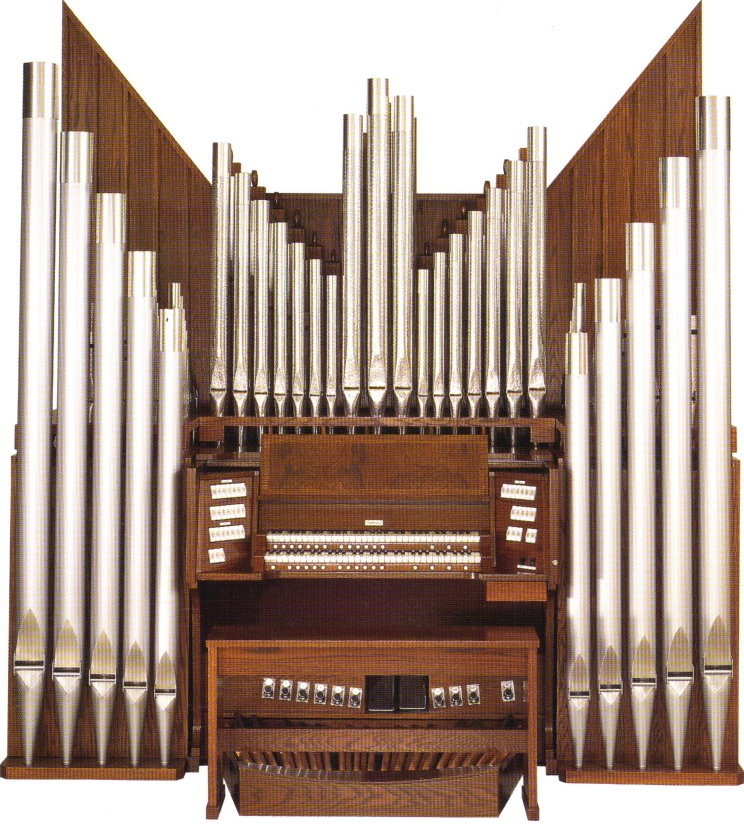 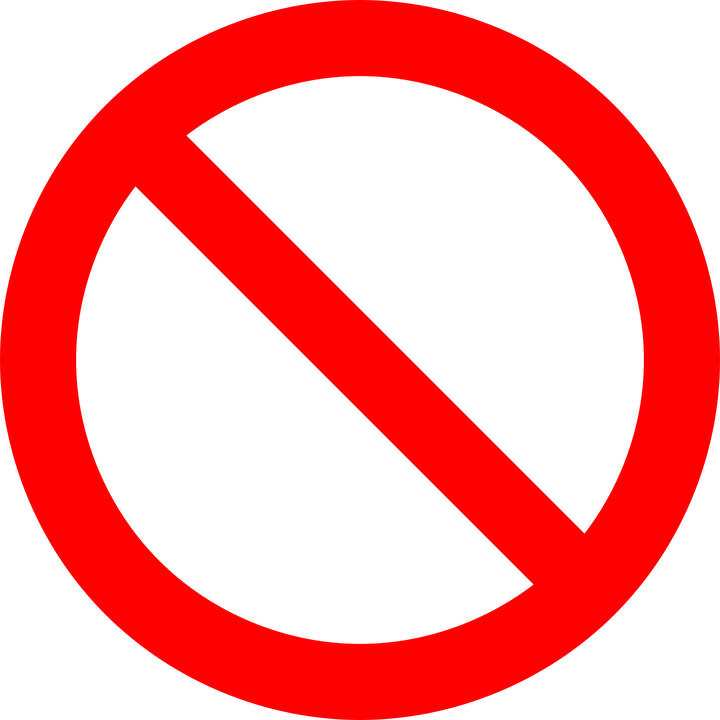 [Speaker Notes: But this is not the same as the organs in your body.]
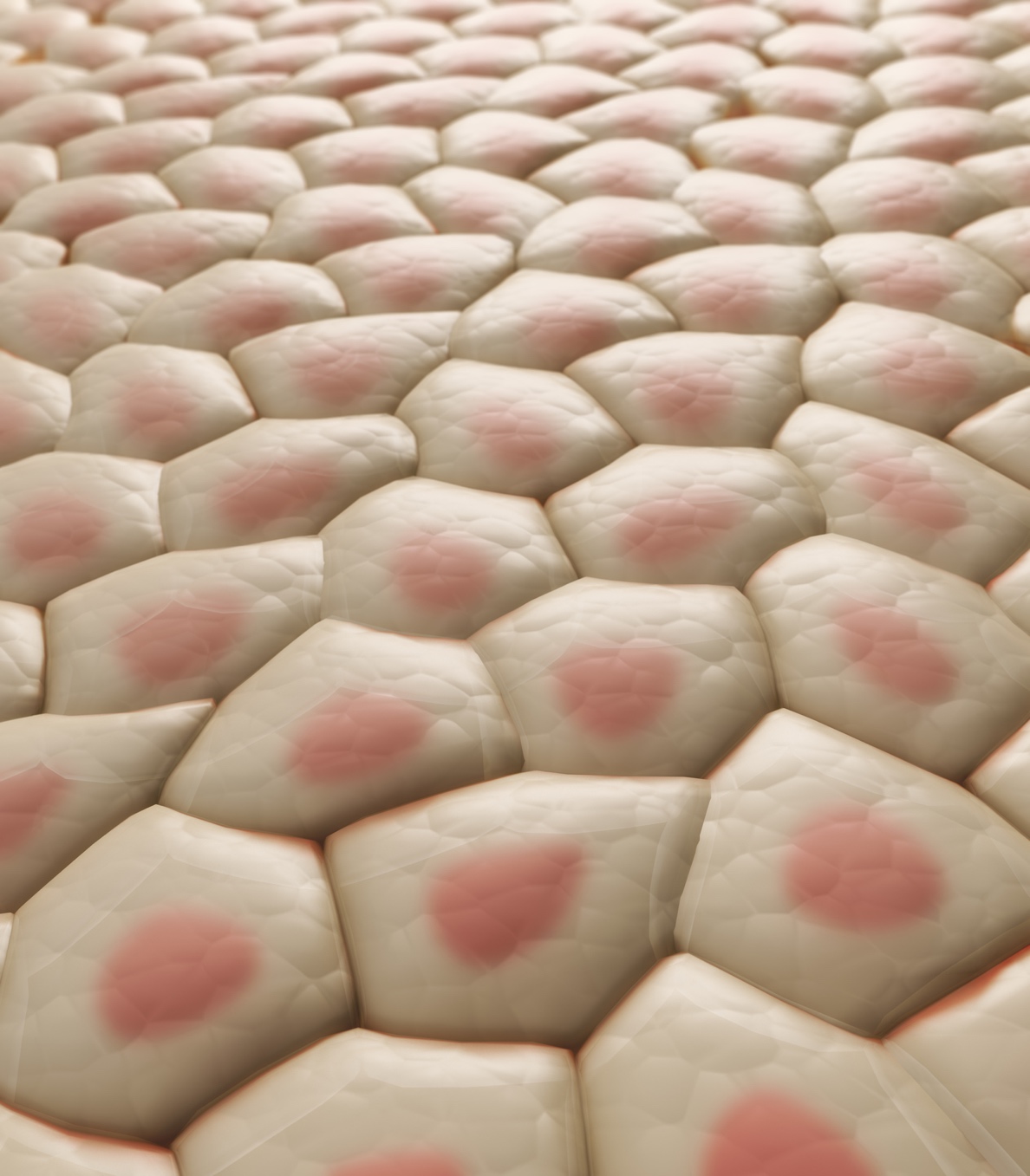 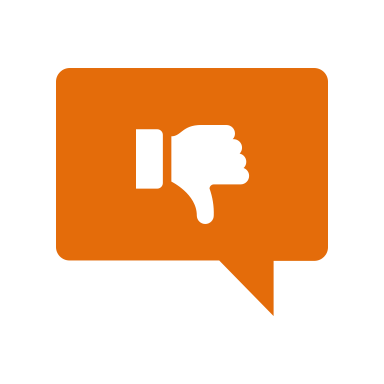 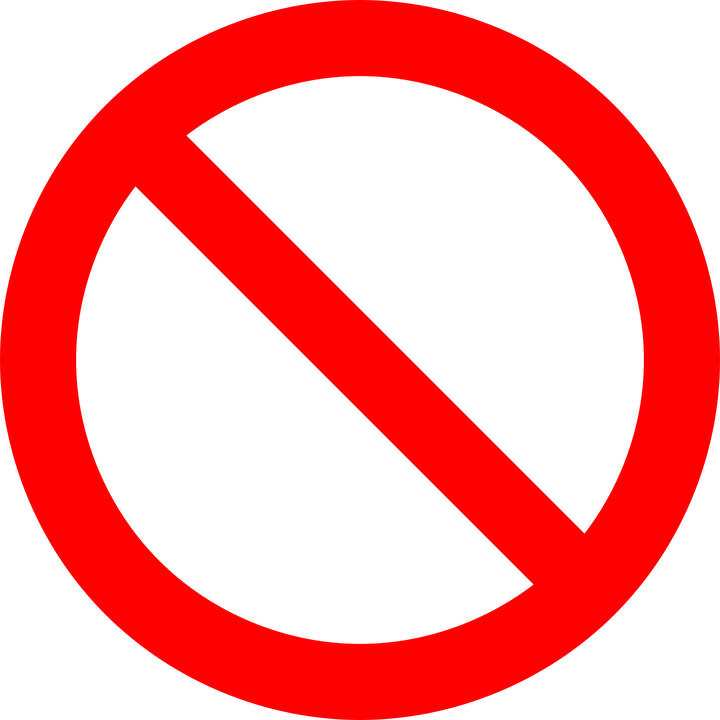 [Speaker Notes: A tissue is not an organ because it is a group of similar cells that work together and have a specific function together. Organs are made of tissues. 

Feedback: It is important to clearly explain why a non example is not an example.]
[Speaker Notes: Let’s check-in for understanding.]
Is the the type of organ we have learned about today? Explain your answer.
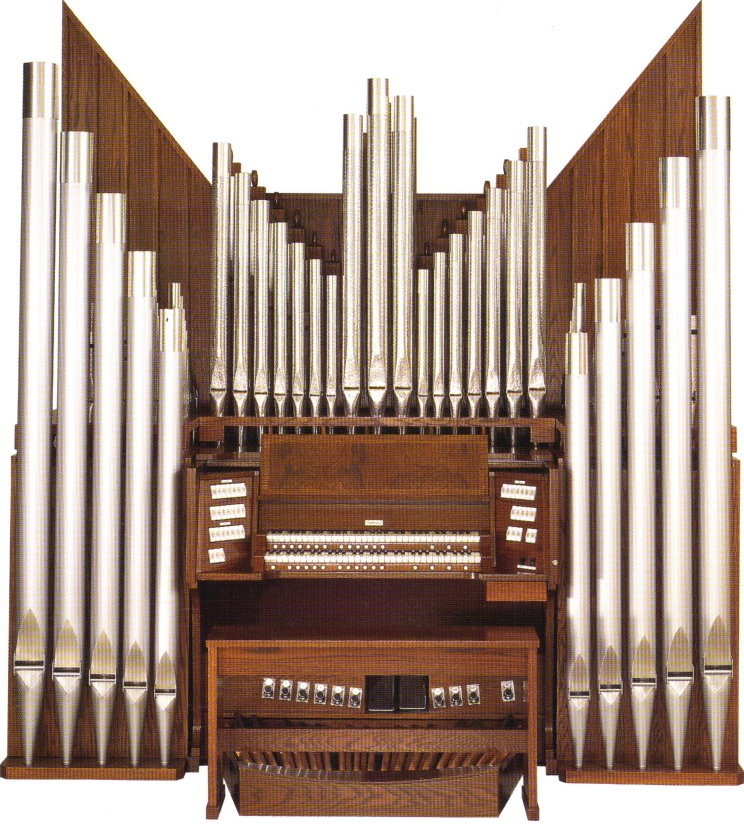 [Speaker Notes: Is the type of organ we have learned about today? Explain your answer. 

[You may be familiar with this musical instrument, which is also called an organ, but this is NOT the same as organs in our body. Remember, organs in our body are made of tissue, but this is a musical instrument and not what we are learning about today.]]
Why is tissue NOT an organ?
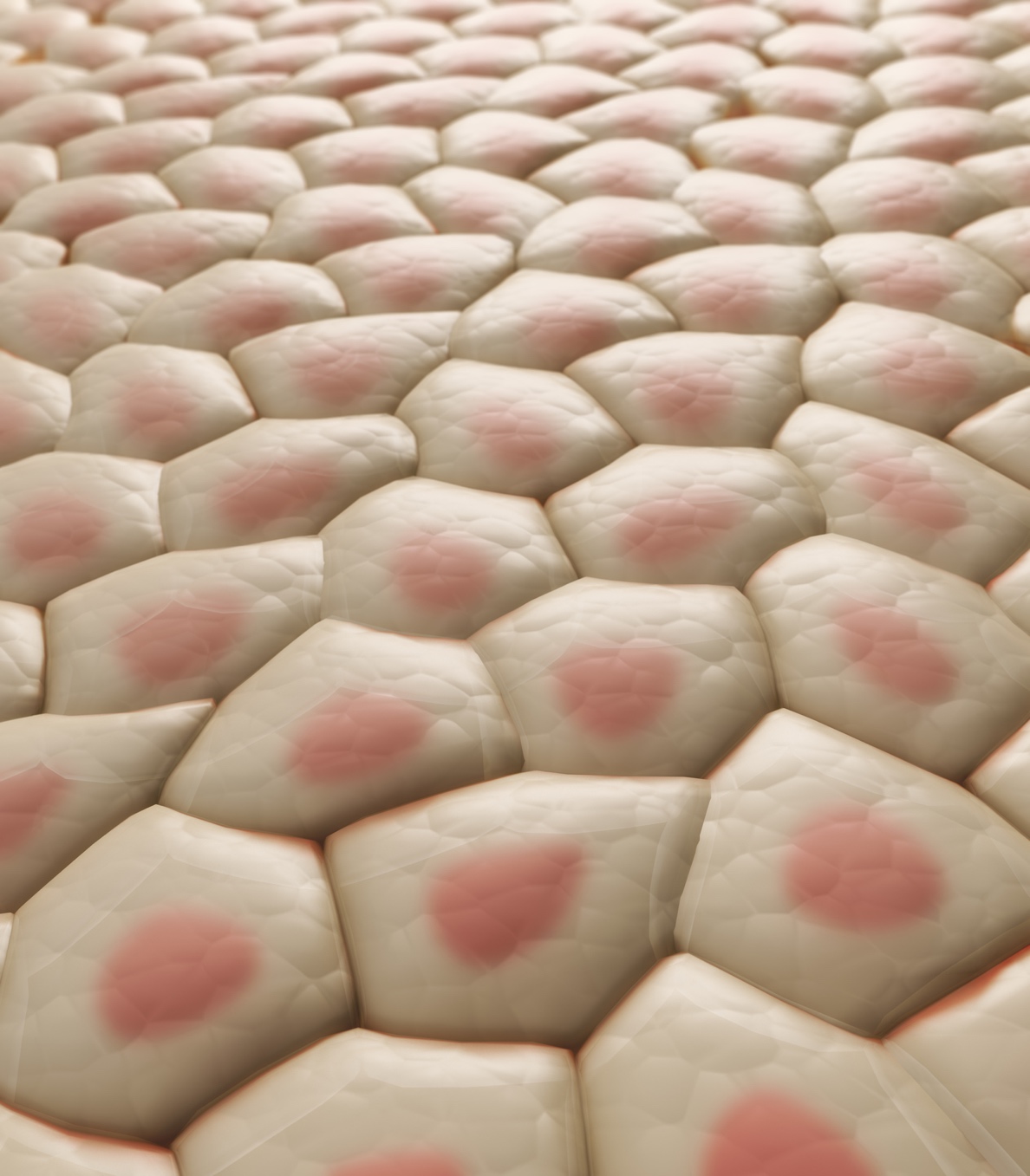 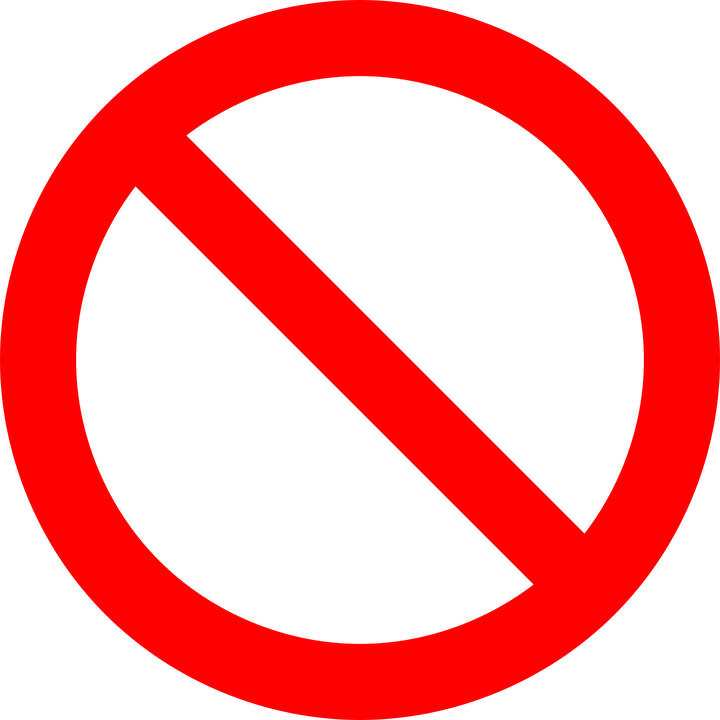 [Speaker Notes: Why is tissue NOT an organ?

[A tissue is not an organ because it is a group of similar cells that work together and have a specific function together. Organs are made of tissues.]]
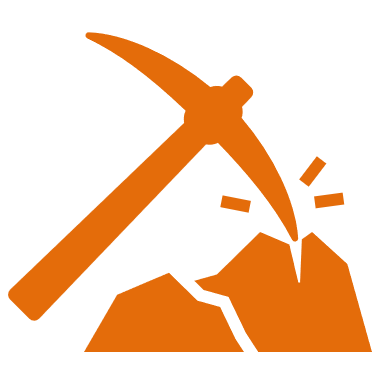 [Speaker Notes: “Organ” cannot be broken down, but you might present the origin of the word in order to increase understanding.]
The word “organ” came from an old Greek word, “organon”, which was used to refer to a tool for making or doing something. 

We can think of each of the organs in our bodies as tools that have a specific purpose in keeping the machine (our bodies) going.
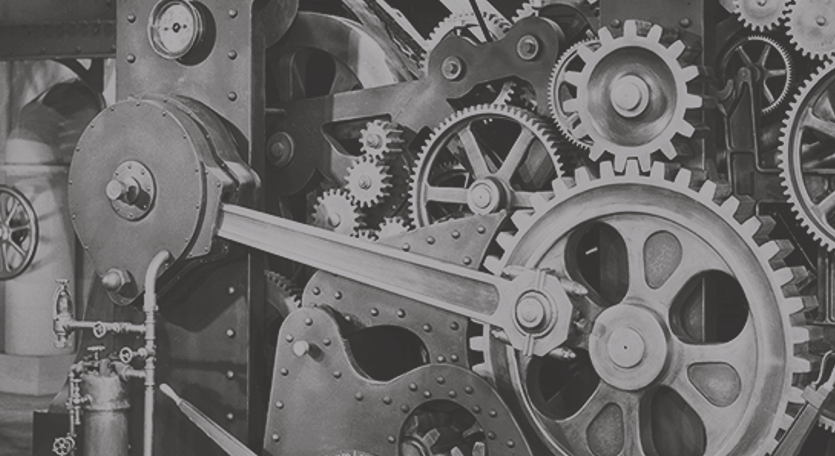 [Speaker Notes: The word “organ” came from an old Greek word, “organon”, which was used to refer to a tool for making or doing something.

We can think of each of the organs in our bodies as tools that have a specific purpose in keeping the machine (our bodies) going.]
[Speaker Notes: Let’s check-in for understanding.]
What is an organ?
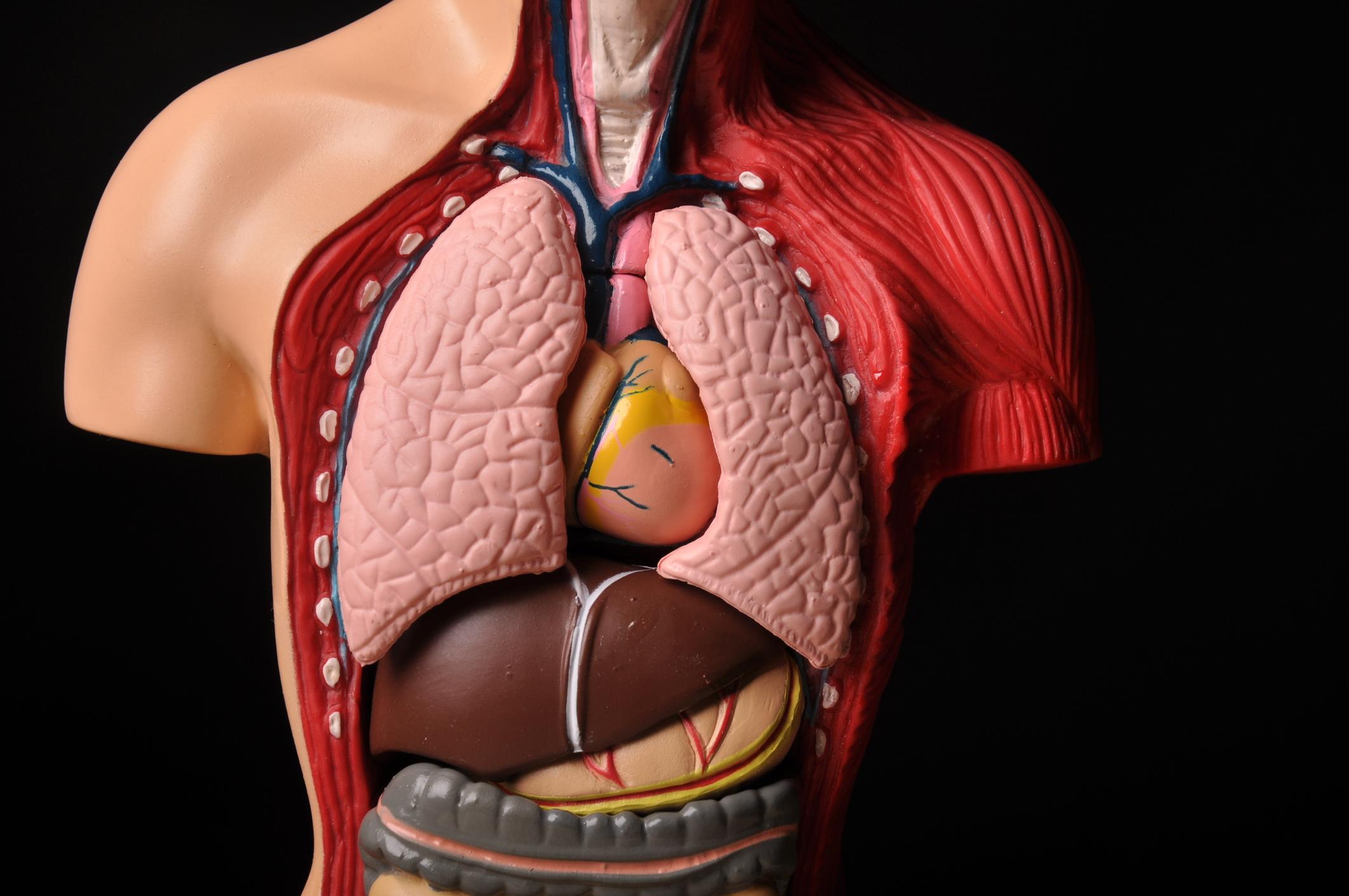 [Speaker Notes: What is an organ?

[An organ is a group of different tissues that work together and have a specific function together.]]
True/False: Plants have organs.
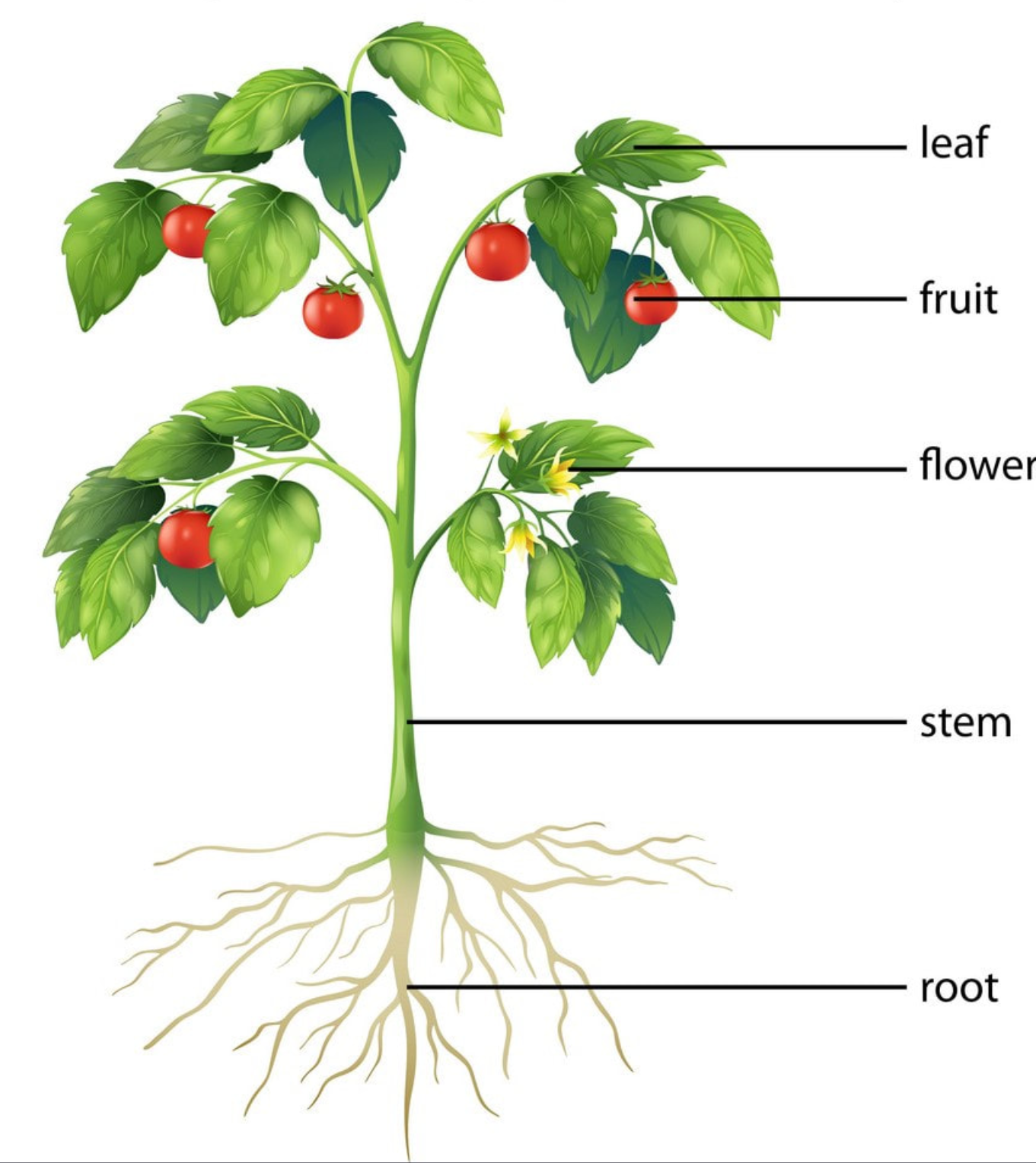 [Speaker Notes: True/False: Plants have organs.]
True/False: Plants have organs.
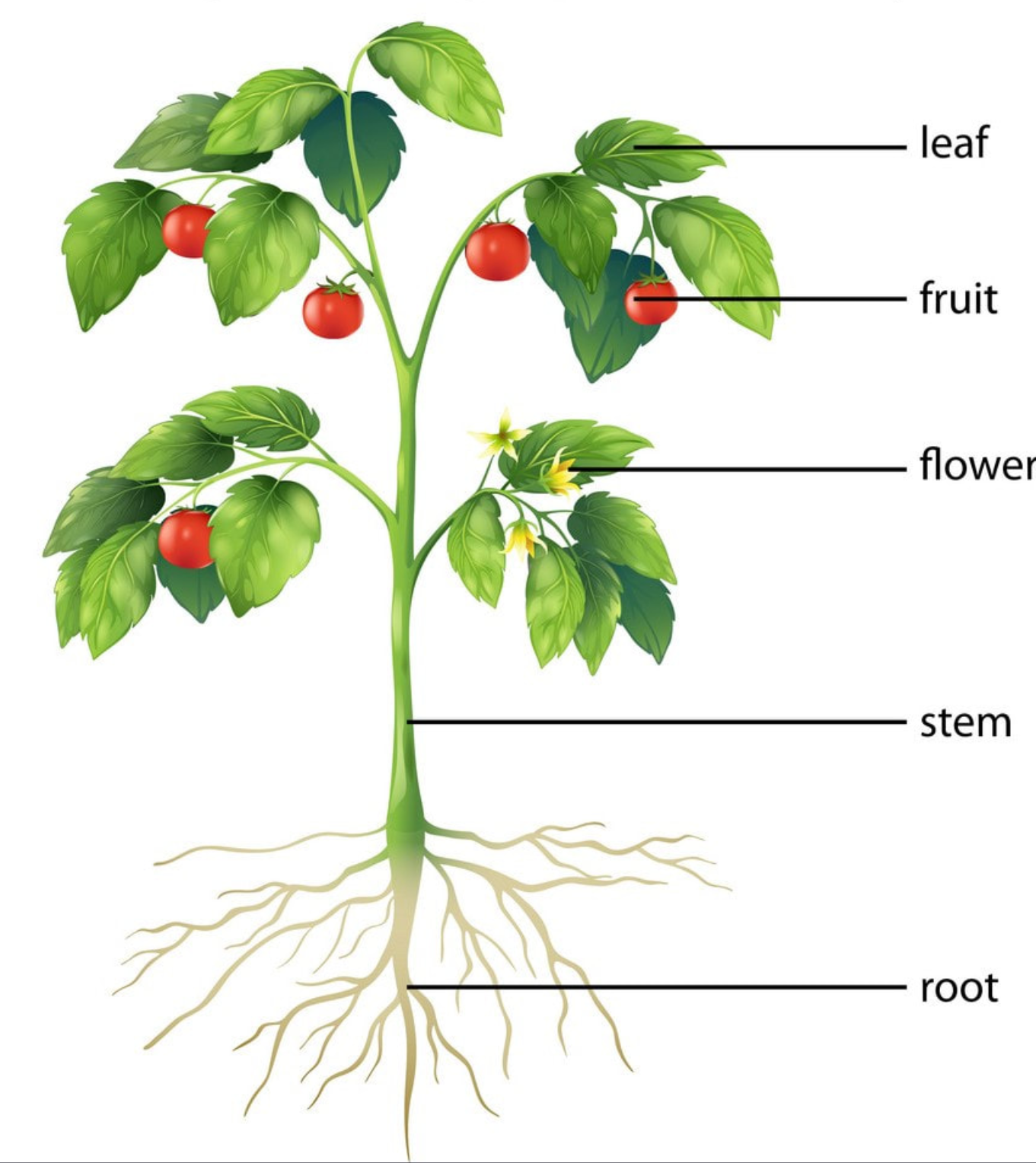 [Speaker Notes: True/False: Plants have organs.

[True - Plants also have organs!]]
Give your own example of an organ.
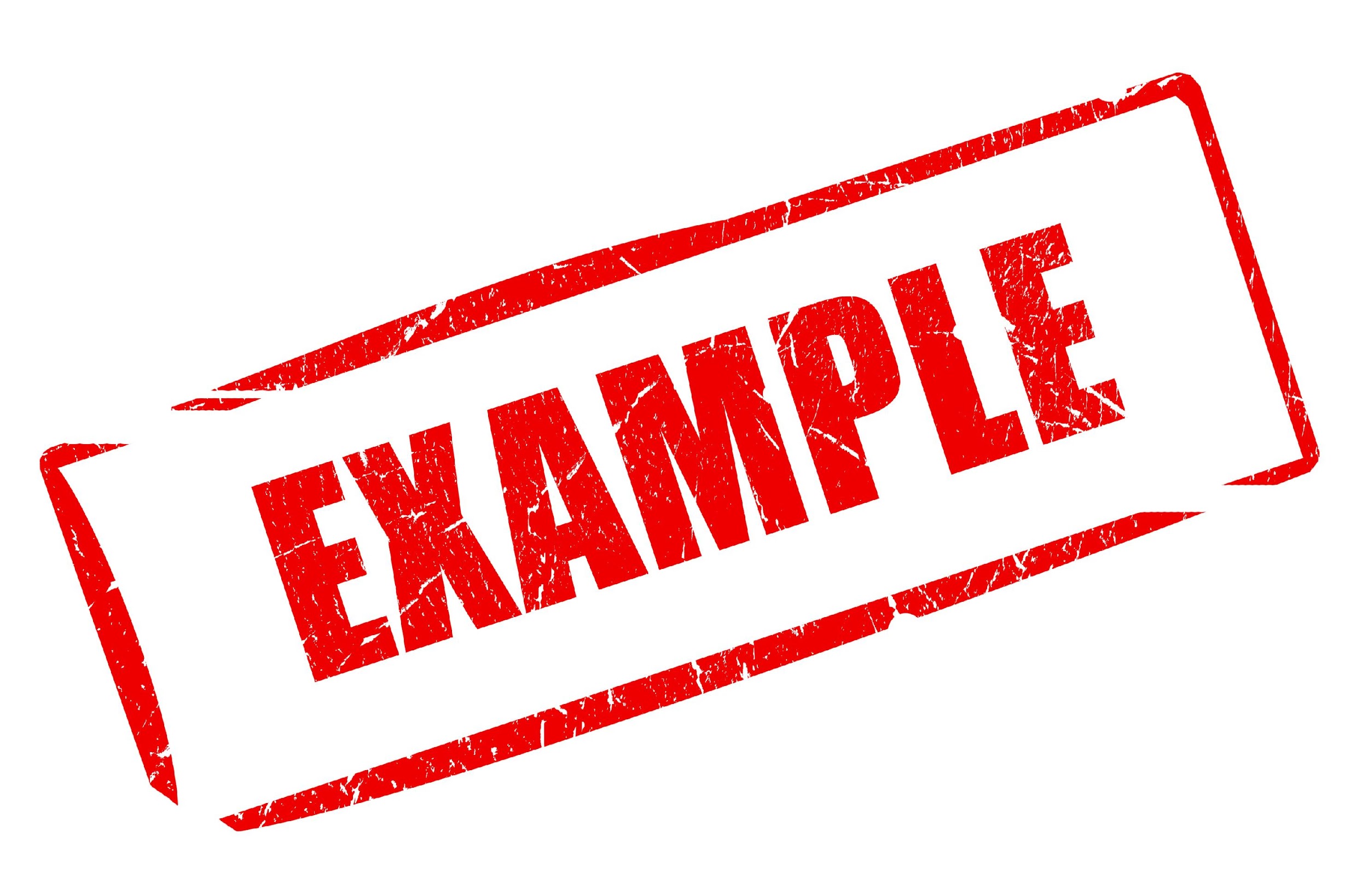 [Speaker Notes: Can you think of organs that we have not talked about? – Stomach, skin, brain, liver, kidney, etc.]
What is the relationship among cells, tissue, and organs?
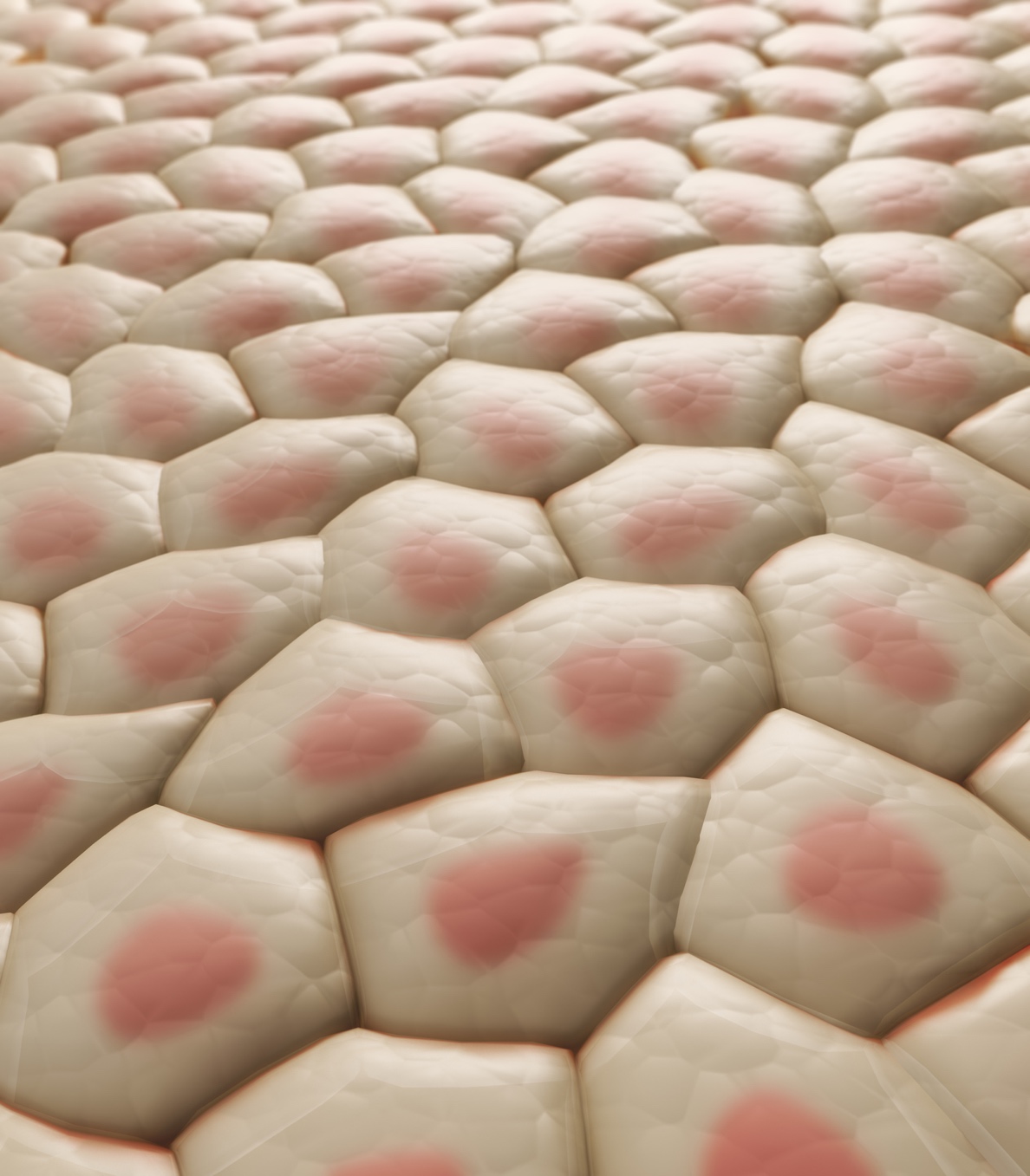 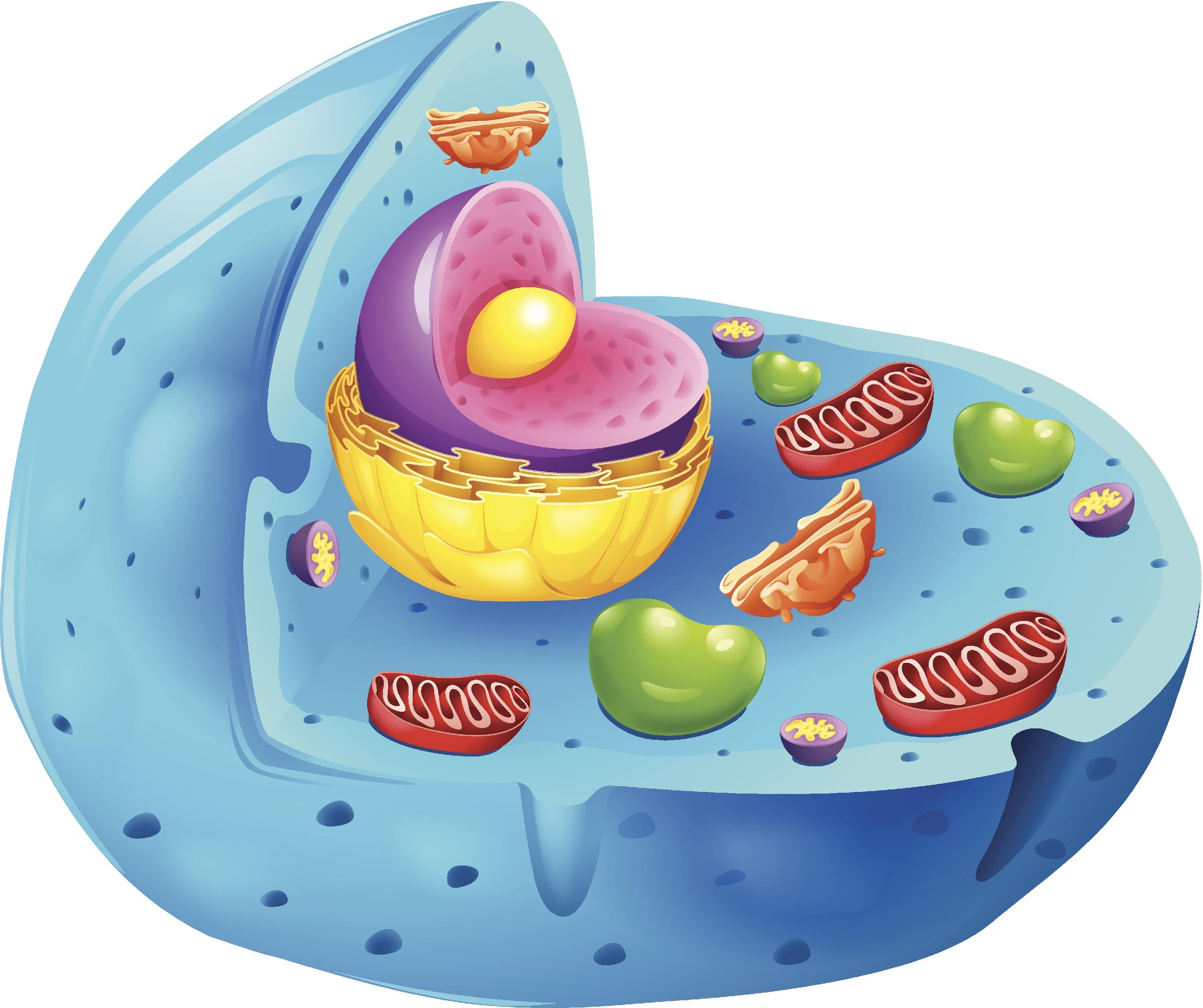 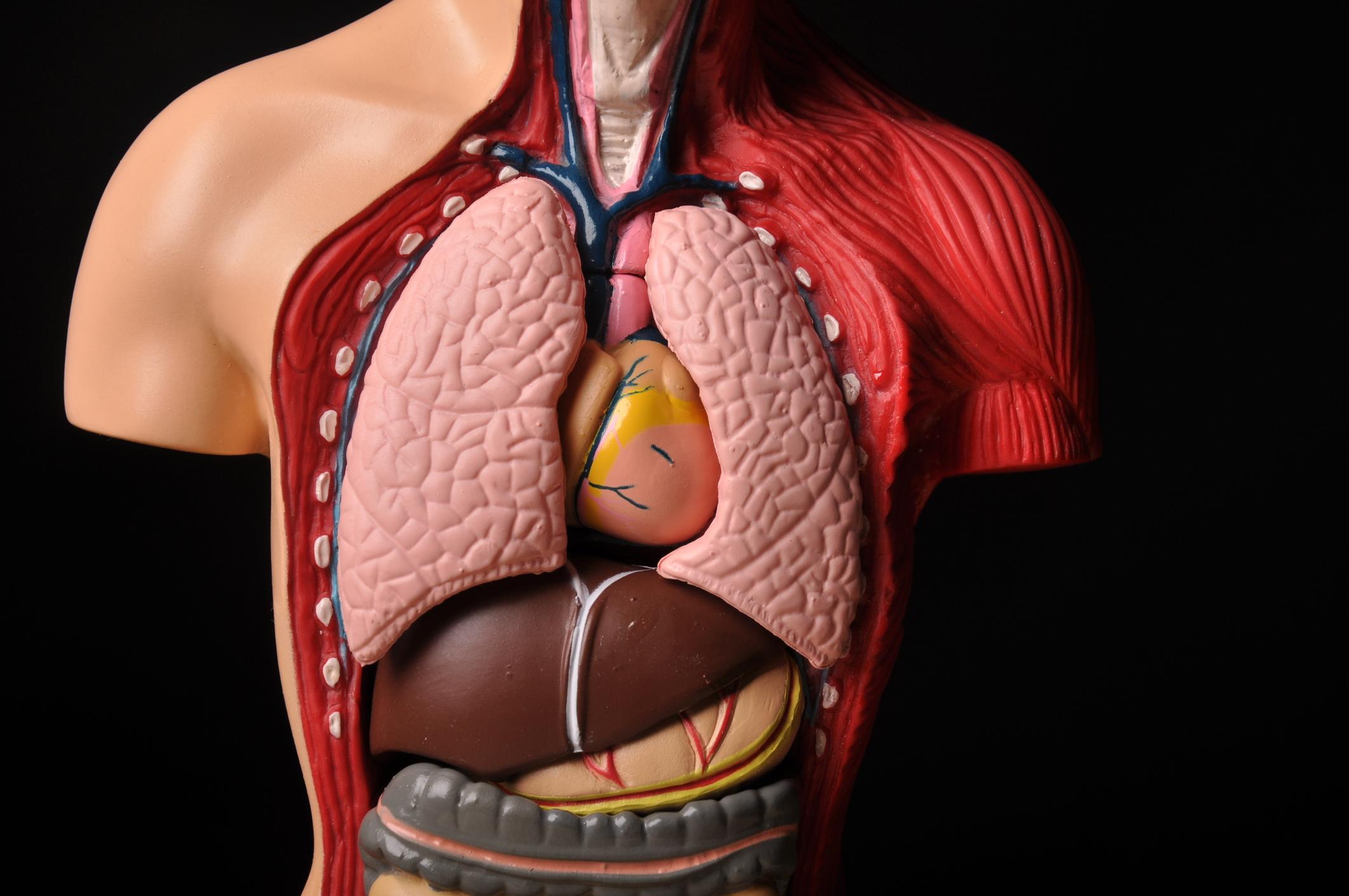 [Speaker Notes: What is the relationship among cells, tissue, and organs?

[A cell is the basic unit of life in an organism. Cells are important to tissue because a group of similar cells with similar functions work together to form tissue. So without those cells, you couldn’t have tissue. Finally, a group of different tissues that work together and have a specific function together make up organs. So, without one (cell, tissue, organ) you couldn’t have the other.]]
Remember!!!
[Speaker Notes: So remember!]
Organ: group of different tissues that work together and have a specific function together
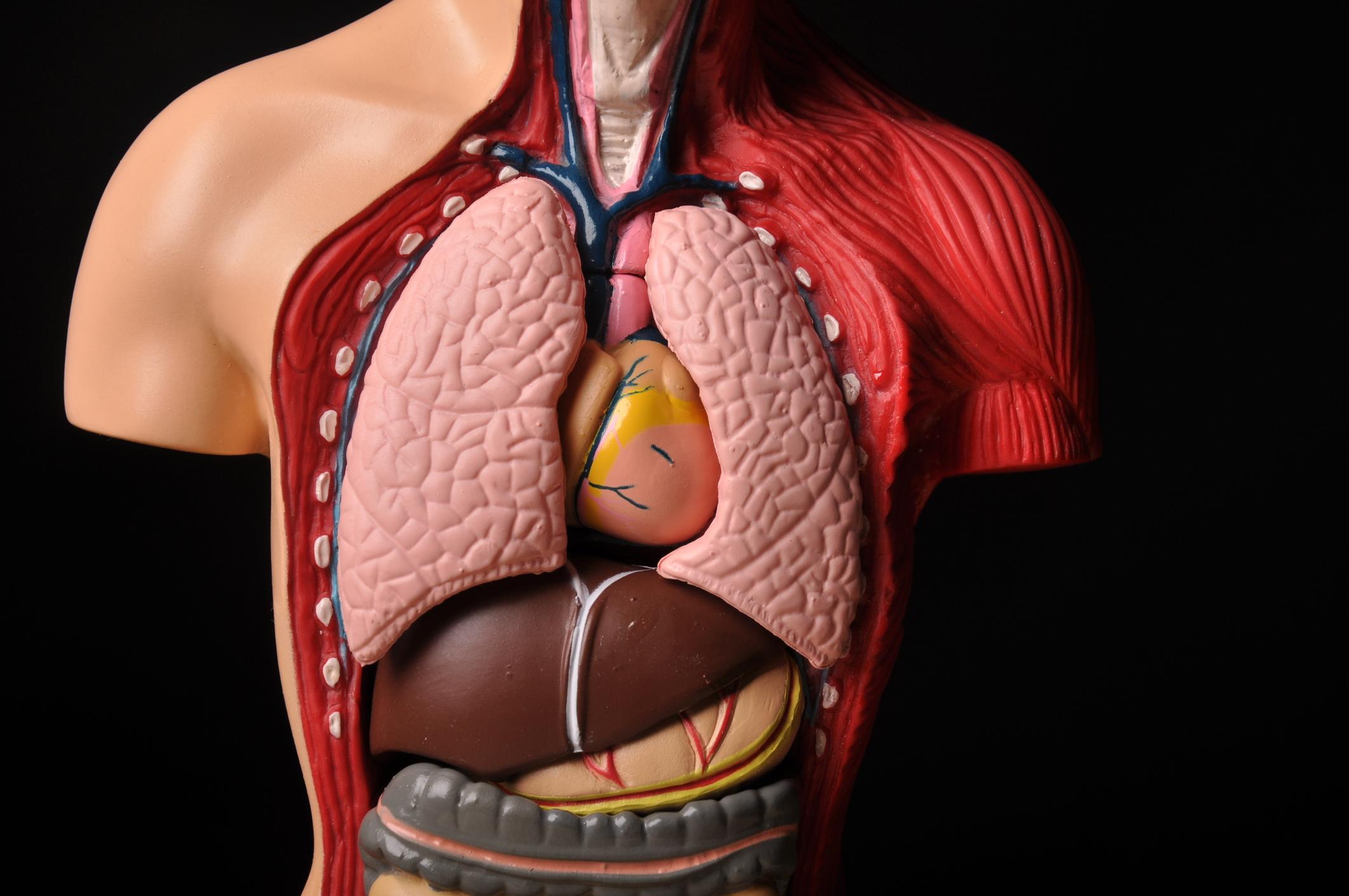 [Speaker Notes: An organ is a group of different tissues that work together and have a specific function together.]
Reinforcement Activity
The Human Body Question
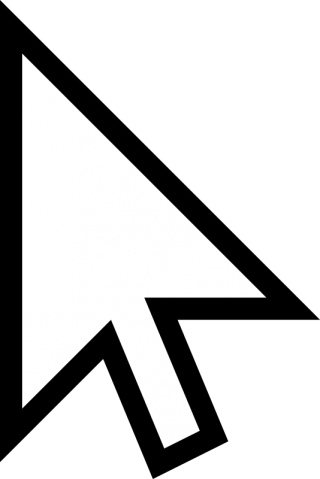 Click the link above to access a copy of the Human Body probing question. Allow students to respond to this question at the end of the tissues lesson and then make revisions following subsequent lessons.

For more on this activity, follow this link to BetterLesson.
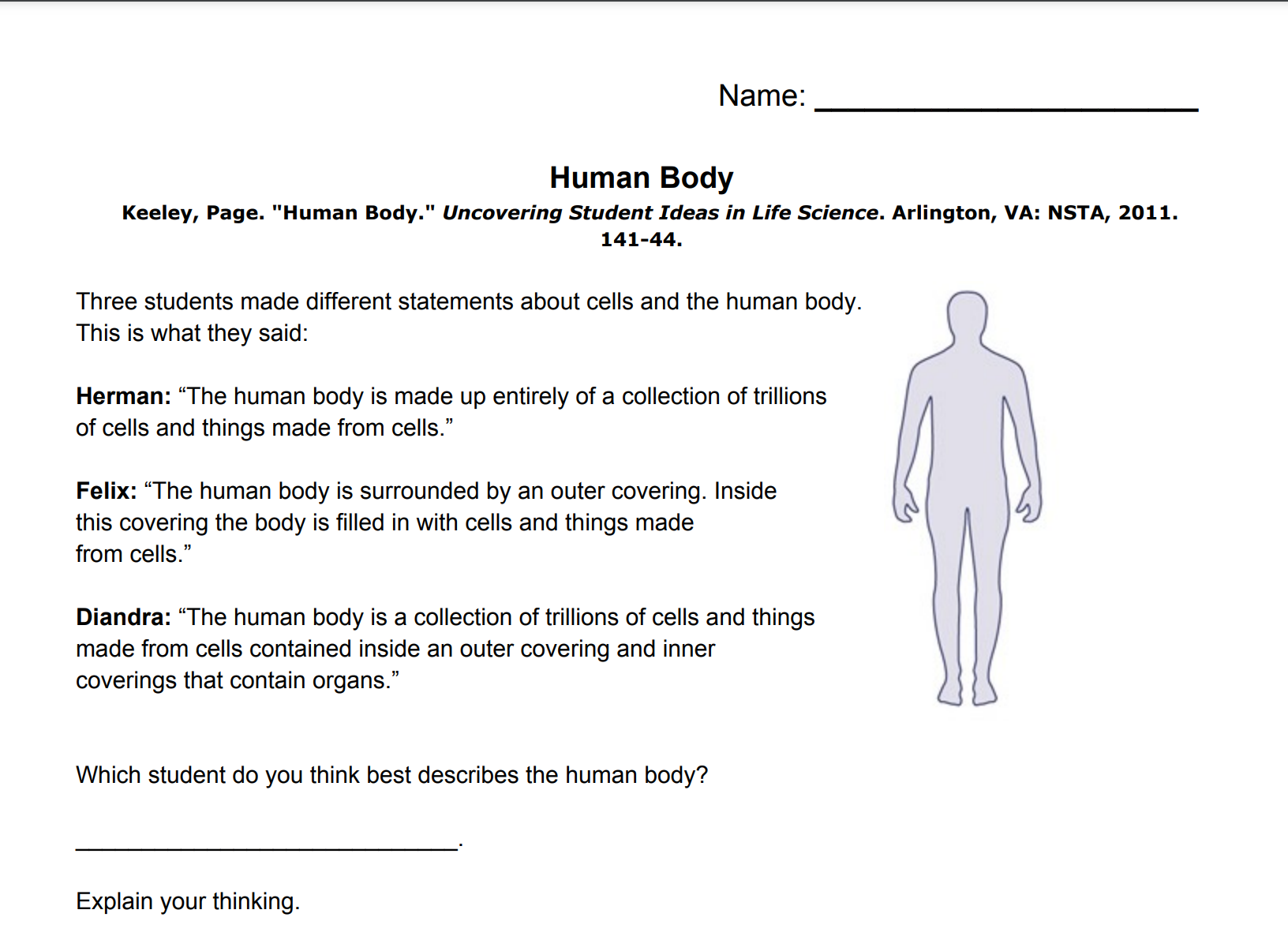 [Speaker Notes: Feedback: If you chose to utilize the Human Body Question at the end of the tissues presentation, you may have students go back and decide whether they agree or disagree with their initial response. Alternatively, if this activity was not utilized previously you can have students respond to the question for the first time.]
Big Question: What relationships exist between cells, tissues, organs, and organ systems?
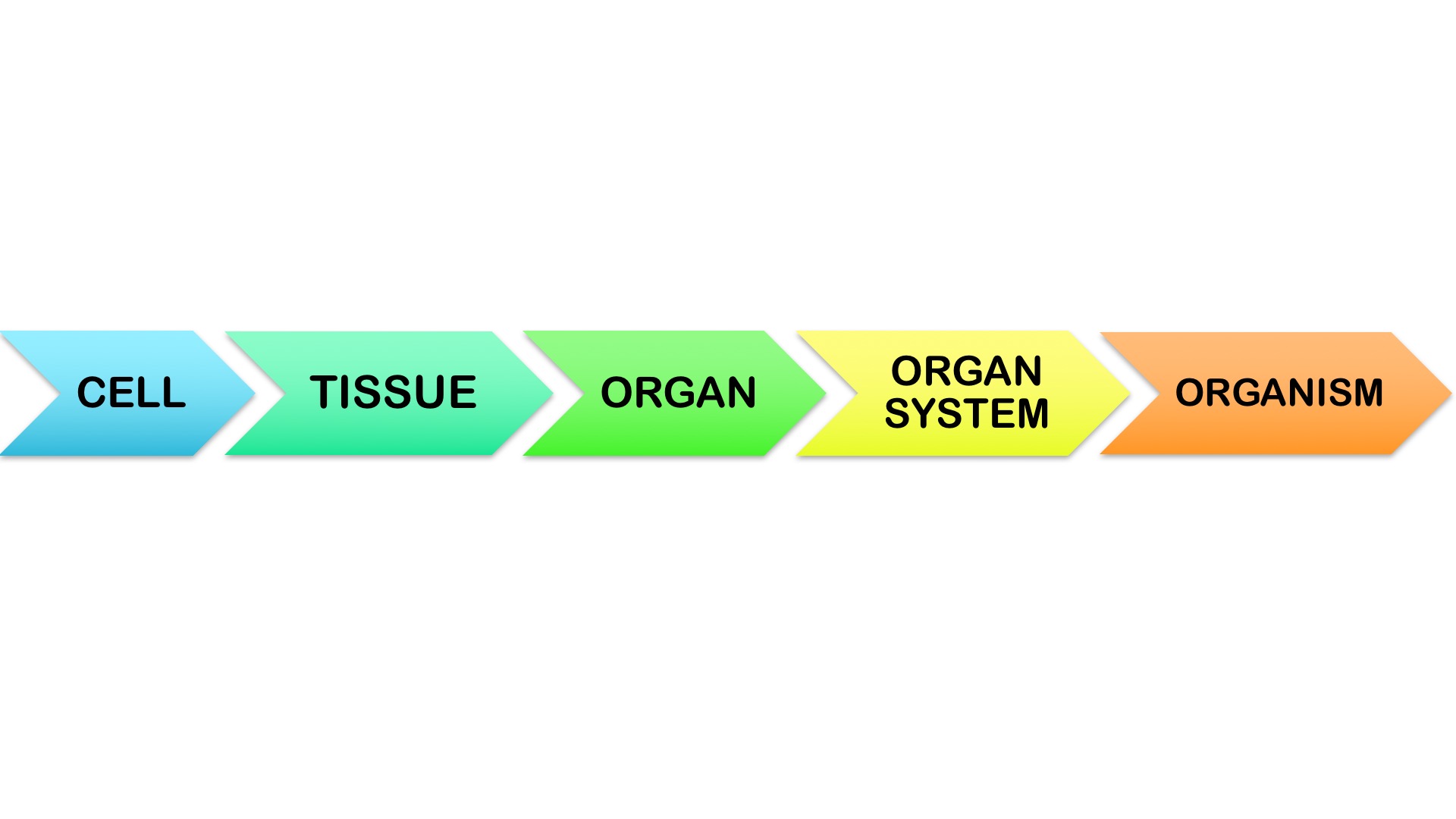 [Speaker Notes: Explicit cue to revisit the big question at the end of the lesson:  Okay everyone.  Now that we’ve learned the term, let’s reflect once more on our big question.  Was there anything that we predicted earlier that was correct or incorrect? Do you have any new hypotheses to share?]
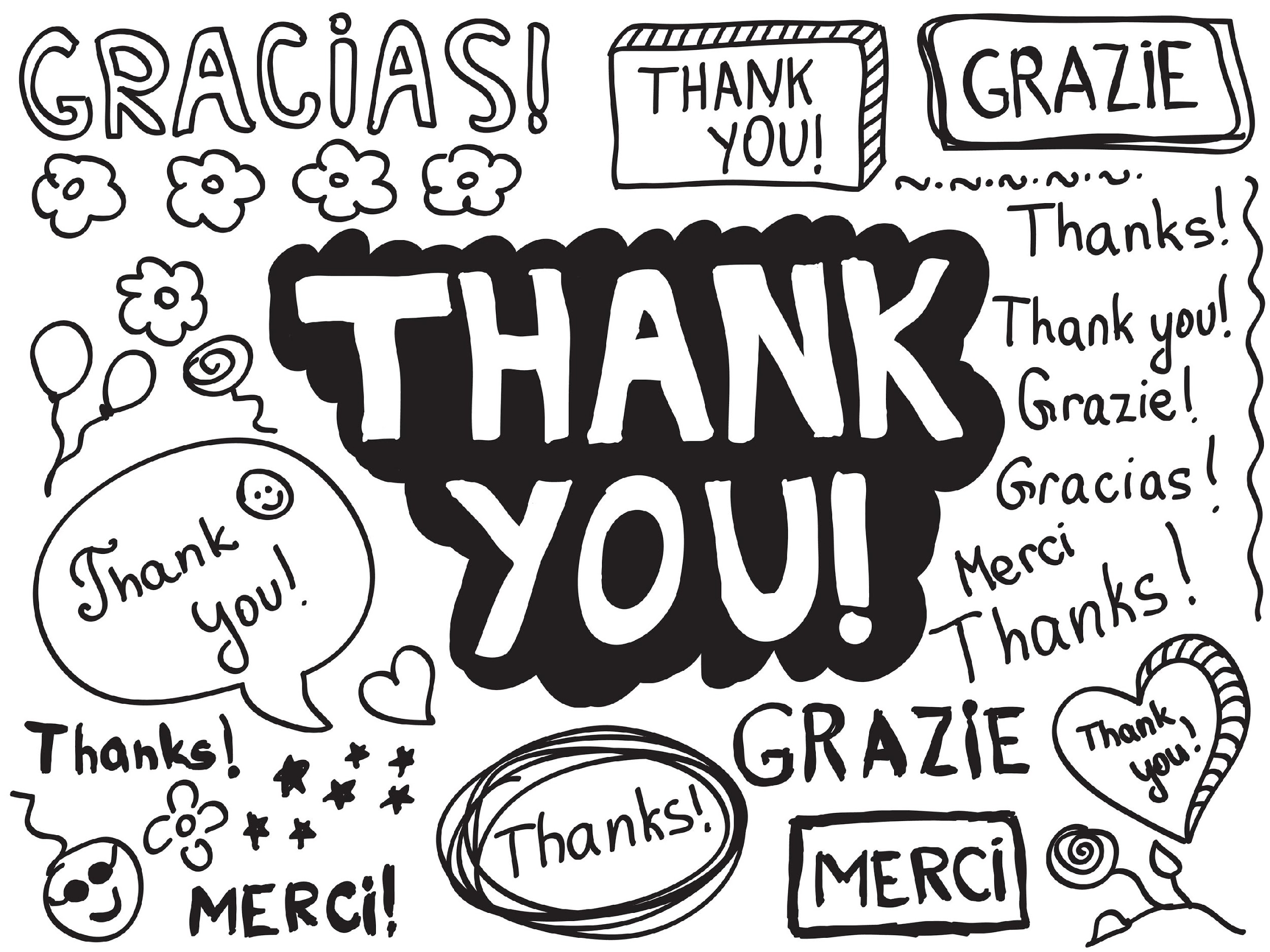 [Speaker Notes: Thanks for watching, and please continue watching CAPs available from this website.]
This Video Was Created With Resources From:
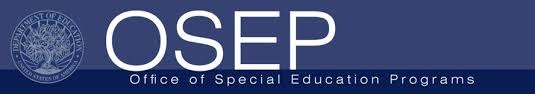 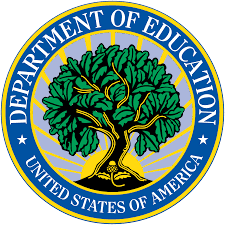 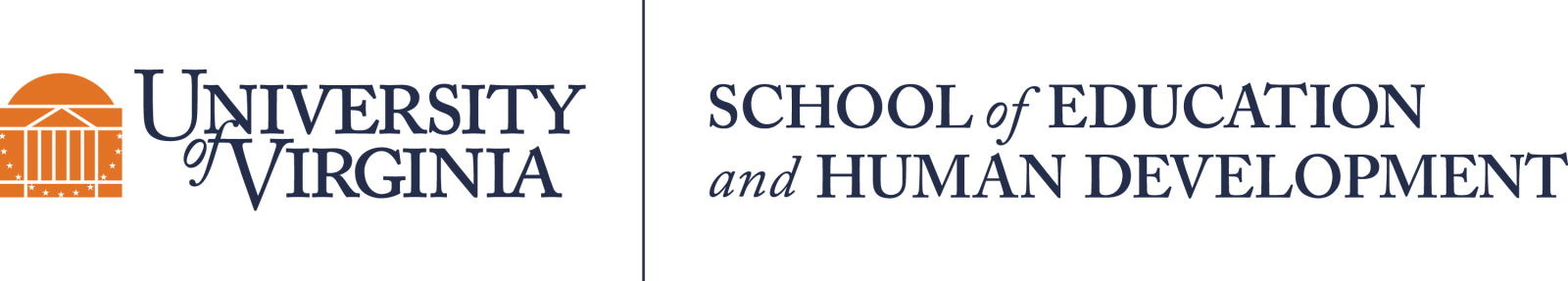 Questions or Comments

 Michael Kennedy, Ph.D.          MKennedy@Virginia.edu 
Rachel L Kunemund, Ph.D.	             rk8vm@virginia.edu
“Big Idea” Question
Intro
Review Concepts
Check-In Questions
Teacher Demo
Vocabulary
Student-Friendly Definition
Examples & Non-Examples
Morphological Word Parts
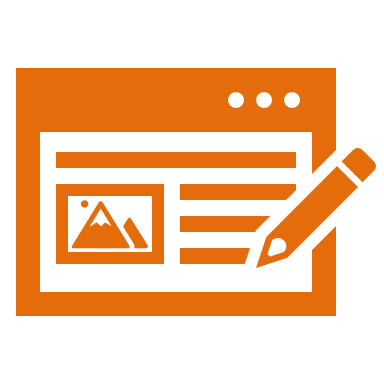 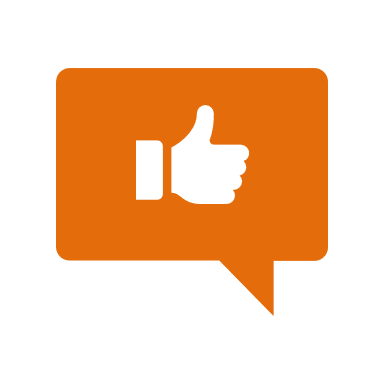 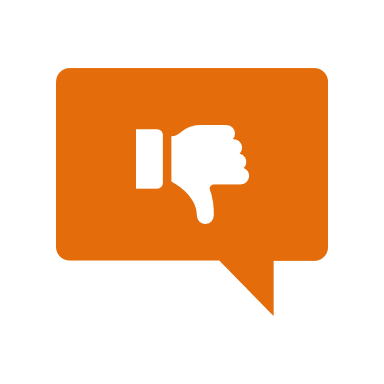 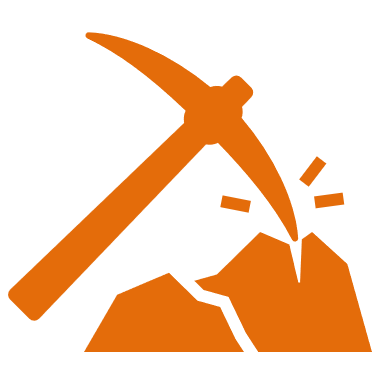 Simulation/Activity
[Speaker Notes: OK everyone, get ready for our next lesson.  Just as a reminder, these are the different components that our lesson may include, and you’ll see these icons in the top left corner of each slide so that you can follow along more easily!]
Organ System
Intro
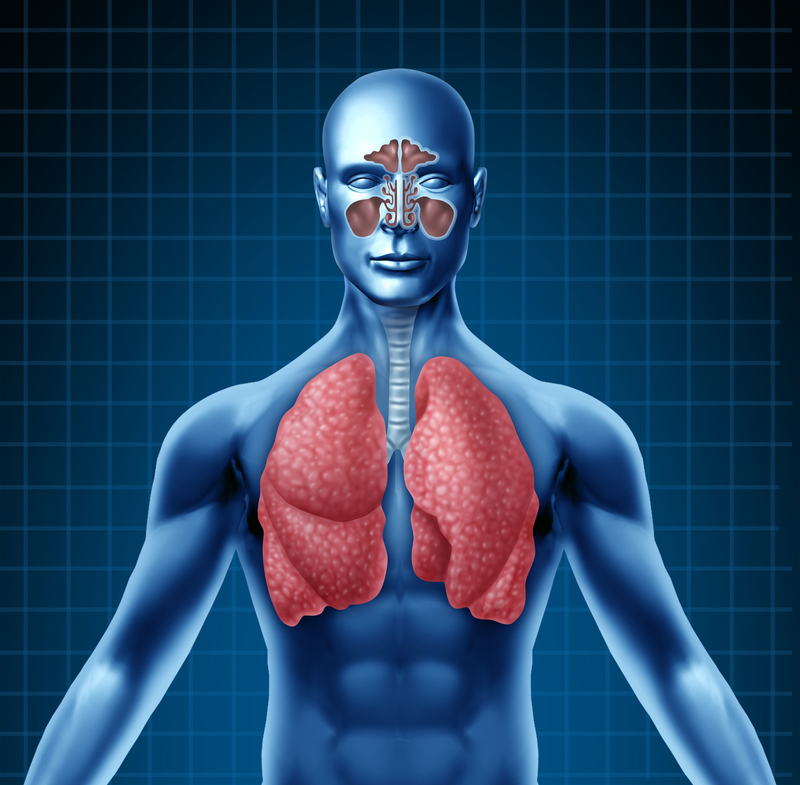 [Speaker Notes: Today we will learn about the organ system.]
Big Question: What relationships exist between cells, tissues, organs, and organ systems?
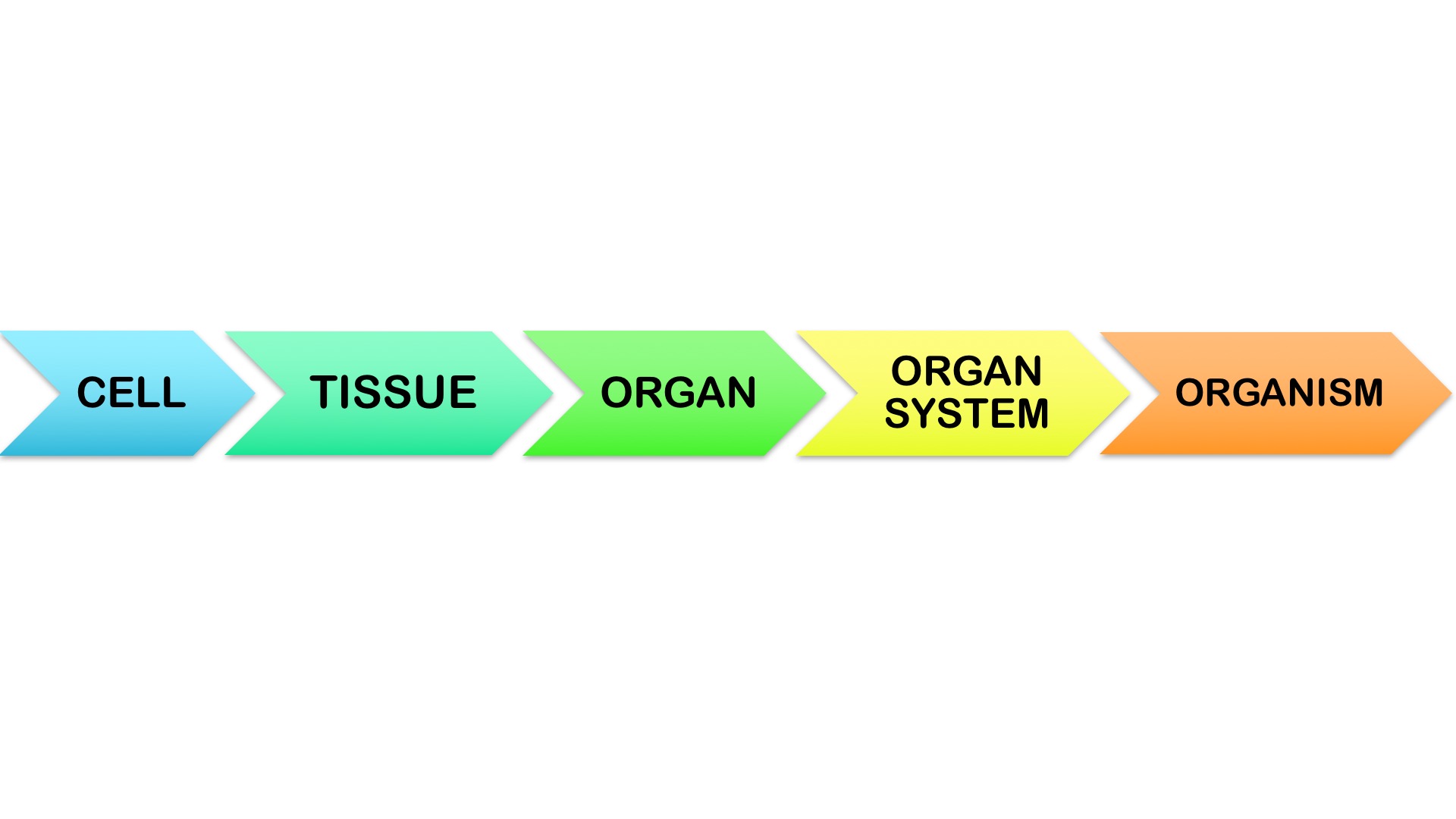 [Speaker Notes: Our “big question” is: What relationships exist between cells, tissues, organs, and organ systems?

What did we learn yesterday? What did we already know and what did we learn to help us answer our question?]
Demonstration
Organ System Types Exploration

If wanting to include some sort of demonstration (you may not feel it’s necessary for this term), you can access a copy of the presentation linked above. The presentation includes images of various organ systems in humans. Prompt students to consider what organ systems are made up of and how they relate to the survival/functioning of the organism.
[Speaker Notes: Let’s do a quick demonstration that will help get our brains ready to think about tissue, and how it relates to our big question.]
[Speaker Notes: Before we move on to our new vocabulary term, let’s review some other words & concepts that you already learned and make sure you are firm in your understanding.]
Cell: basic unit of life
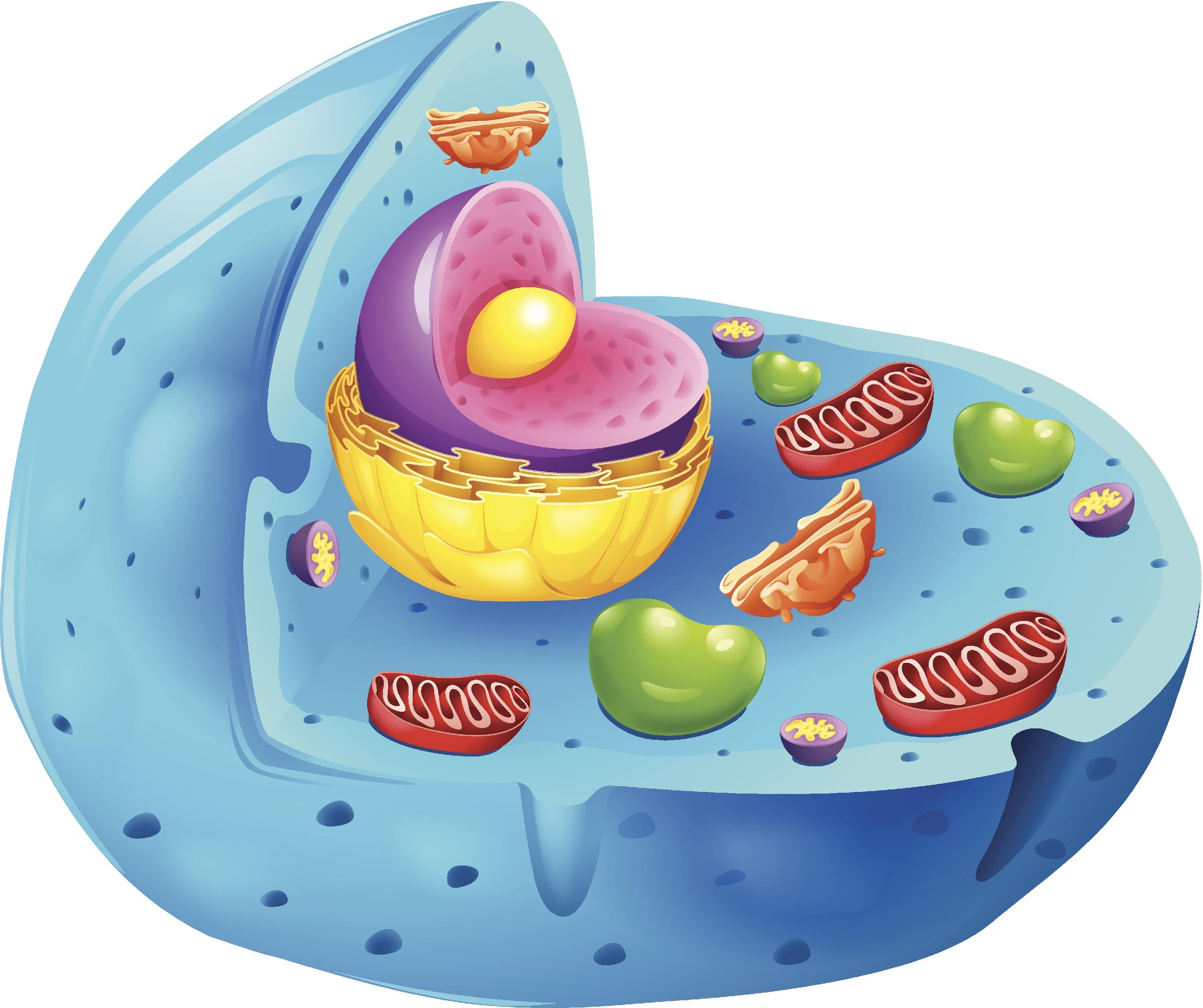 [Speaker Notes: A cell is the basic unit of life. In living things one cell or many cells are responsible for carrying out all of the processes an organism needs to do in order to stay alive.]
Organelles: smaller parts within the cell with their own job
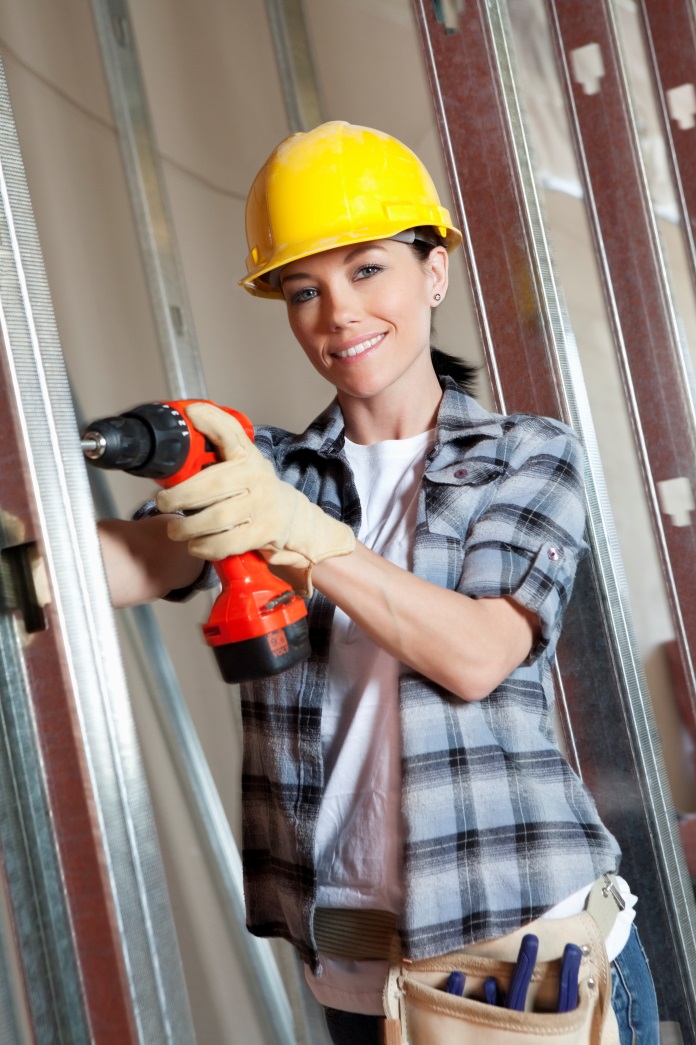 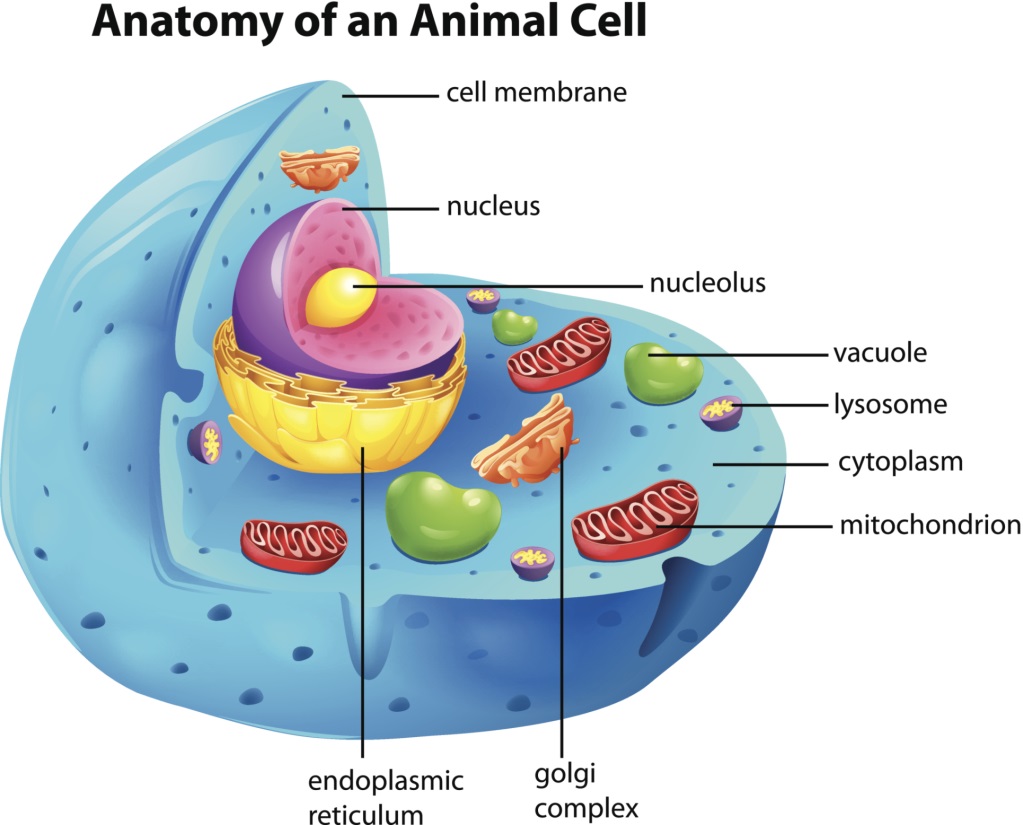 [Speaker Notes: Organelles are the smaller parts within the cell with their own job. Organelles are not alive by themselves, but they play an important role in keeping the cell alive.]
Tissue: group of similar cells that work together and have a specific function together
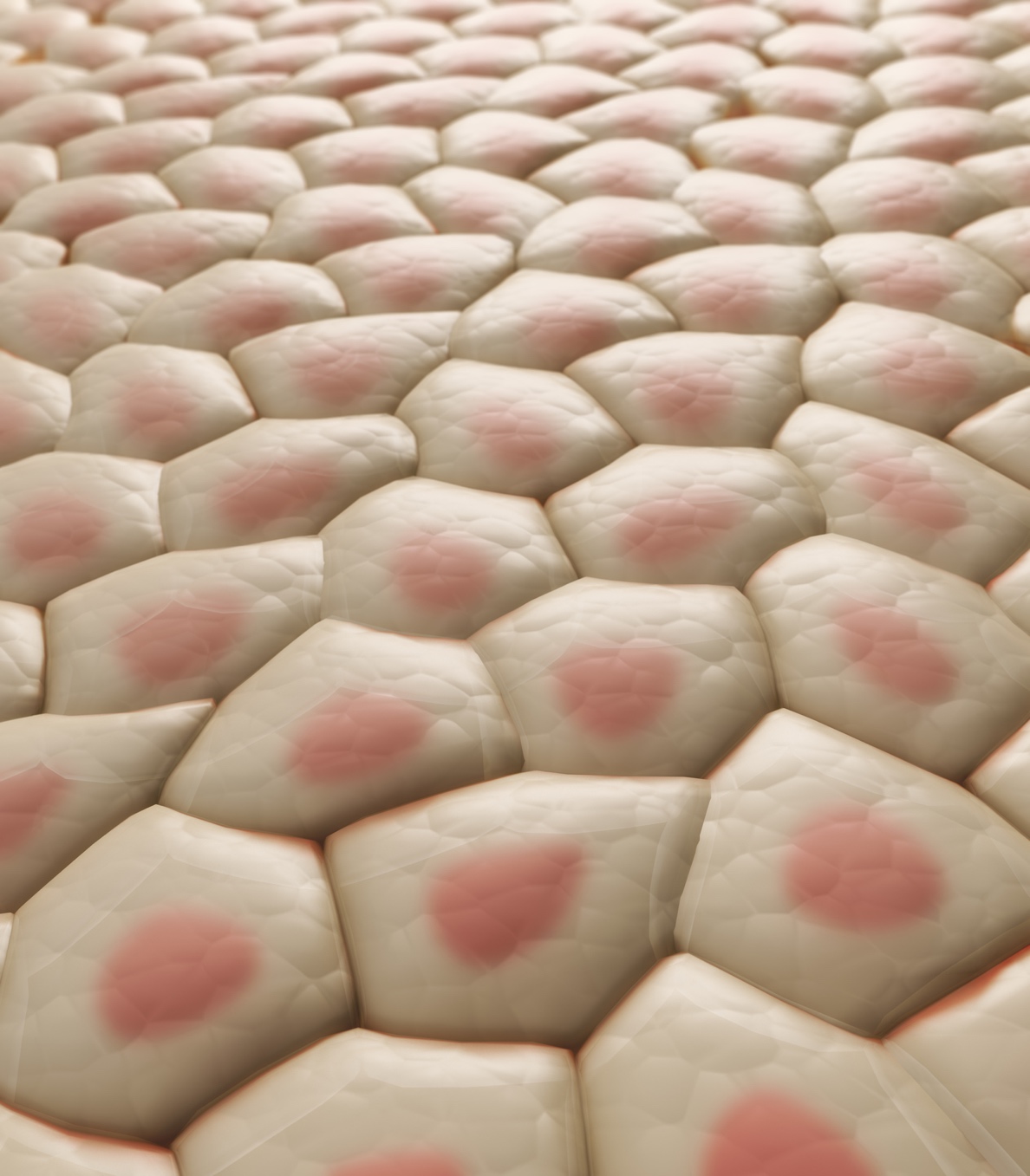 [Speaker Notes: A tissue is a group of similar cells that work together and have a specific function together.]
Organ: group of different tissues that work together and have a specific function together
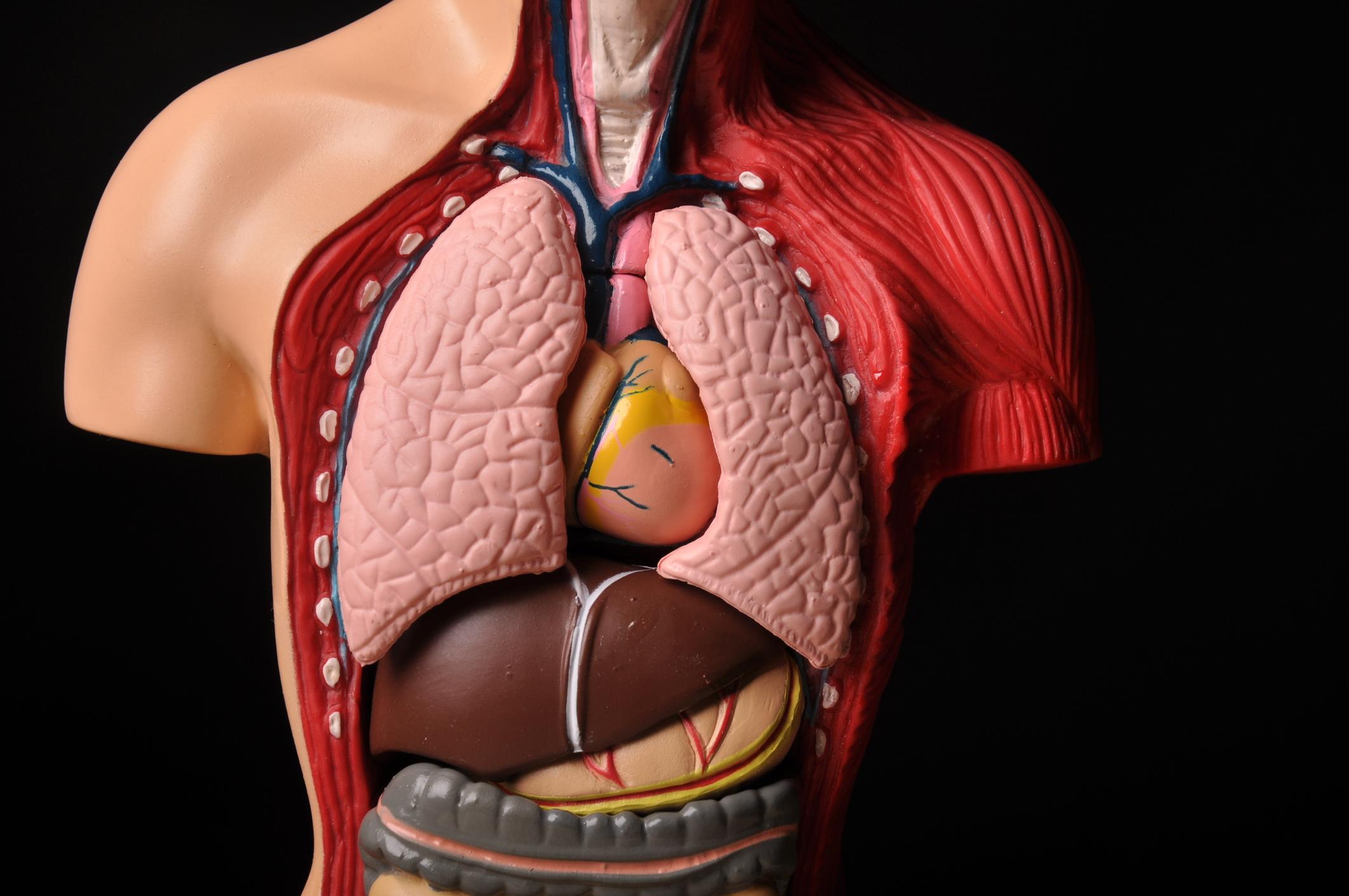 [Speaker Notes: An organ is a group of different tissues that work together and have a specific function together.]
[Speaker Notes: Now let’s pause for a moment to check your understanding.]
What is a cell?
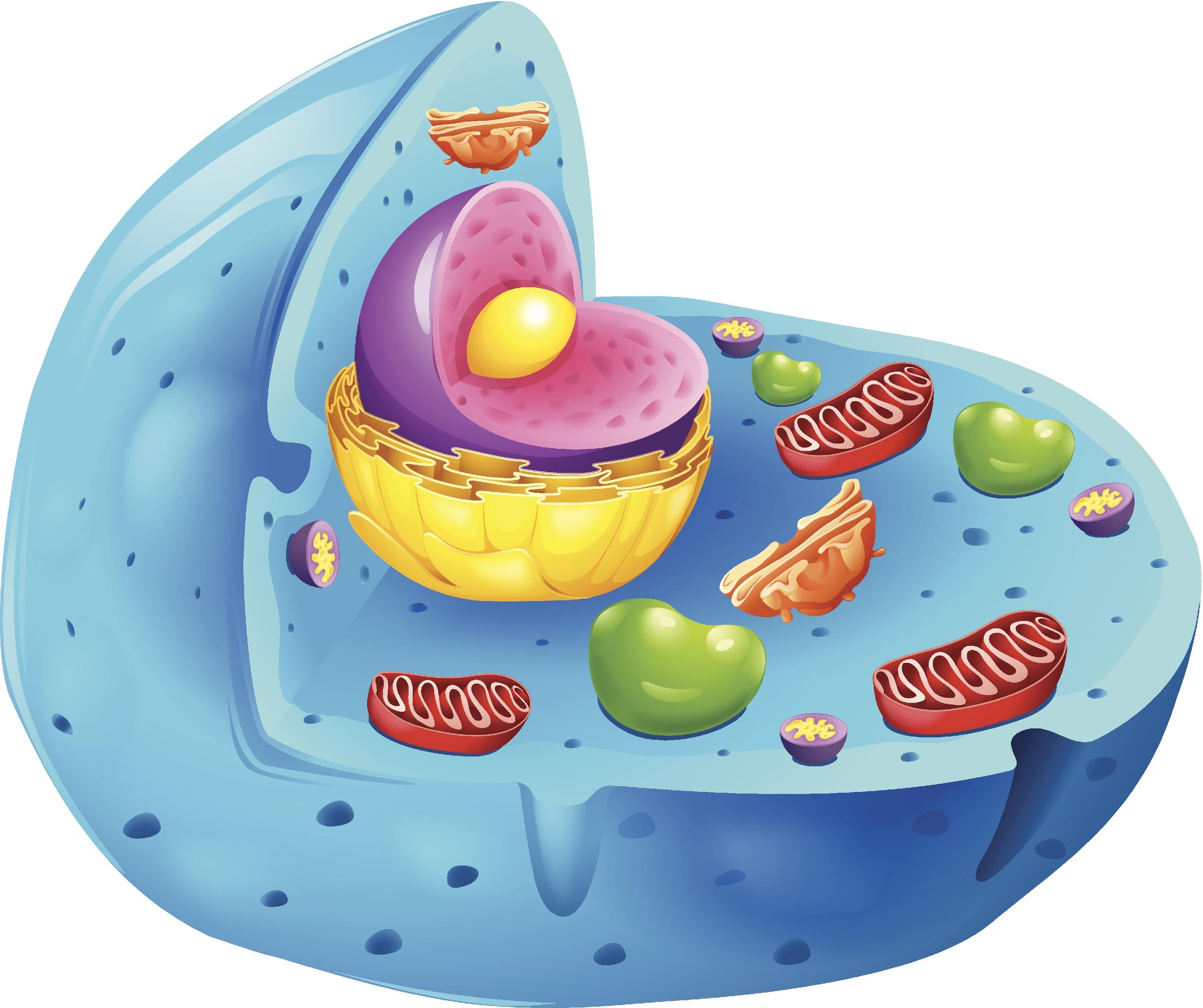 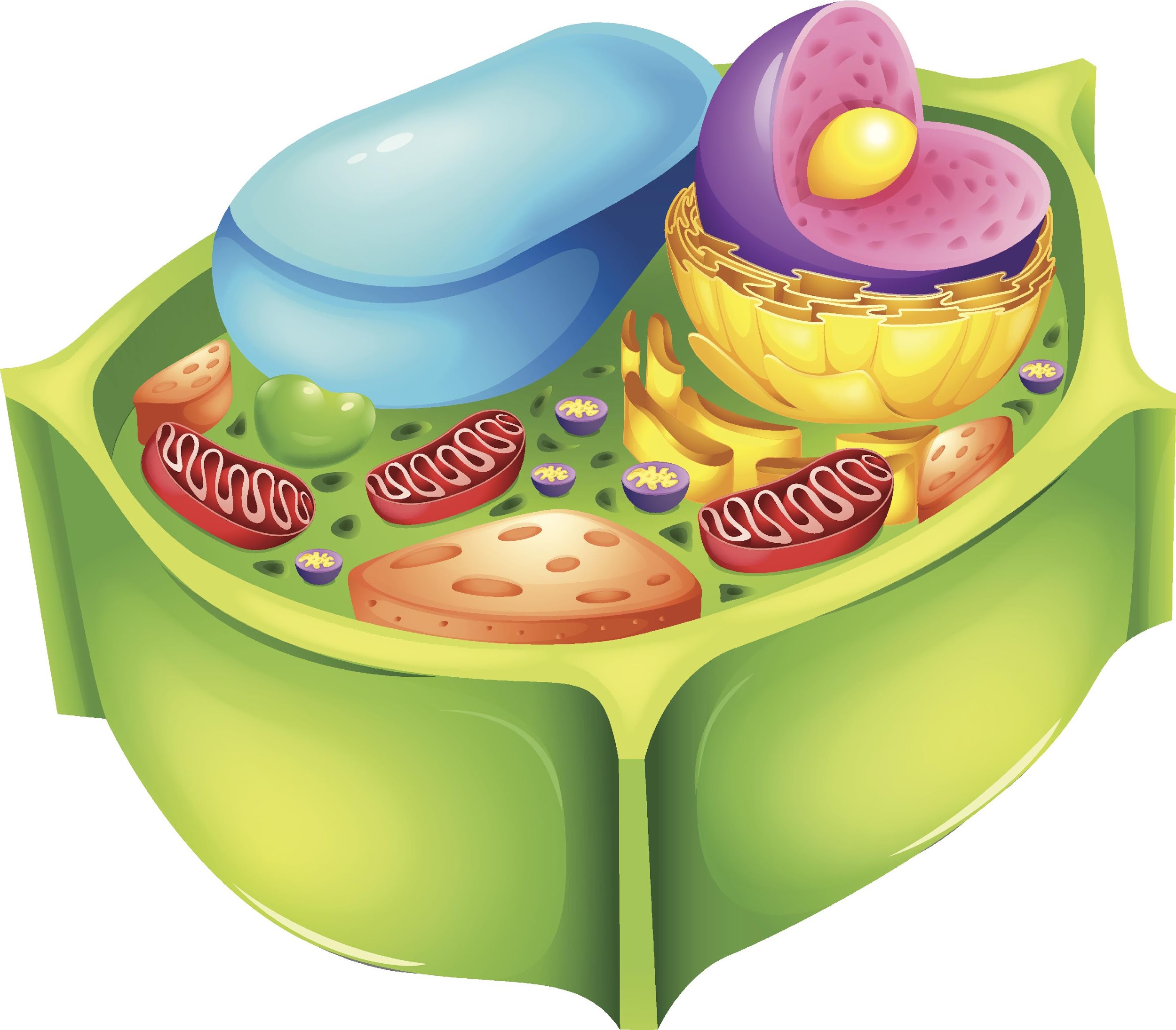 [Speaker Notes: What is a cell?

[Cells are the basic unit of life.]]
What is the difference between a cell and an organelle?
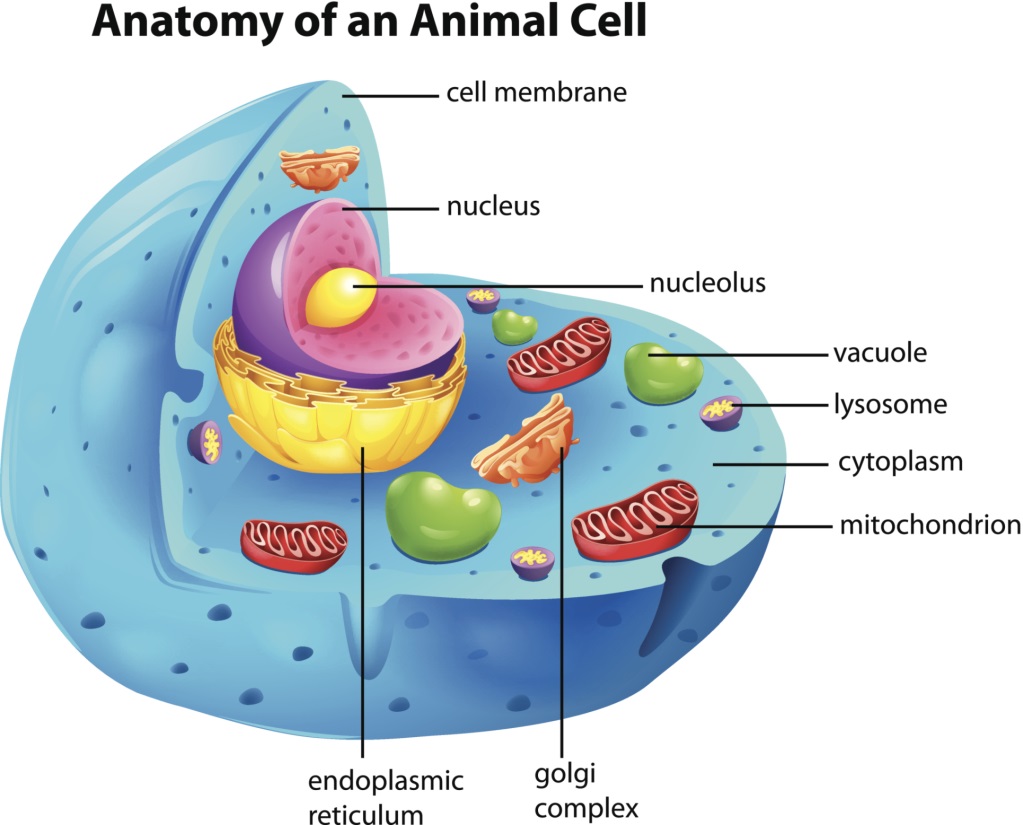 [Speaker Notes: What is the difference between a cell and an organelle?

[A cell is the basic unit of life, but organelles are smaller parts within the cell with their own job]]
What is the relationship among cells, tissue, and organs?
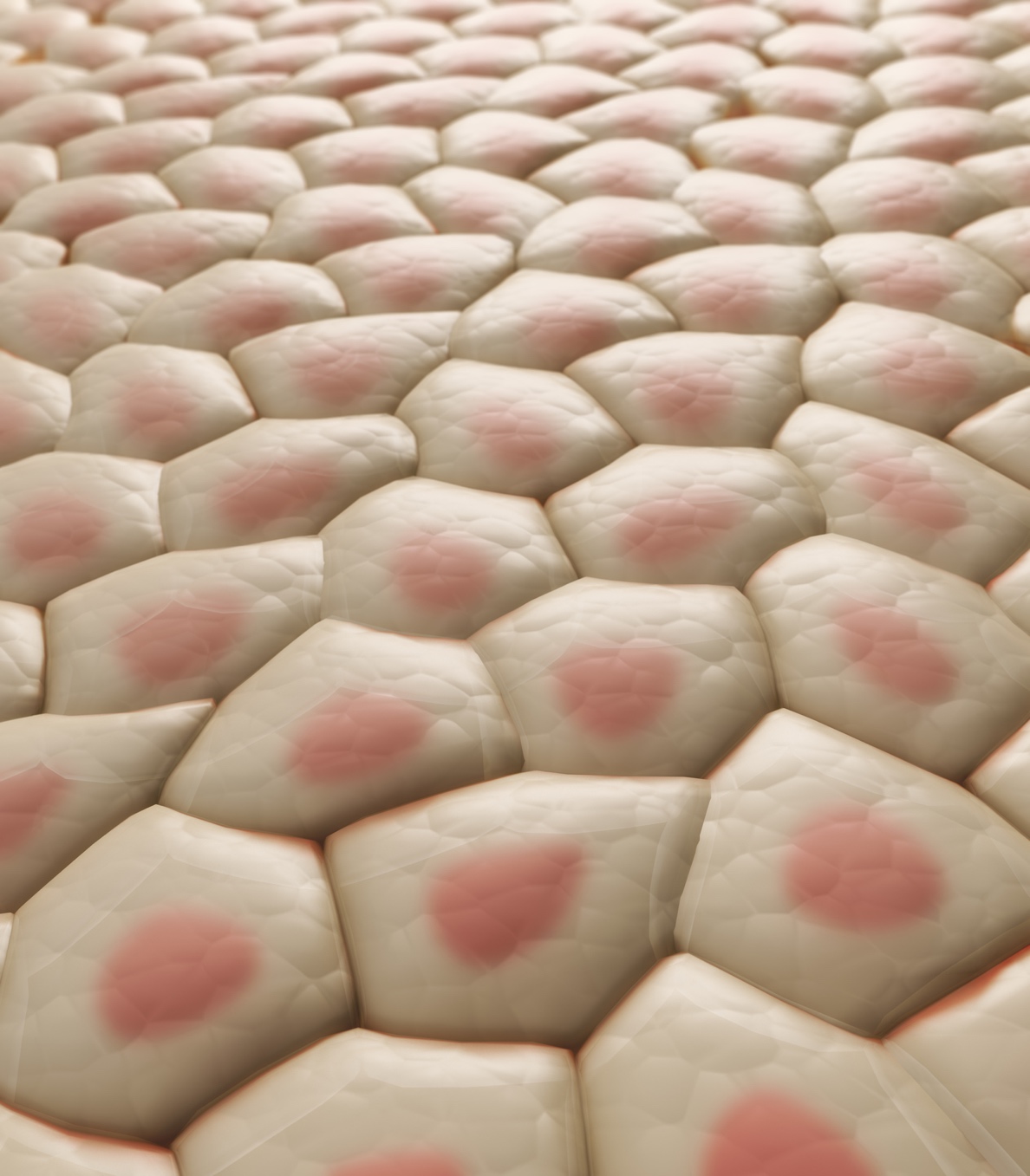 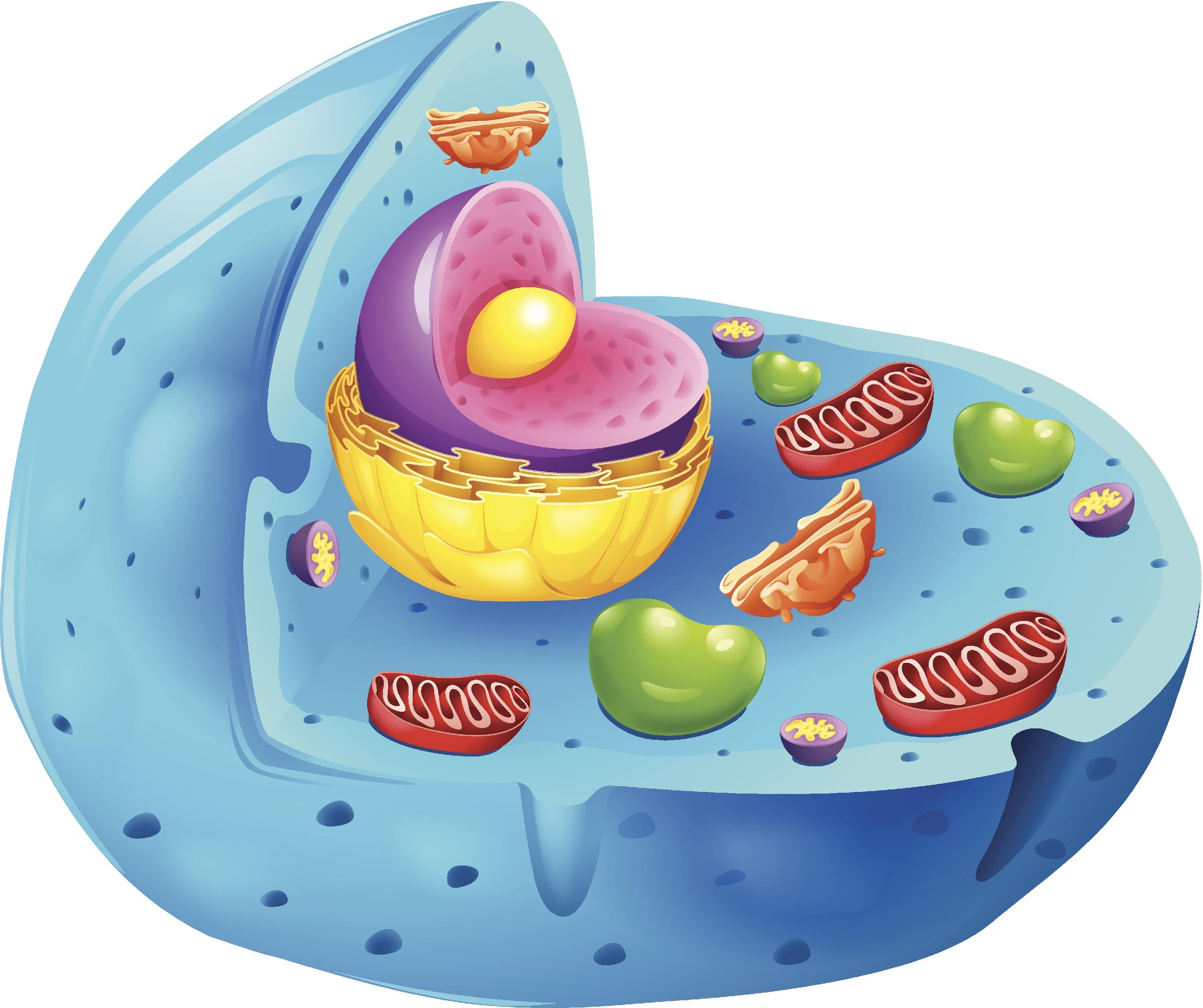 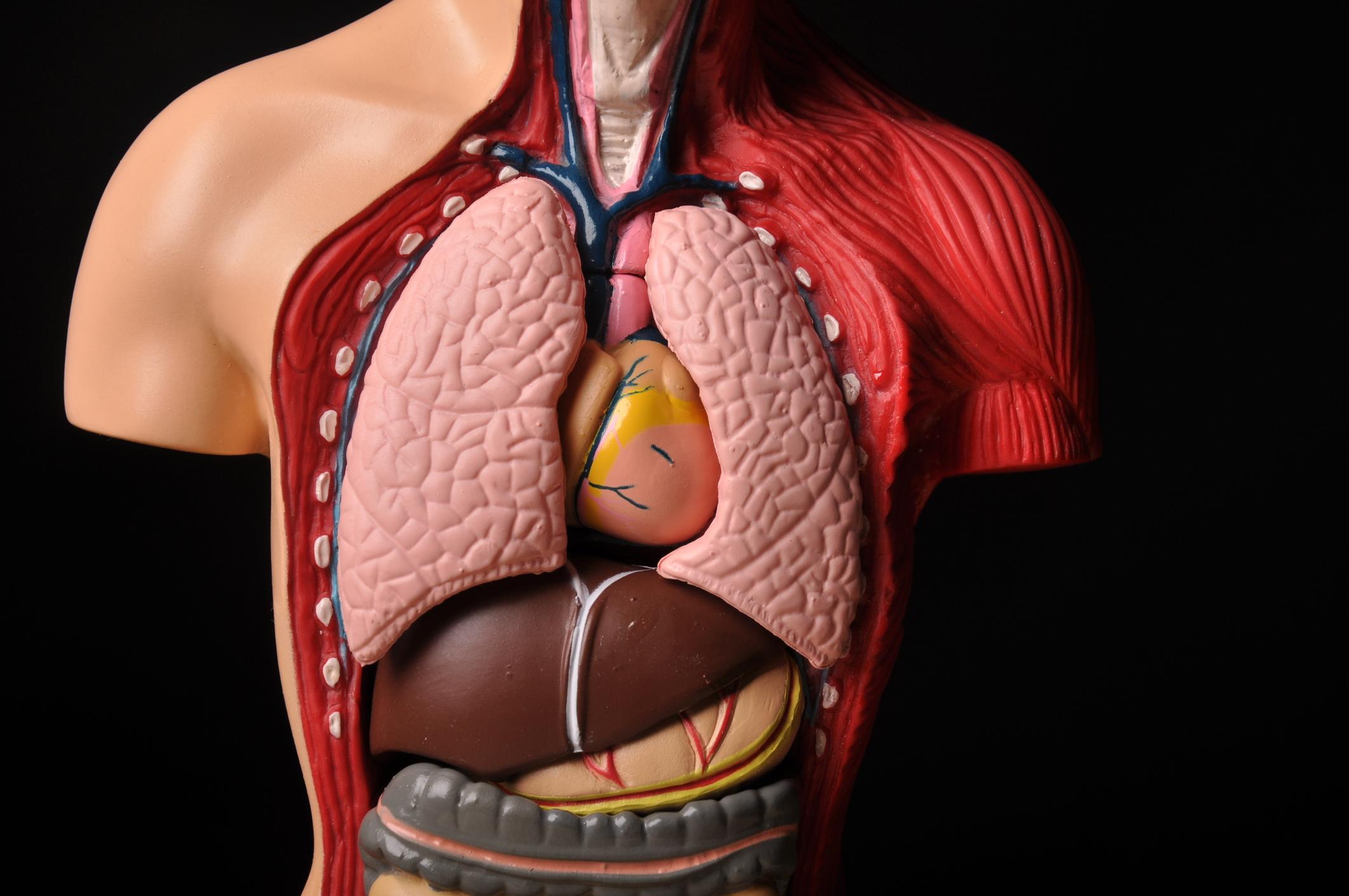 [Speaker Notes: What is the relationship among cells, tissue, and organs?

[A cell is the basic unit of life in an organism. Cells are important to tissue because a group of similar cells with similar functions work together to form tissue. So without those cells, you couldn’t have tissue. Finally, a group of different tissues that work together and have a specific function together make up organs. So, without one (cell, tissue, organ) you couldn’t have the other.]]
Organ System
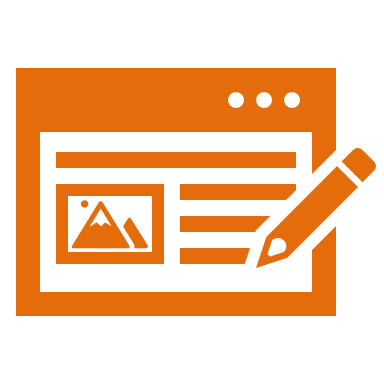 [Speaker Notes: Now that we’ve reviewed, let’s define our new term, organ system.]
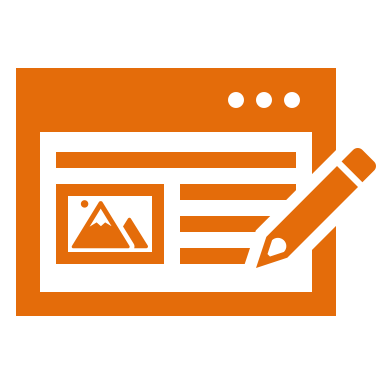 Organ System: a group of 2 or more organs that work together for a specific function
[Speaker Notes: An organ system is a group of two or more organs that work together for a specific function.]
[Speaker Notes: Now let’s pause for a moment to check your understanding.]
What is an organ system?
[Speaker Notes: What is an organ system?

[An organ system is a group of 2 or more organs that work together for a specific function.]]
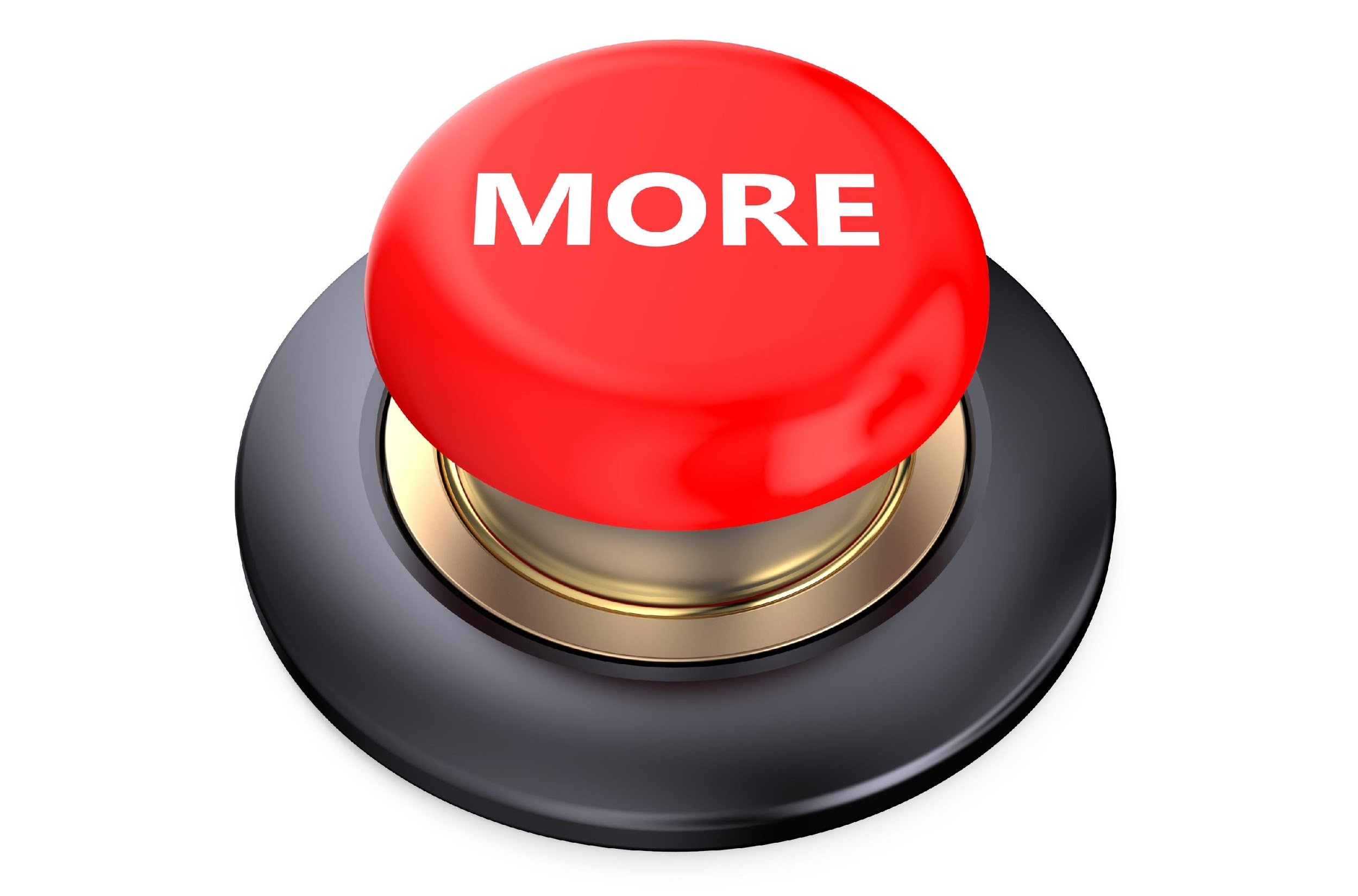 [Speaker Notes: That is the basic definition, but there is a bit more you need to know.]
There are 11 organ systems in the human body.
[Speaker Notes: There are 11 organ systems in the human body. We will learn about these systems later.]
Plants have 2 organ systems
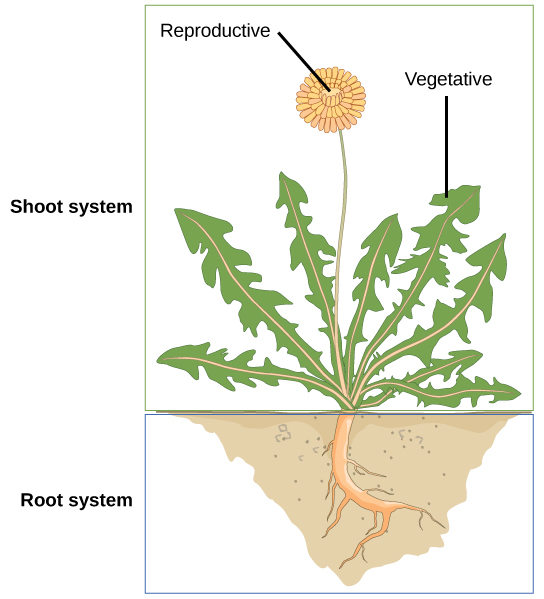 [Speaker Notes: Plants have only 2 organ systems: The shoot system and the root system. Notice that the root system is below ground while the shoot system is above ground.]
[Speaker Notes: Now let’s pause for a moment to check your understanding.]
How many organ systems are in the human body?
[Speaker Notes: How many organ systems are in the human body?

[There are 11 organ systems in the human body.]]
What are the two organ systems found in plants?
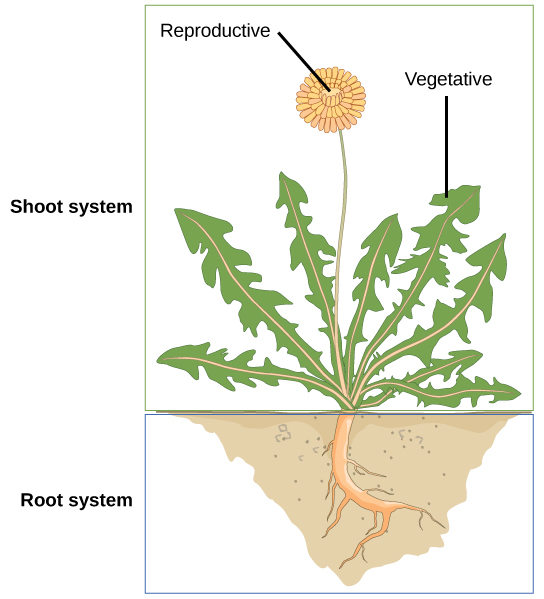 [Speaker Notes: What are the two organ systems found in plants?

[Plants have only 2 organ systems: The shoot system and the root system.]]
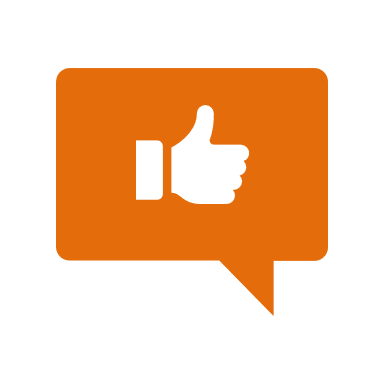 [Speaker Notes: Now, let’s talk about some examples of organ systems.]
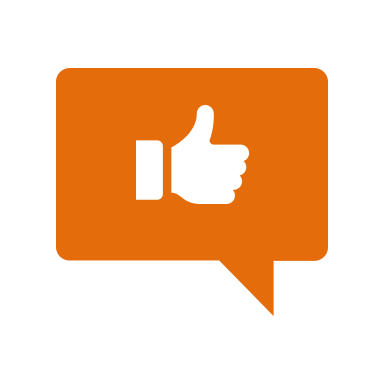 [Speaker Notes: The Respiratory System allows you to breathe in oxygen and expel carbon dioxide.]
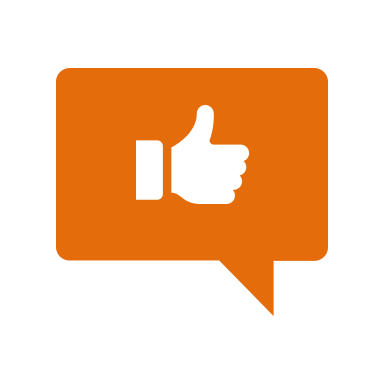 [Speaker Notes: The organs in the respiratory system include your lungs, throat, and nose.]
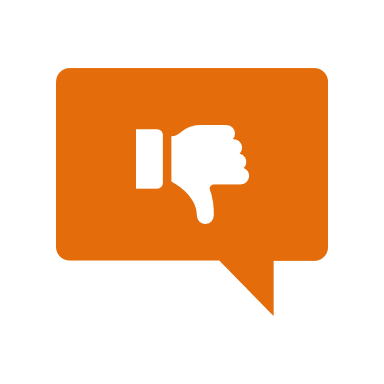 [Speaker Notes: Next, let’s talk about some non-examples of organ systems.]
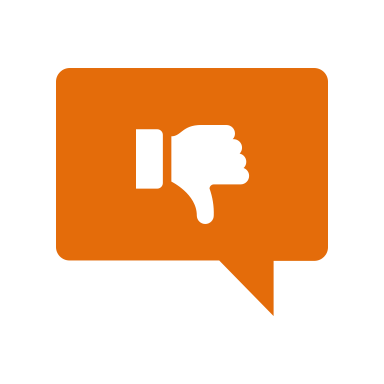 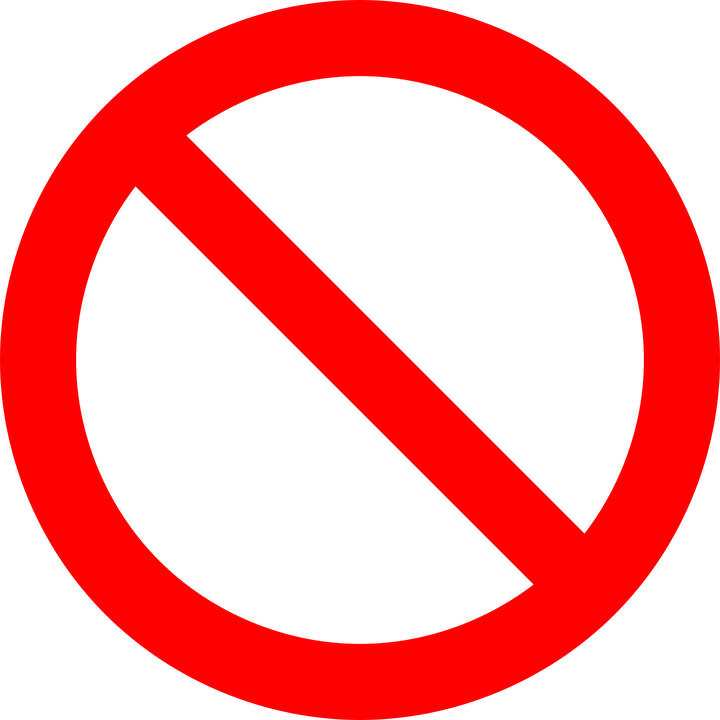 [Speaker Notes: Lungs are not an organ system. They are an organ found in the respiratory system.]
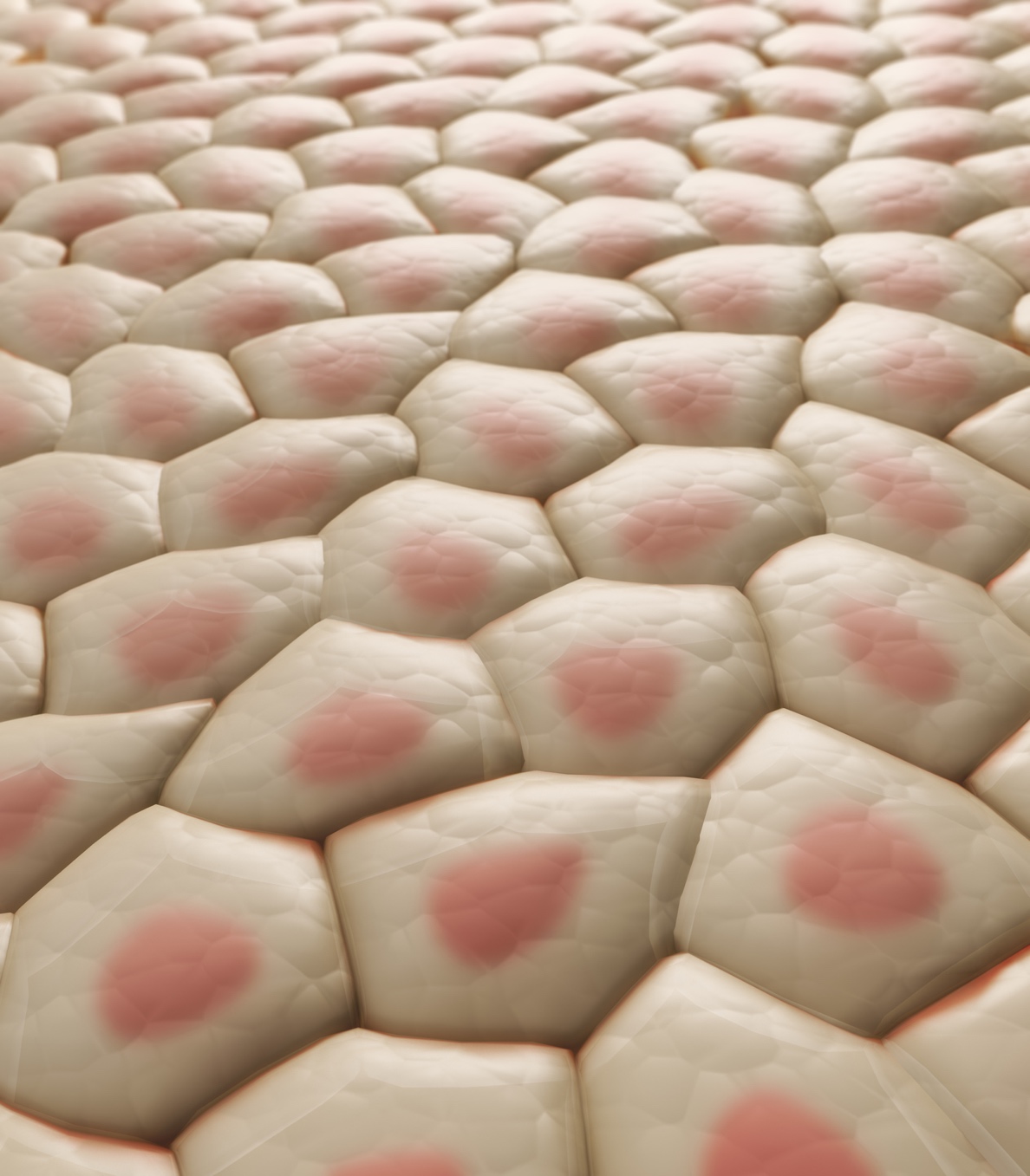 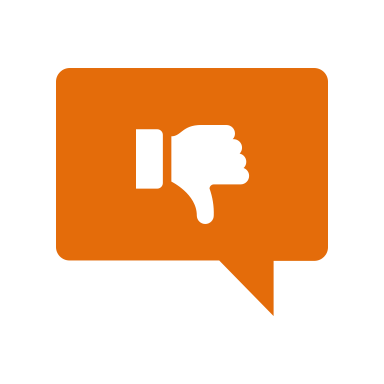 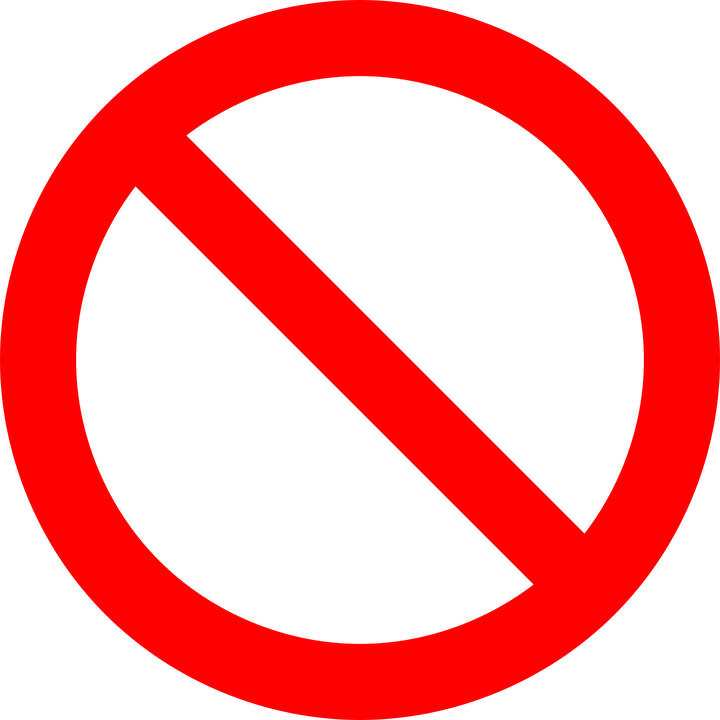 [Speaker Notes: Tissues are not an organ system. They are a collection of similar cells - not different organs.]
[Speaker Notes: Now let’s pause for a moment to check your understanding.]
What is an organ system?
[Speaker Notes: What is an organ system?

[An organ system is a group of 2 or more organs that work together for a specific function.]]
What is the name of the organ system shown below?
[Speaker Notes: What is the name of the organ system shown below?

[Respiratory systems that allow you to breathe oxygen and expel carbon dioxide.]]
What organs are included in the respiratory system?
[Speaker Notes: What organs are included in the respiratory system?

[Lungs, throat, and nose]]
Why would a single organ (like lungs) not be considered an organ system?
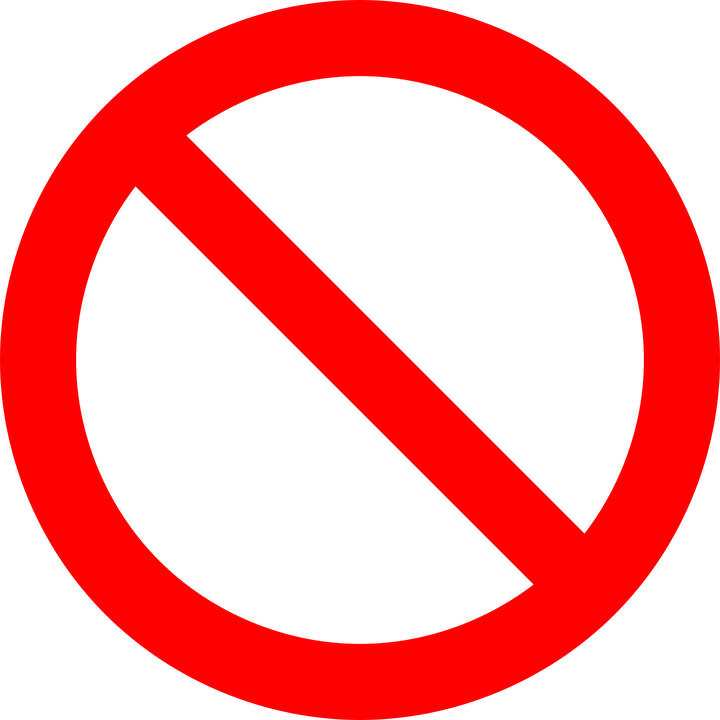 [Speaker Notes: Why would a single organ (like lungs) not be considered an organ system?

[Lungs are not an organ system. They are an organ. In order to be an organ system, there has to be a group of 2 or more organs working together to perform a specific function, but here there is only one organ. Lungs, however, are an organ found in the respiratory system.]]
Are tissues organ systems? Why or why not?
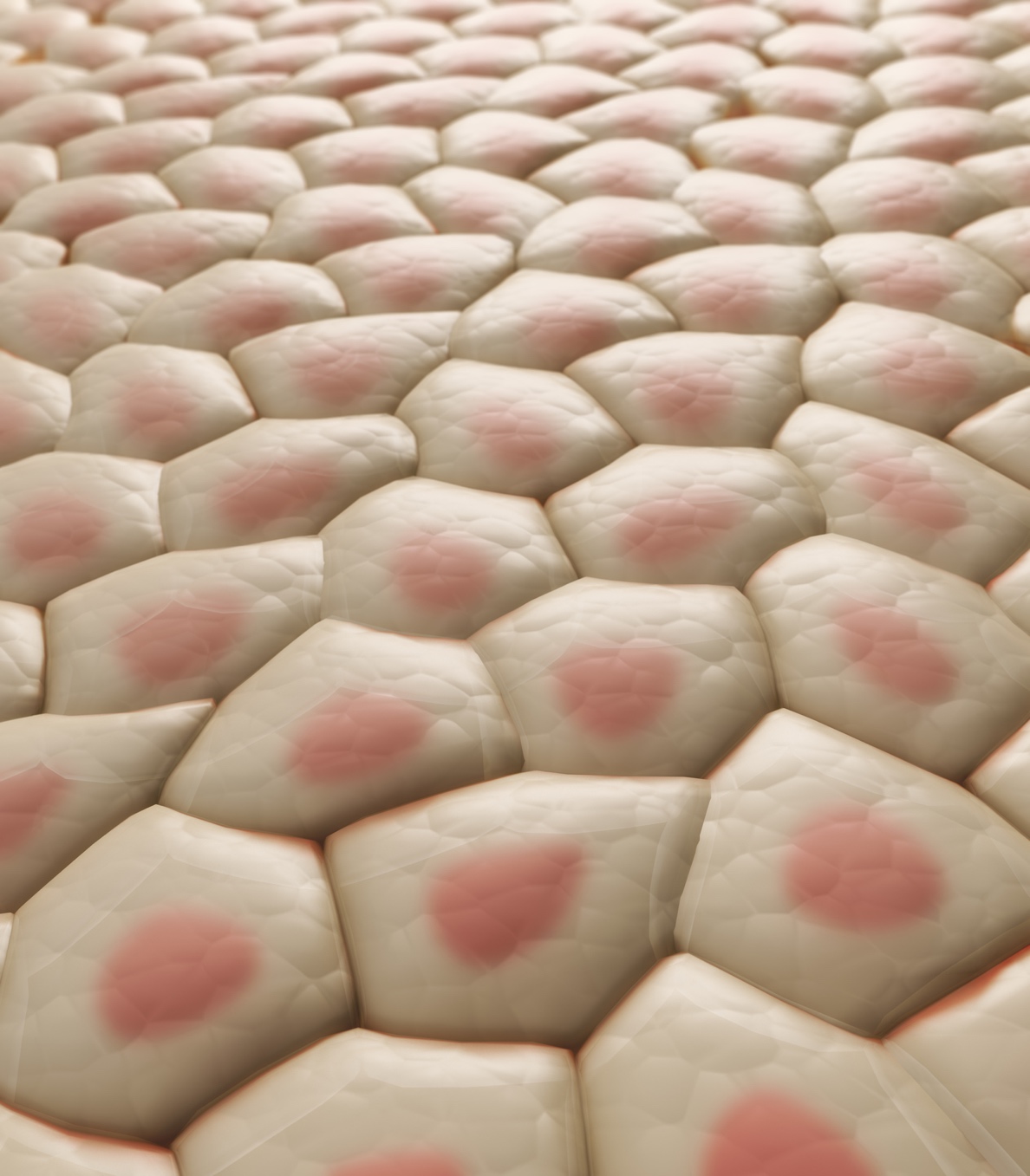 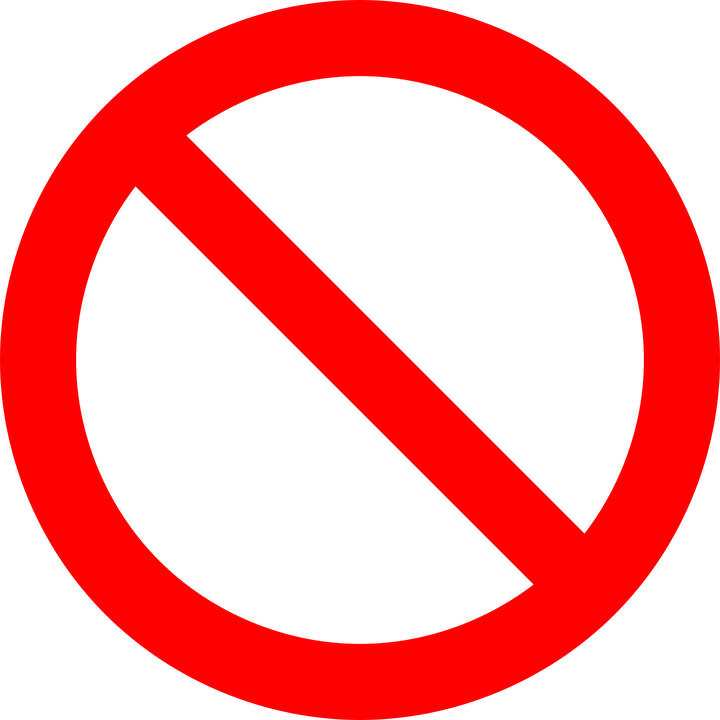 [Speaker Notes: Are tissues organ systems? Why or why not?

[Tissues are not organ systems. They are a collection of same cells not different organs.]]
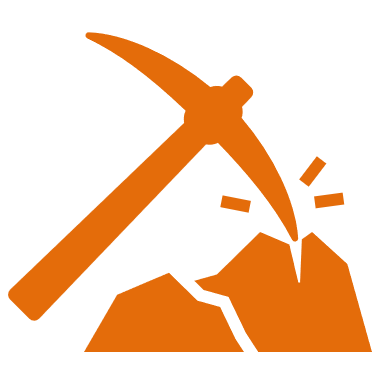 [Speaker Notes: Here, you could break down the term (not all terms can be broken down). It may be helpful to return to the origin of the word “organ” in expanding on the meaning of “organ system”.]
[Speaker Notes: Let’s check-in for understanding.]
What is an organ system?
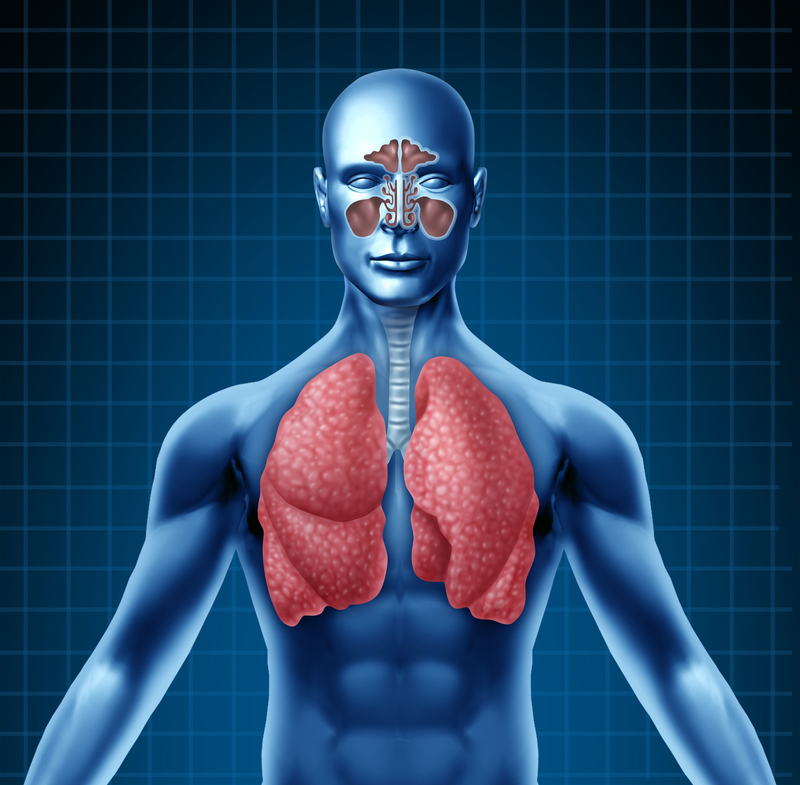 [Speaker Notes: What is an organ system?

[An organ system is a group of 2 or more organs that work together for a specific function.]]
What are the two plant organ systems called?
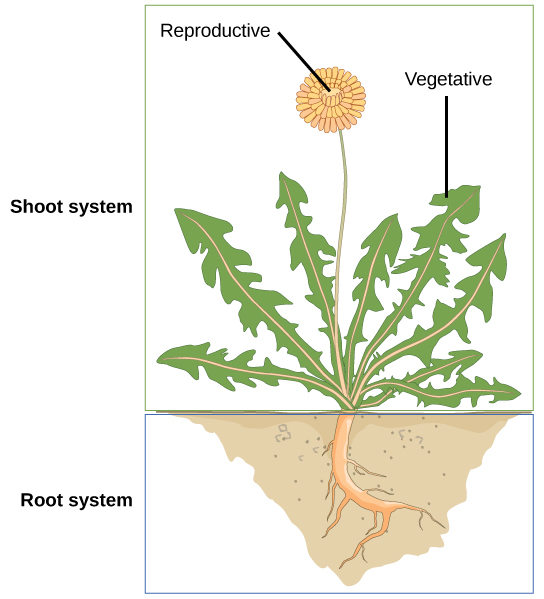 [Speaker Notes: What are the two plant organ systems called?

[Plants have only 2 organ systems: The shoot system and the root system.]]
What is the relationship between cells, tissue, organs, and organ systems??
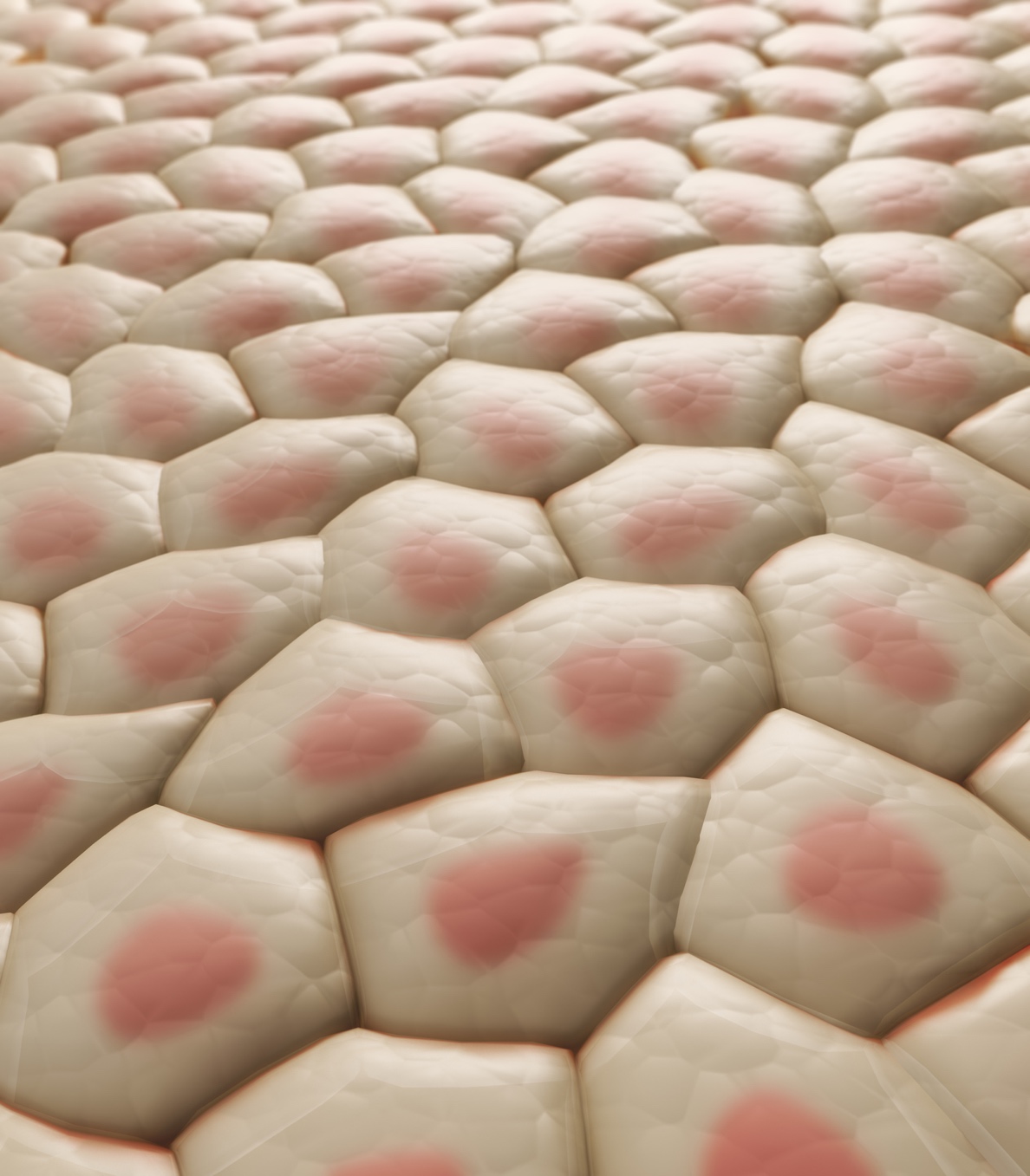 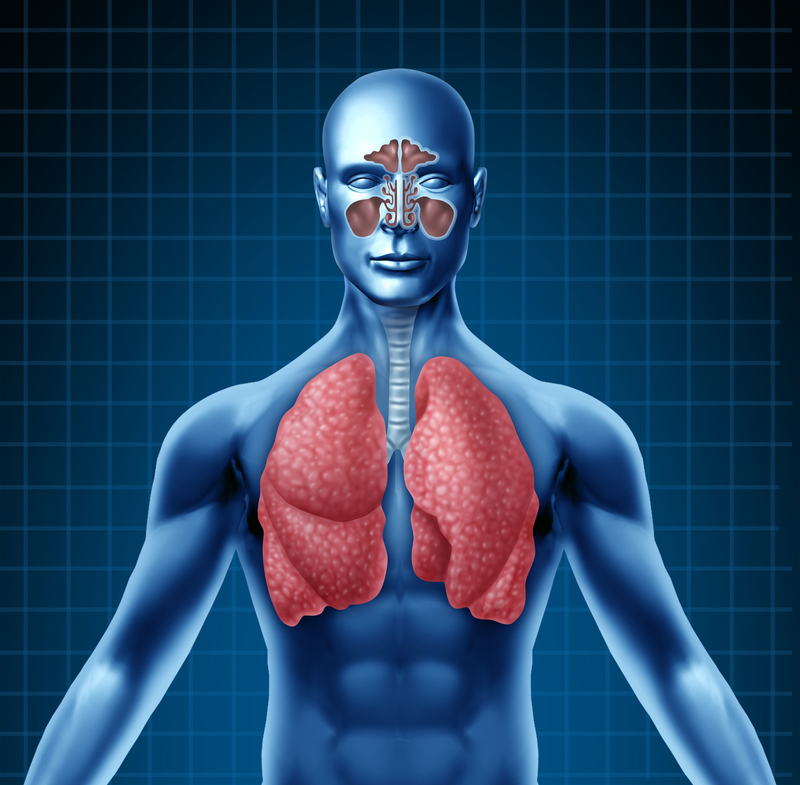 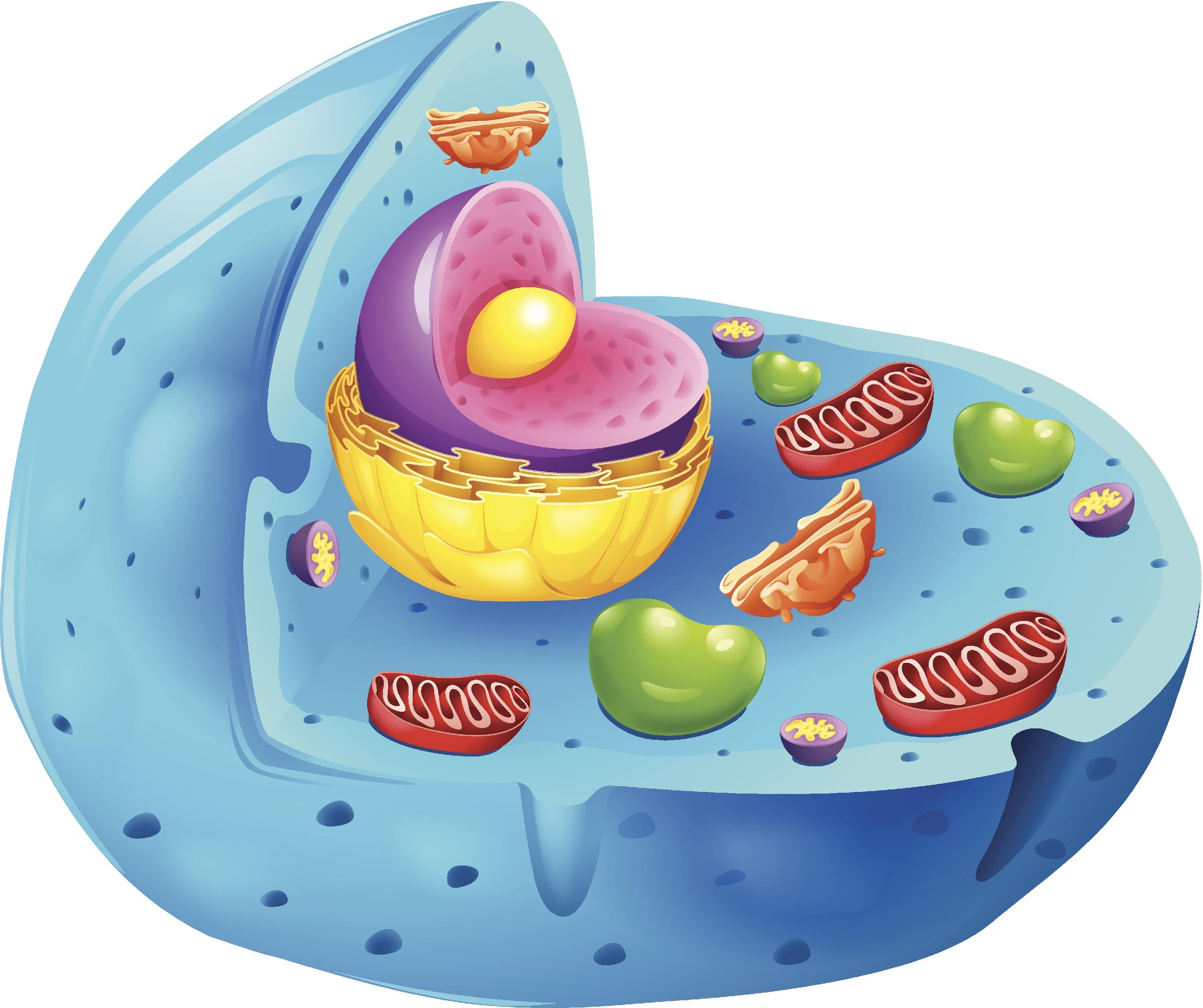 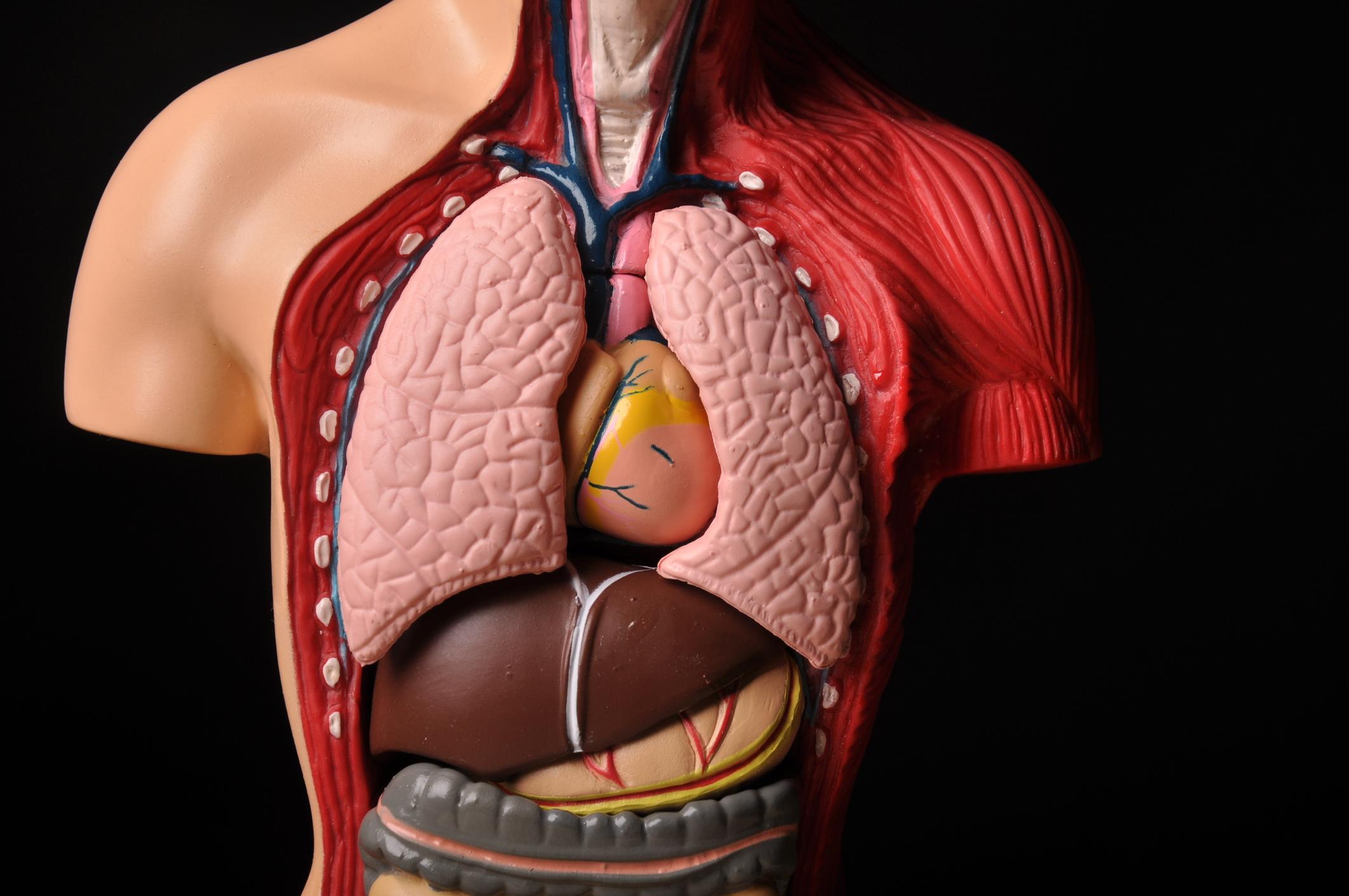 [Speaker Notes: What is the relationship between cells, tissue, organs, and organ systems?

[A cell is the basic unit of life in an organism. Cells are important to tissue because a group of similar cells with similar functions work together to form tissue. So without those cells, you couldn’t have tissue. A group of different tissues that work together and have a specific function together make up organs. Finally, organs that perform different functions but work together for a specific purpose are called organ systems.]]
Remember!!!
[Speaker Notes: So remember!]
Organ System: a group of 2 or more organs that work together for a specific function.
[Speaker Notes: Organ systems are groups of two or more organs that work together for a specific function.]
Reinforcement Activity
The Human Body Question
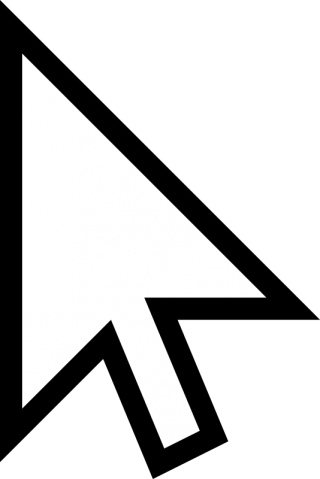 Click the link above to access a copy of the Human Body probing question. Allow students to respond to this question at the end of the tissues lesson and then make revisions following subsequent lessons.

For more on this activity, follow this link to BetterLesson.
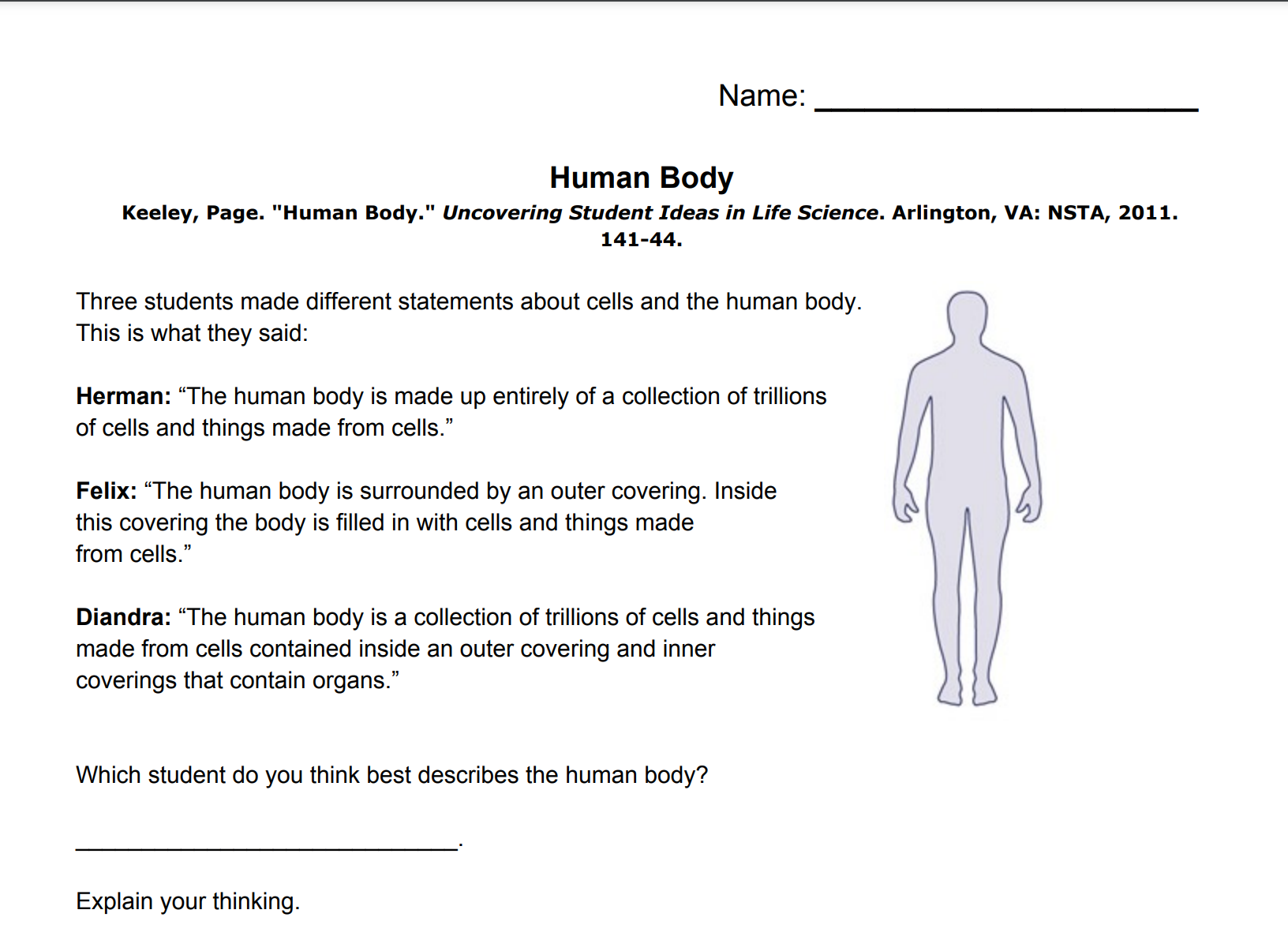 [Speaker Notes: Feedback: If you chose to utilize the Human Body Question at the end of a previous presentation, you may have students go back and decide whether they agree or disagree with their initial response. Alternatively, if this activity was not utilized previously you can have students respond to the question for the first time.]
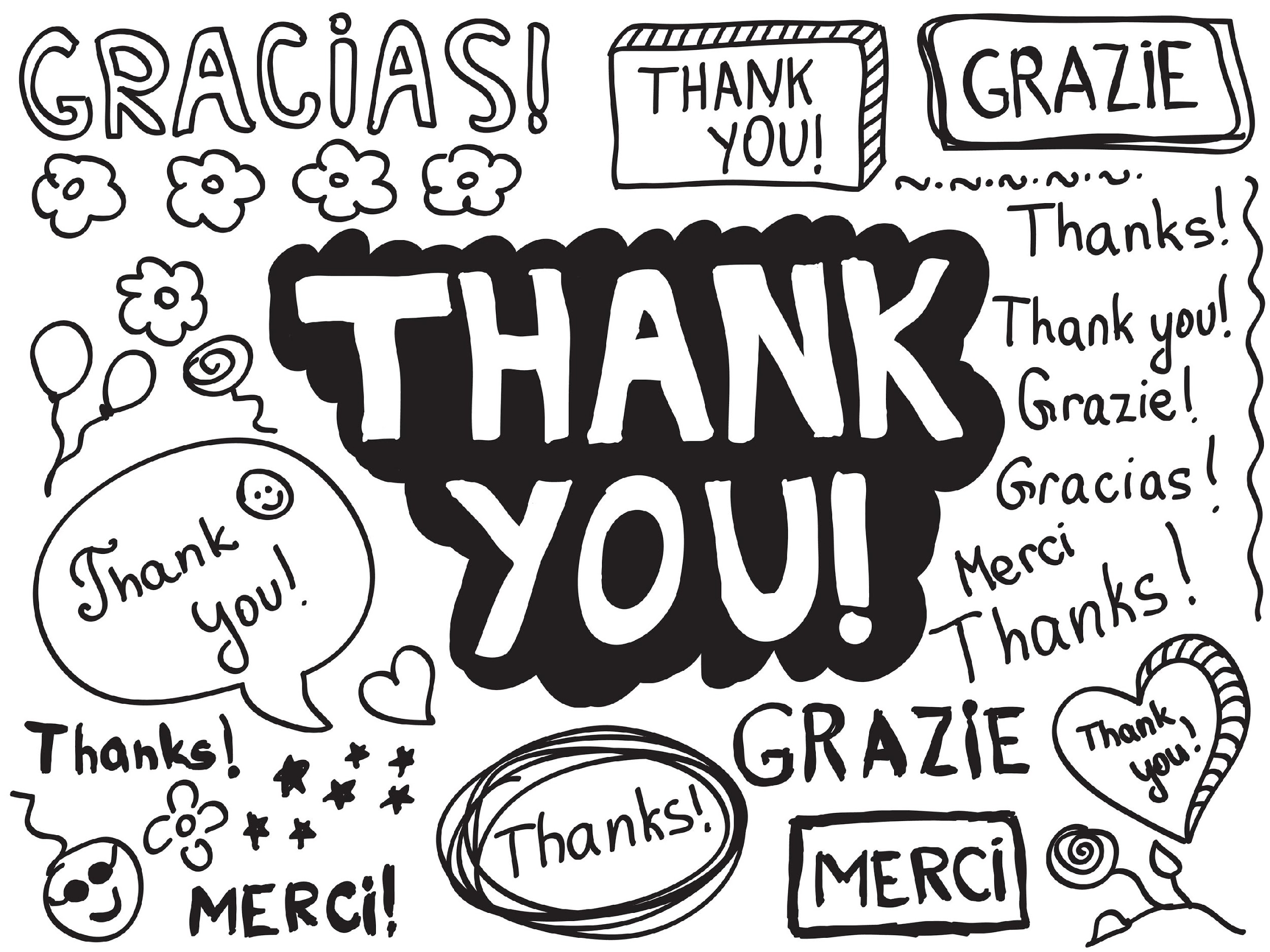 [Speaker Notes: Thanks for watching, and please continue watching CAPs available from this website.]
This Video Was Created With Resources From:
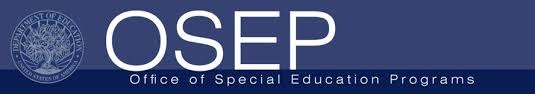 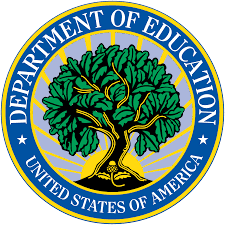 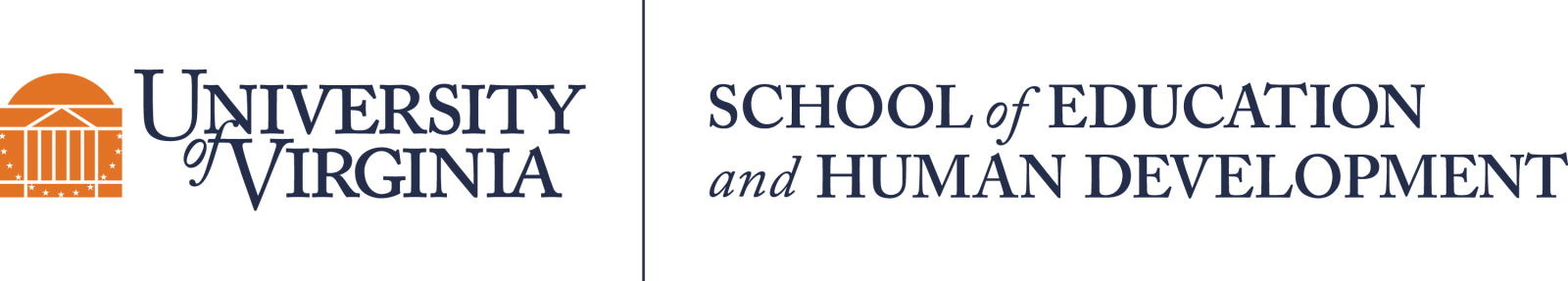 Questions or Comments

 Michael Kennedy, Ph.D.          MKennedy@Virginia.edu 
Rachel L Kunemund, Ph.D.	             rk8vm@virginia.edu